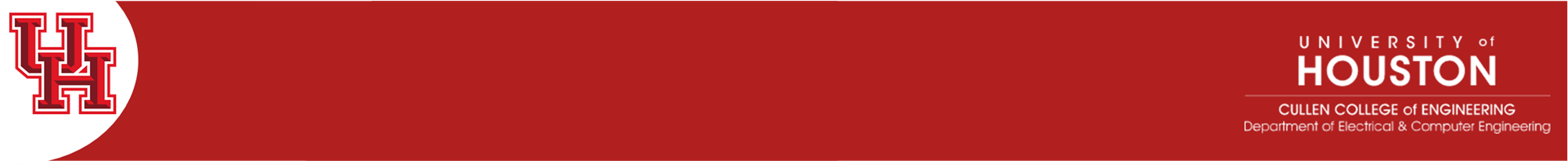 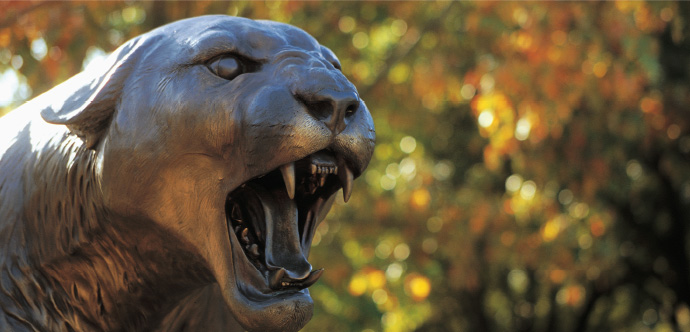 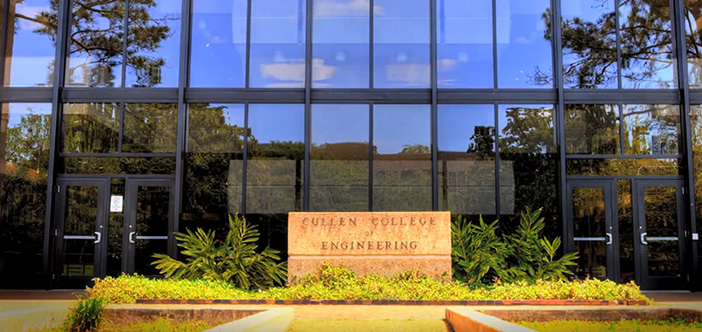 Hybrid Quantum and Classic Computing to Solve Optimization and Machine Learning Problems for Future Networking
Zhu Han, John and Rebecca Moores ProfessorIEEE Fellow, AAAS FellowElectrical and Computer Engineering DepartmentUniversity of Houston, TX USAThanks to Prof. Lei Fan, Wenlu Xuan, Zhongqi Zhao, Mingze Li, and NSF
1
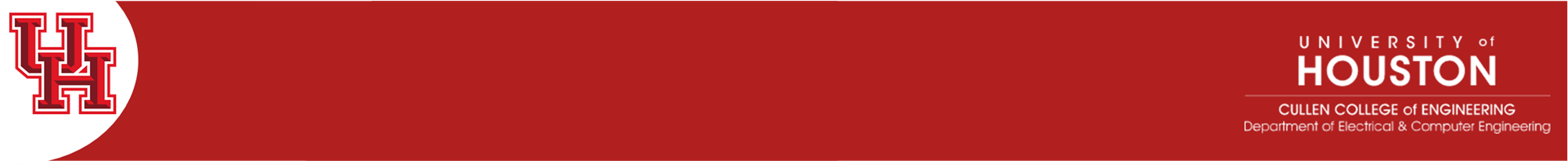 Outline
Motivation and Quantum Computing Basics
Quantum Annealing
Quadratic unconstrained binary optimization (QUBO)
Hybrid Quantum Benders' Decomposition
Benders Decomposition Basics
Quantum and Class Computing Bender Decomposition
Applications
Optimization Problems in Wireless Networks 
Feature Selection for Machine Learning
Cable-Routing Problem in Solar Power Plants
Conclusions
2
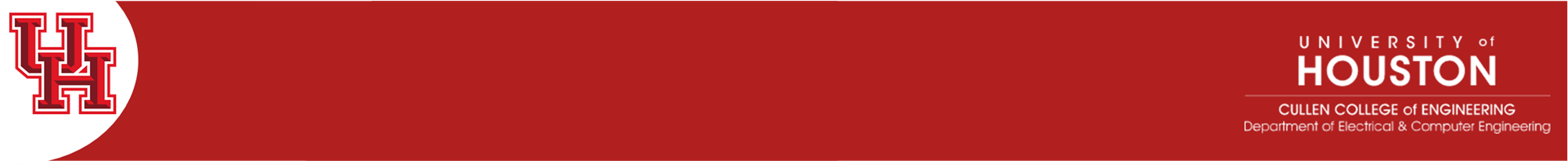 Quantum Computing
Started in the 1980s
Quantum Computer
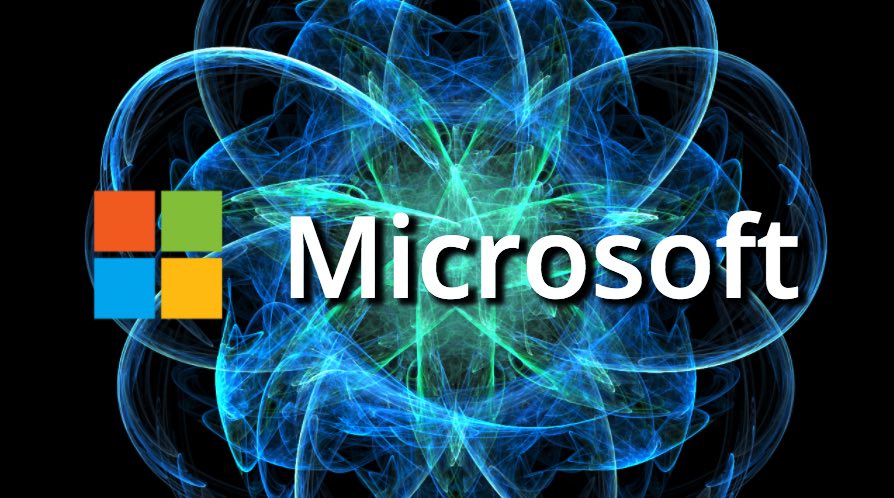 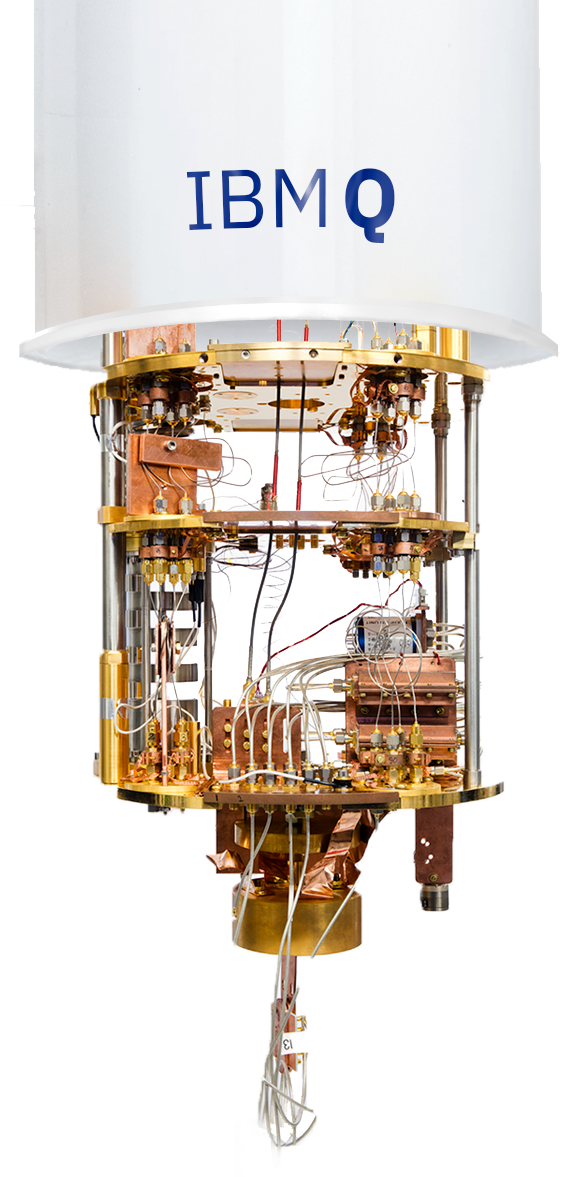 Maybe we need to use quantum mechanics in our computers.
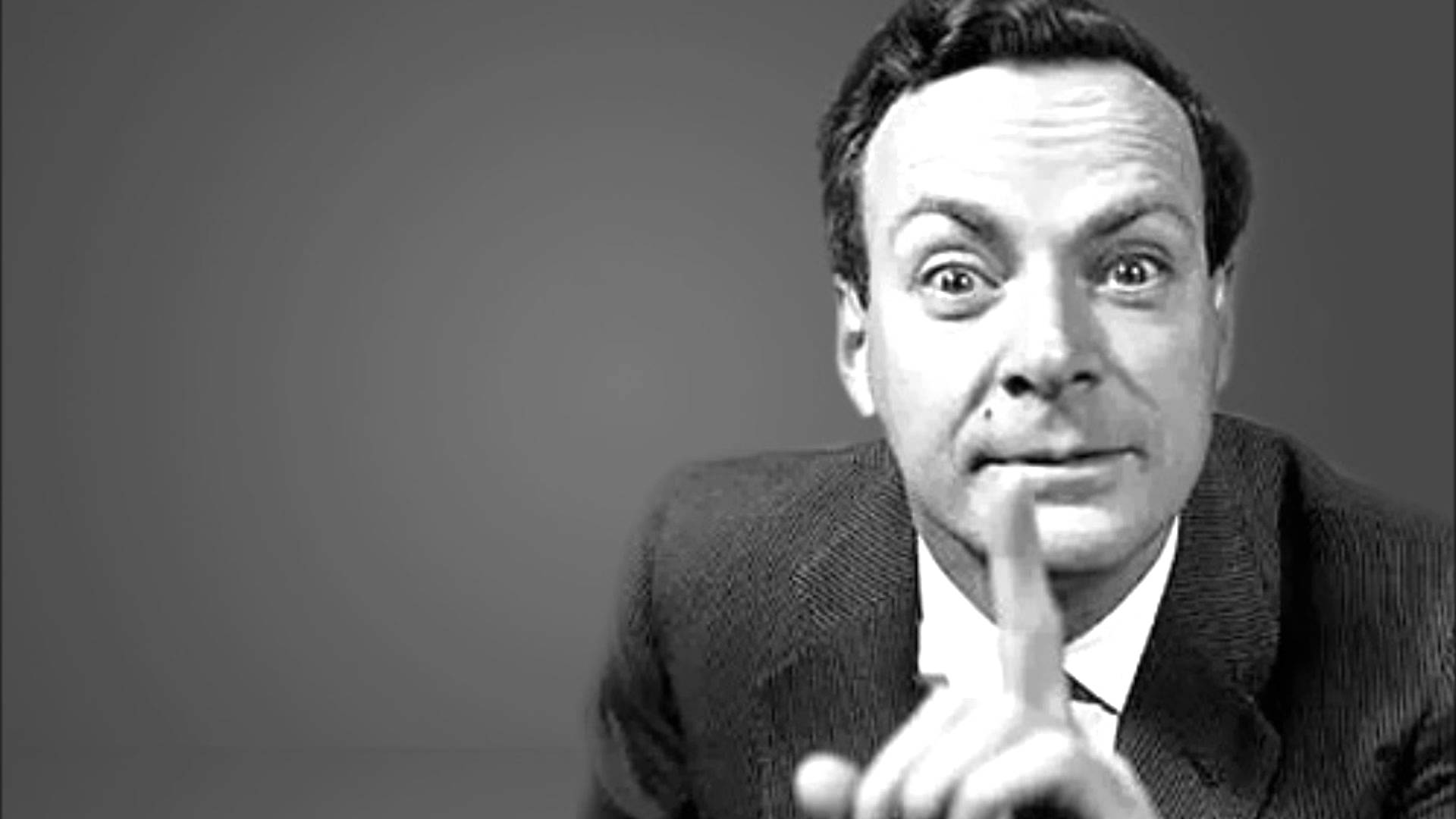 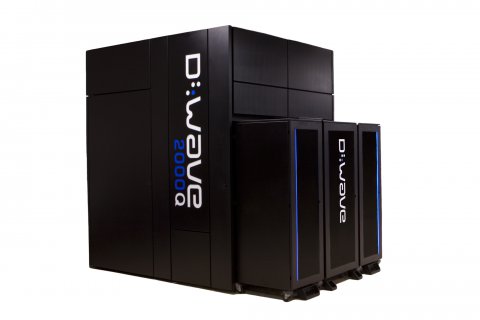 Many years later …
…
Feynman
3
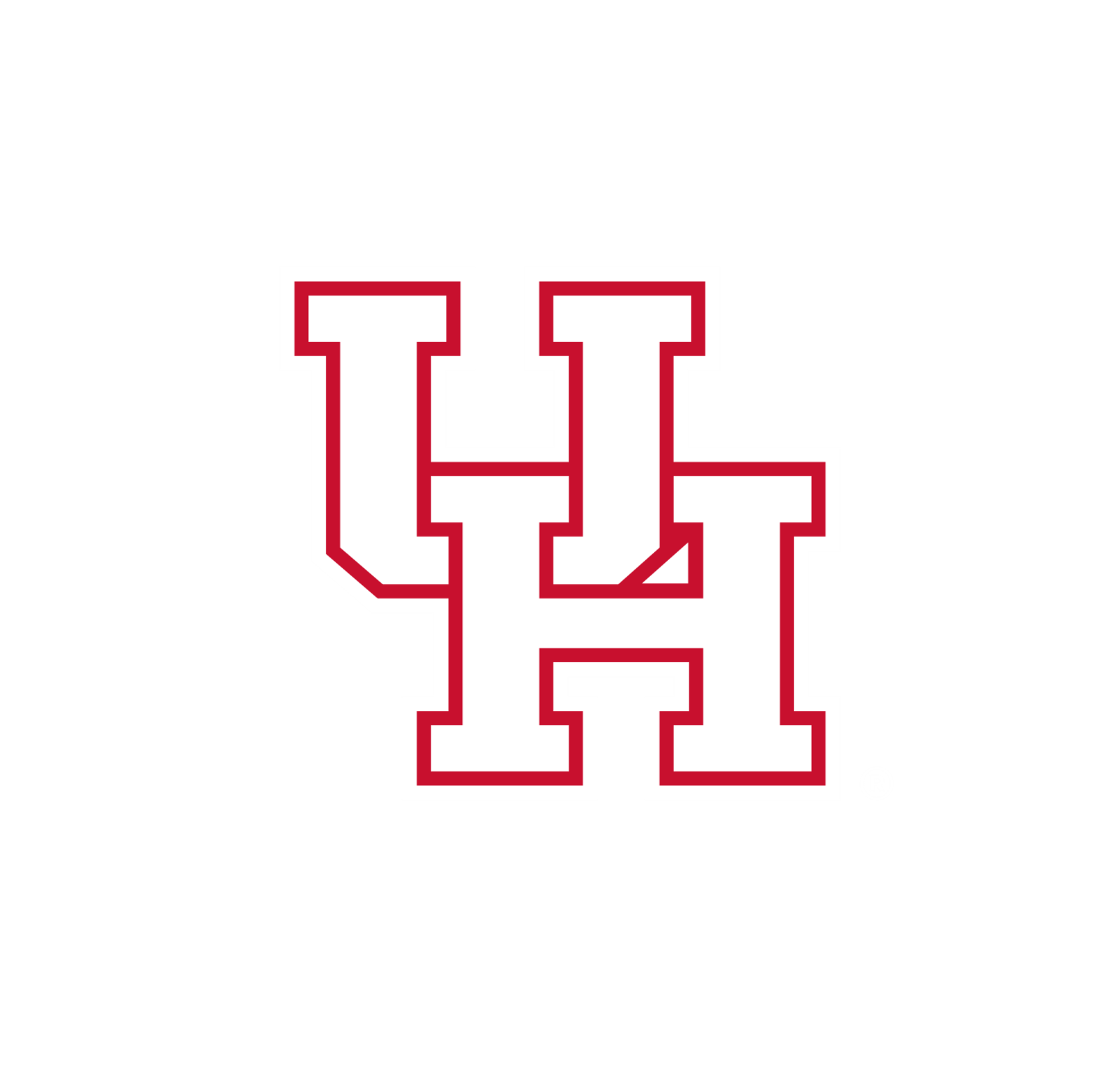 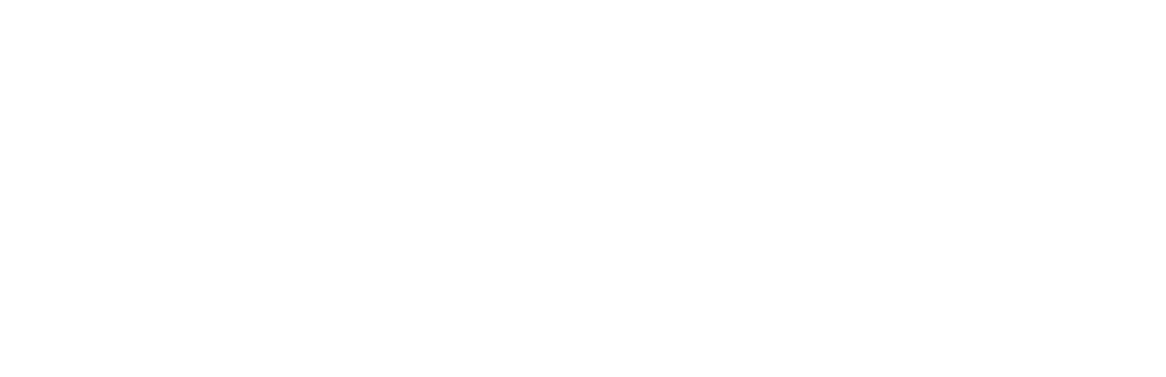 1
Quantum Computing
Electrical & Computer Engineering
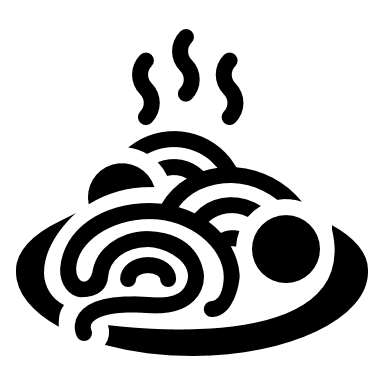 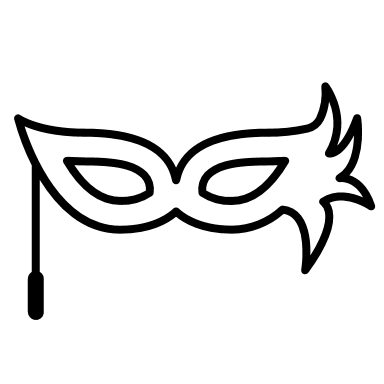 What is wrong in classic computing?
Dinner Party
But with only one optimal seating plan
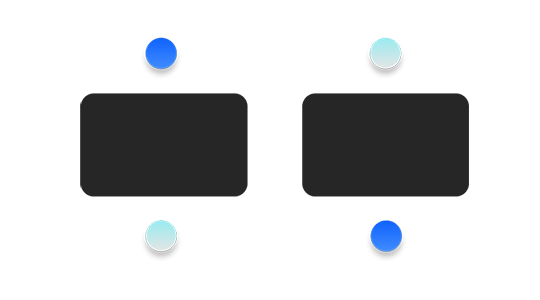 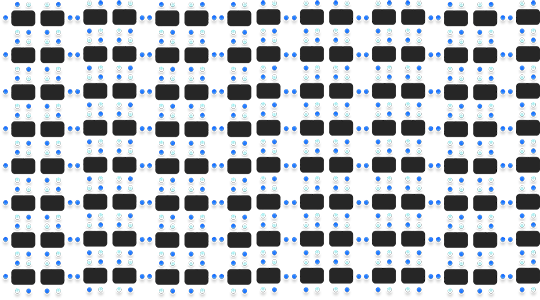 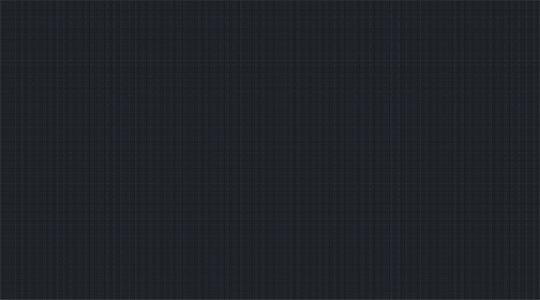 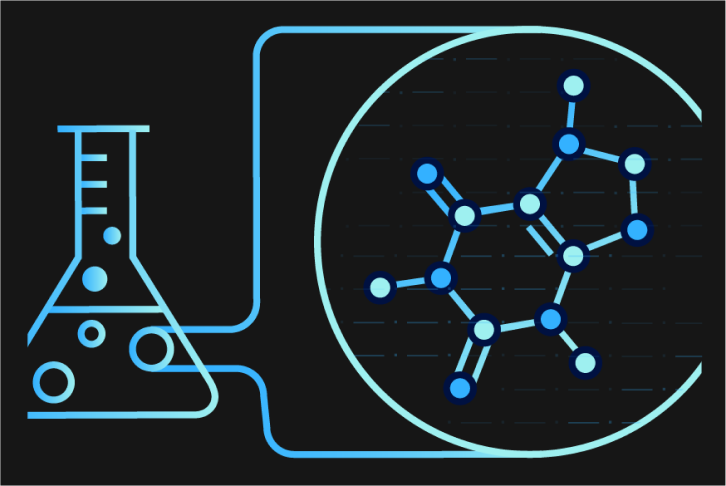 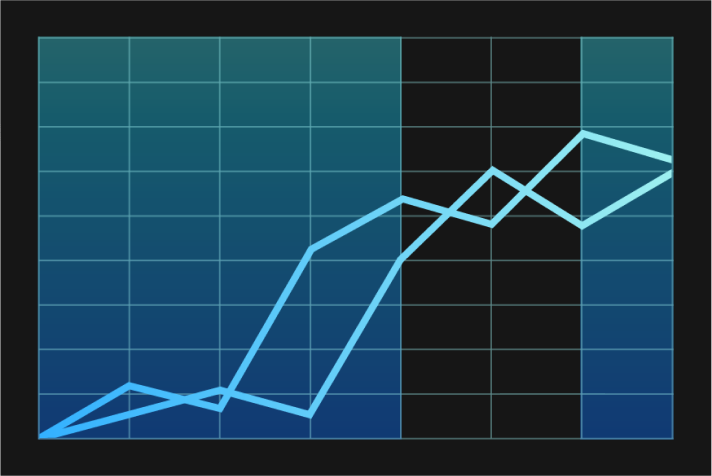 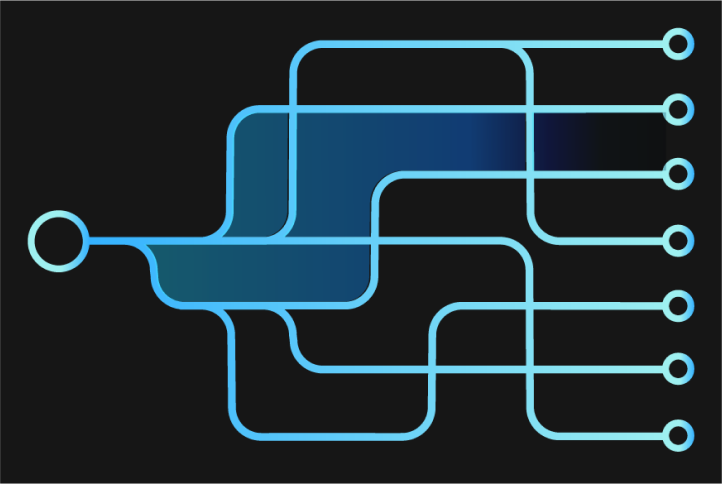 Life science
Manufacturing & Logistics
Financial Services
Total number of combinations exponentially grows
4
[Speaker Notes: The answer is over 3 million and that's just 10 people around a table.

Financial Services:Risk balancing


Manufacturing & Logistics: Delivering]
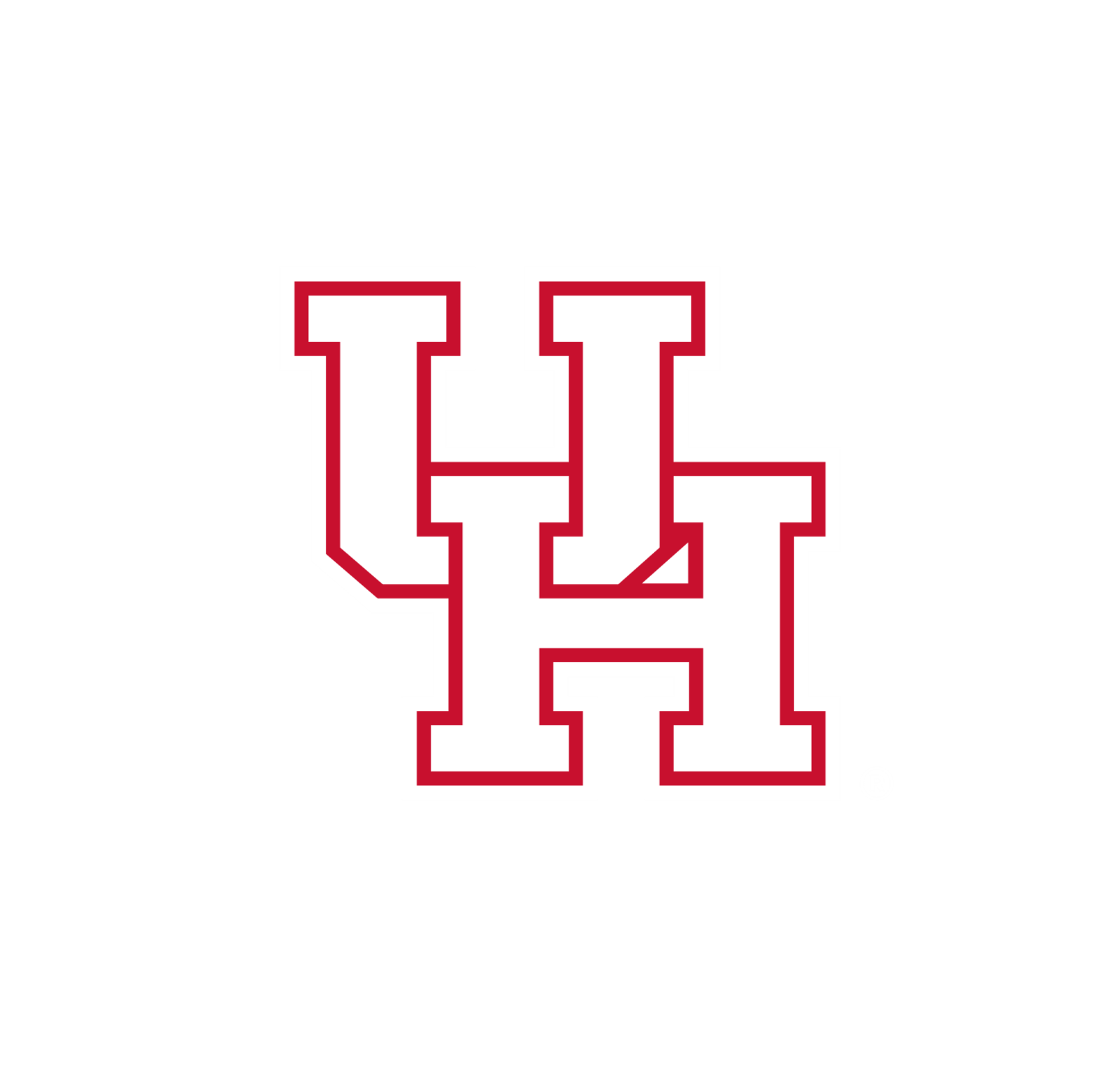 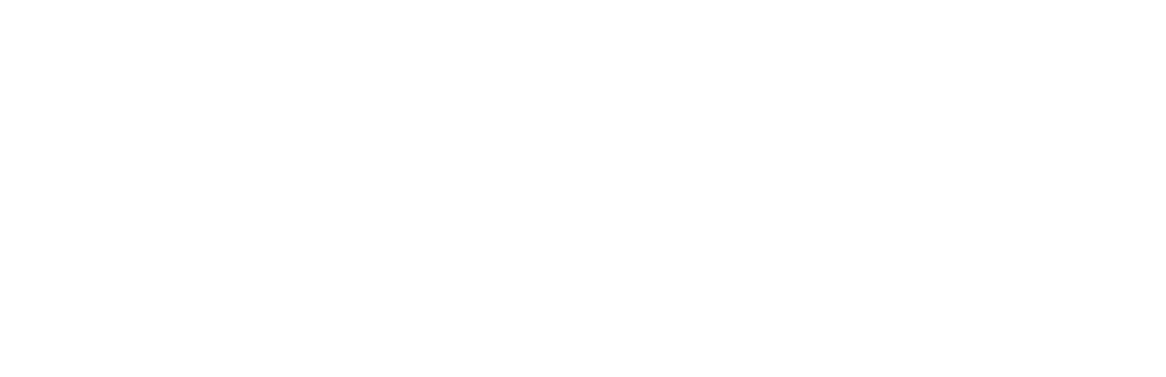 1
Quantum Computing
Electrical & Computer Engineering
Quantum computers 
Can

create vast multidimensional spaces to deal with large problems, 
and translate them back into 
what we can use,
while
classical computersmay have  difficultiesto do the same.
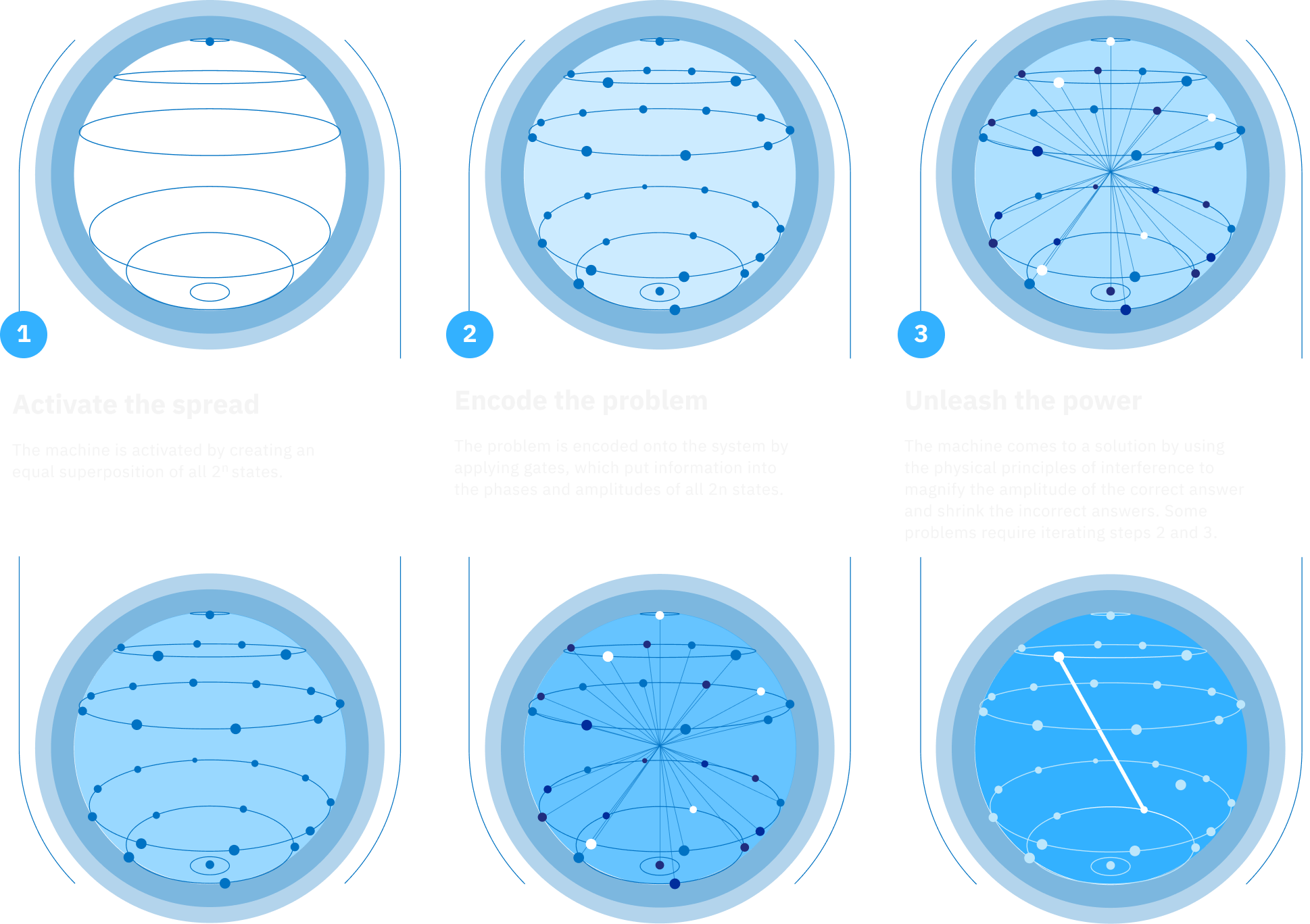 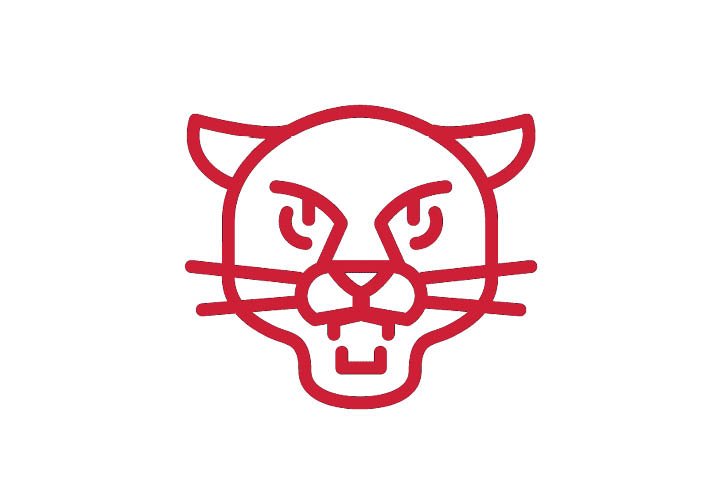 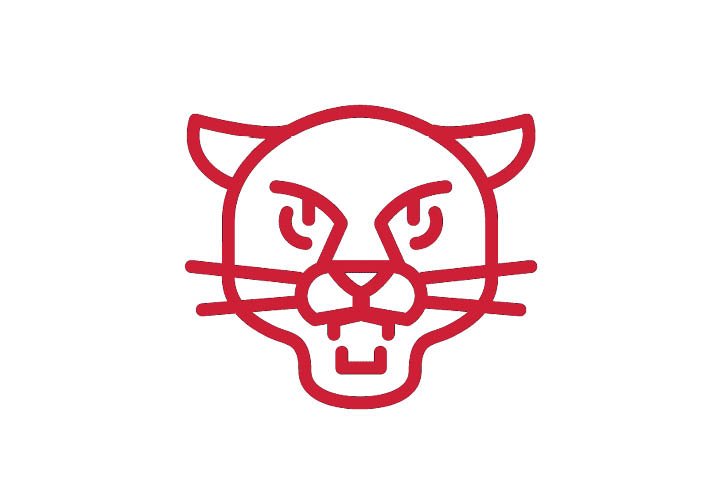 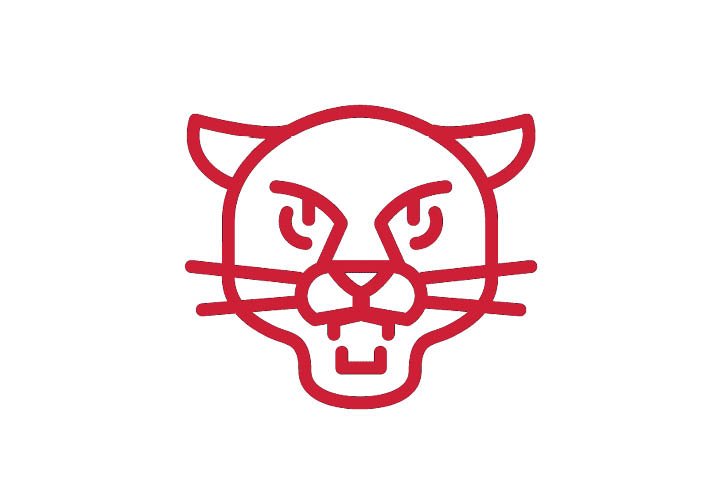 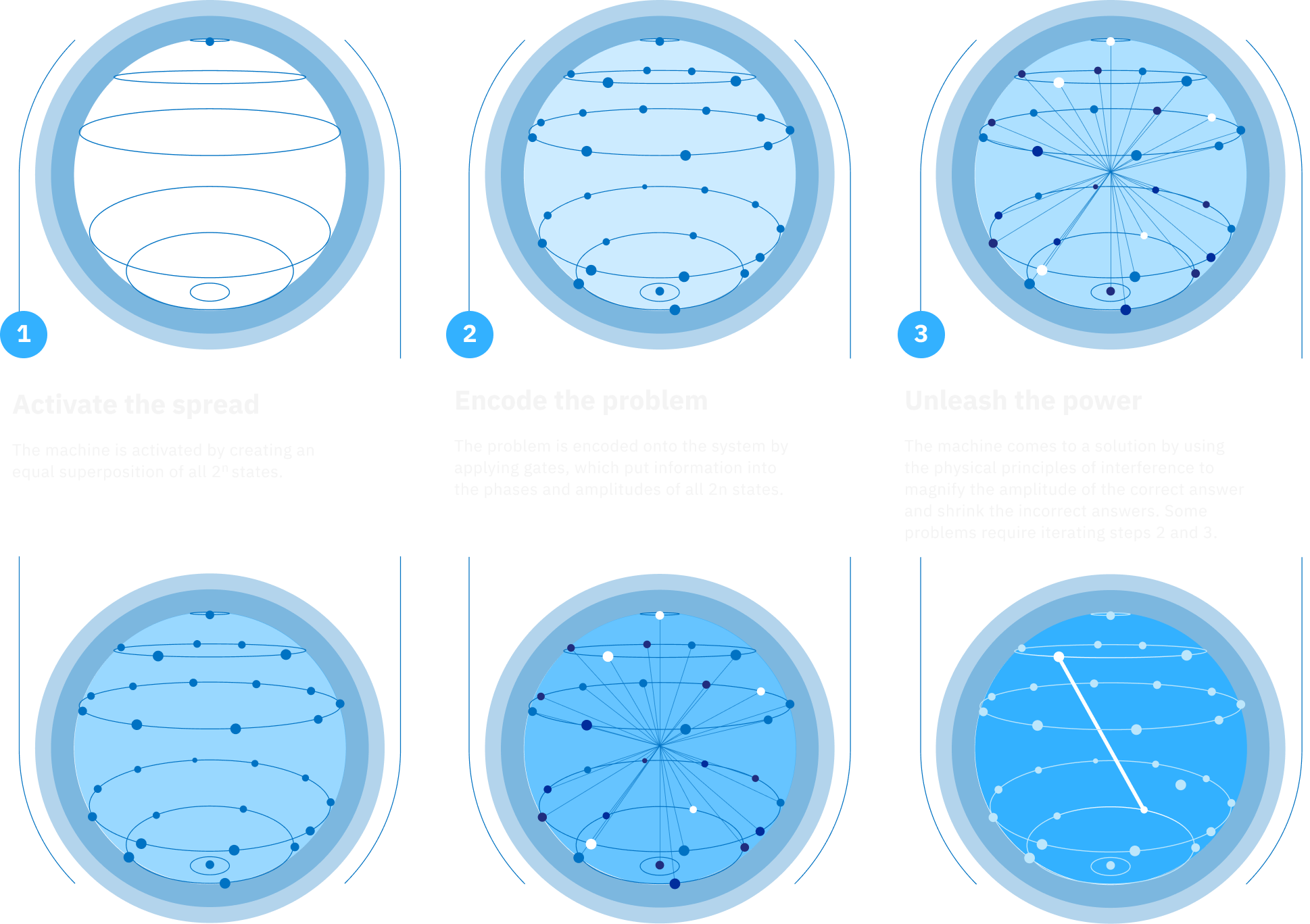 5
[Speaker Notes: The answer is over 3 million and that's just 10 people around a table.

Financial Services:Risk balancing


Manufacturing & Logistics: Delivering]
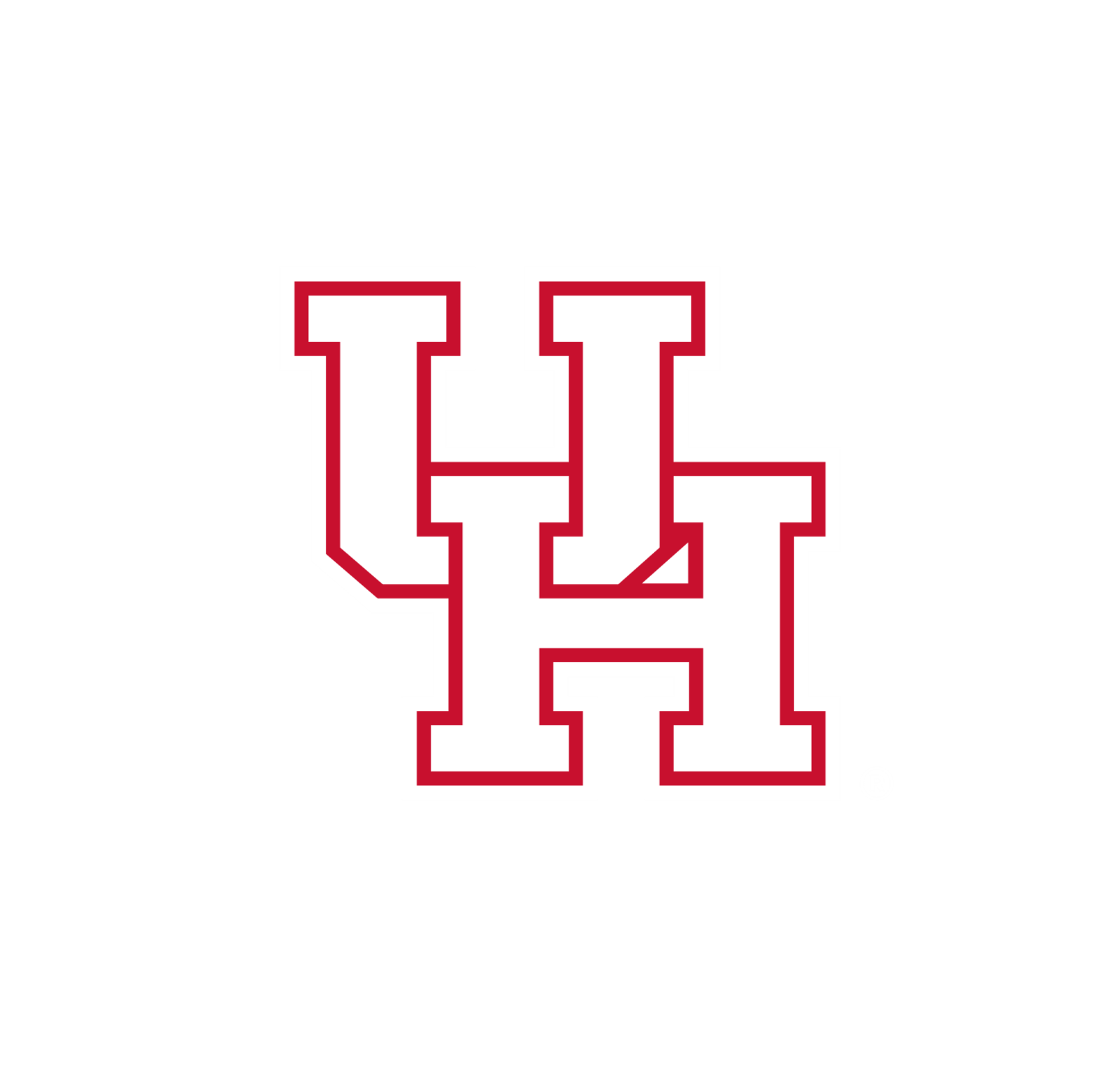 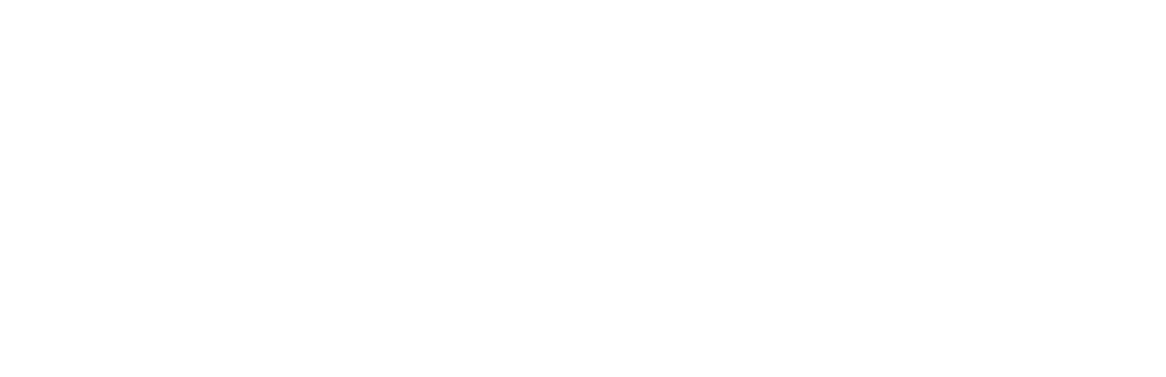 1
Quantum Computing
Electrical & Computer Engineering
Quantum Computing is Booming
Top Funded Companies
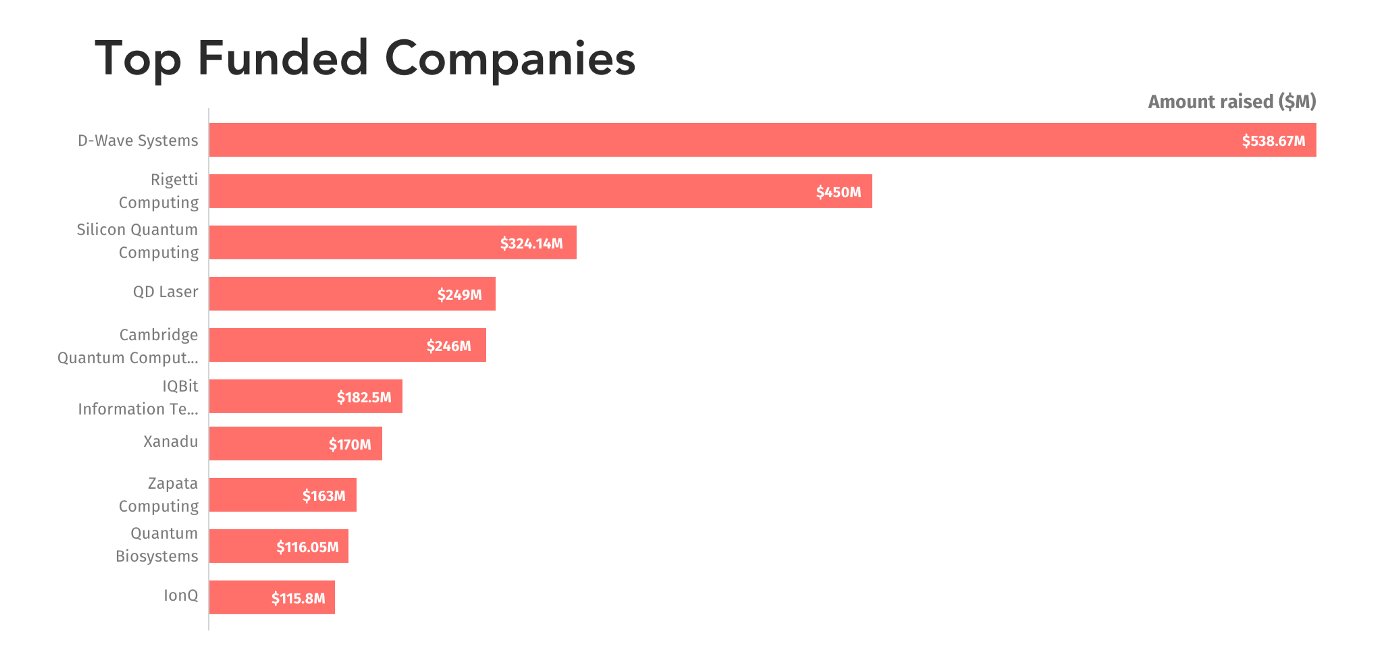 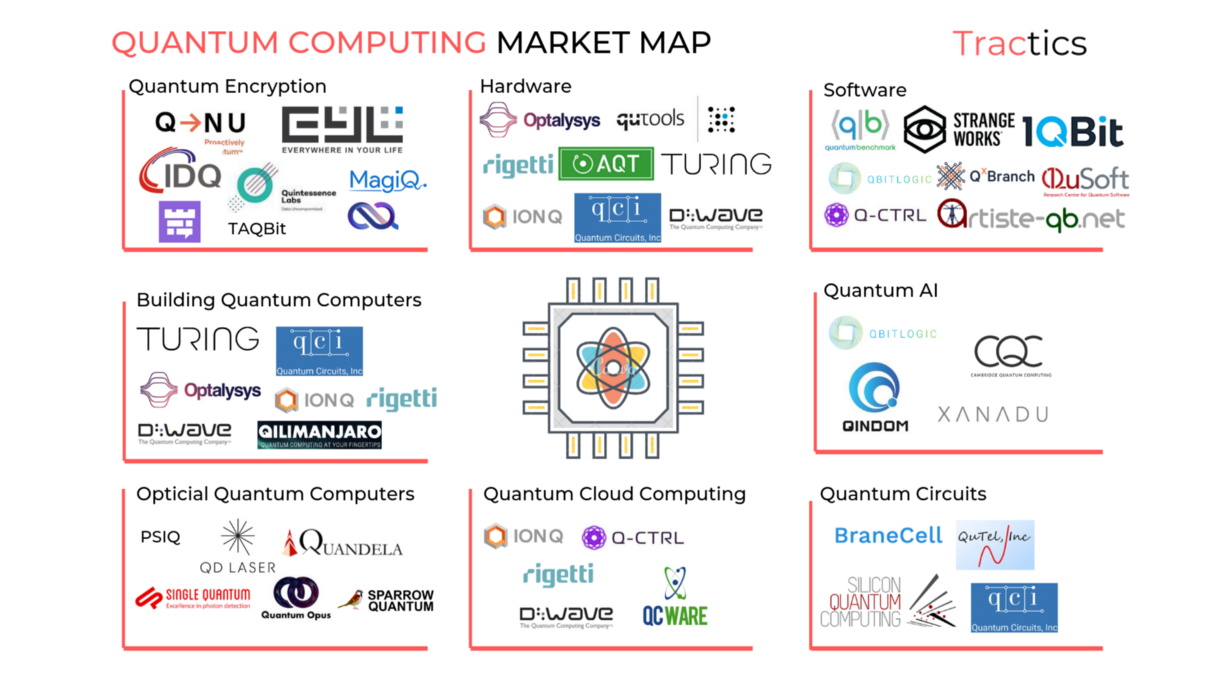 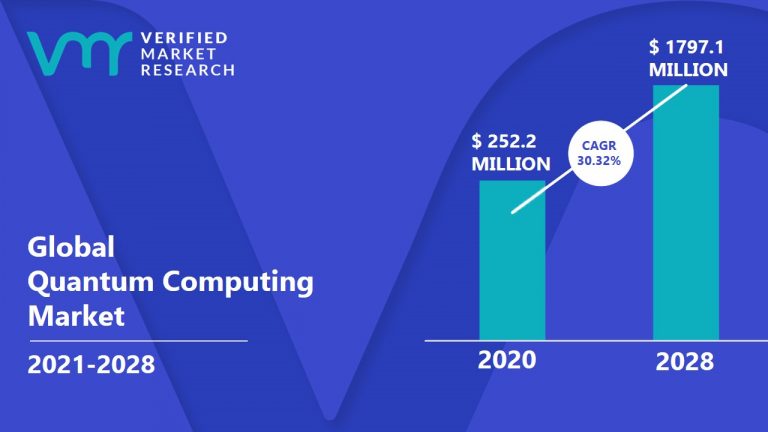 6
[Speaker Notes: The answer is over 3 million and that's just 10 people around a table.

Financial Services:Risk balancing


Manufacturing & Logistics: Delivering]
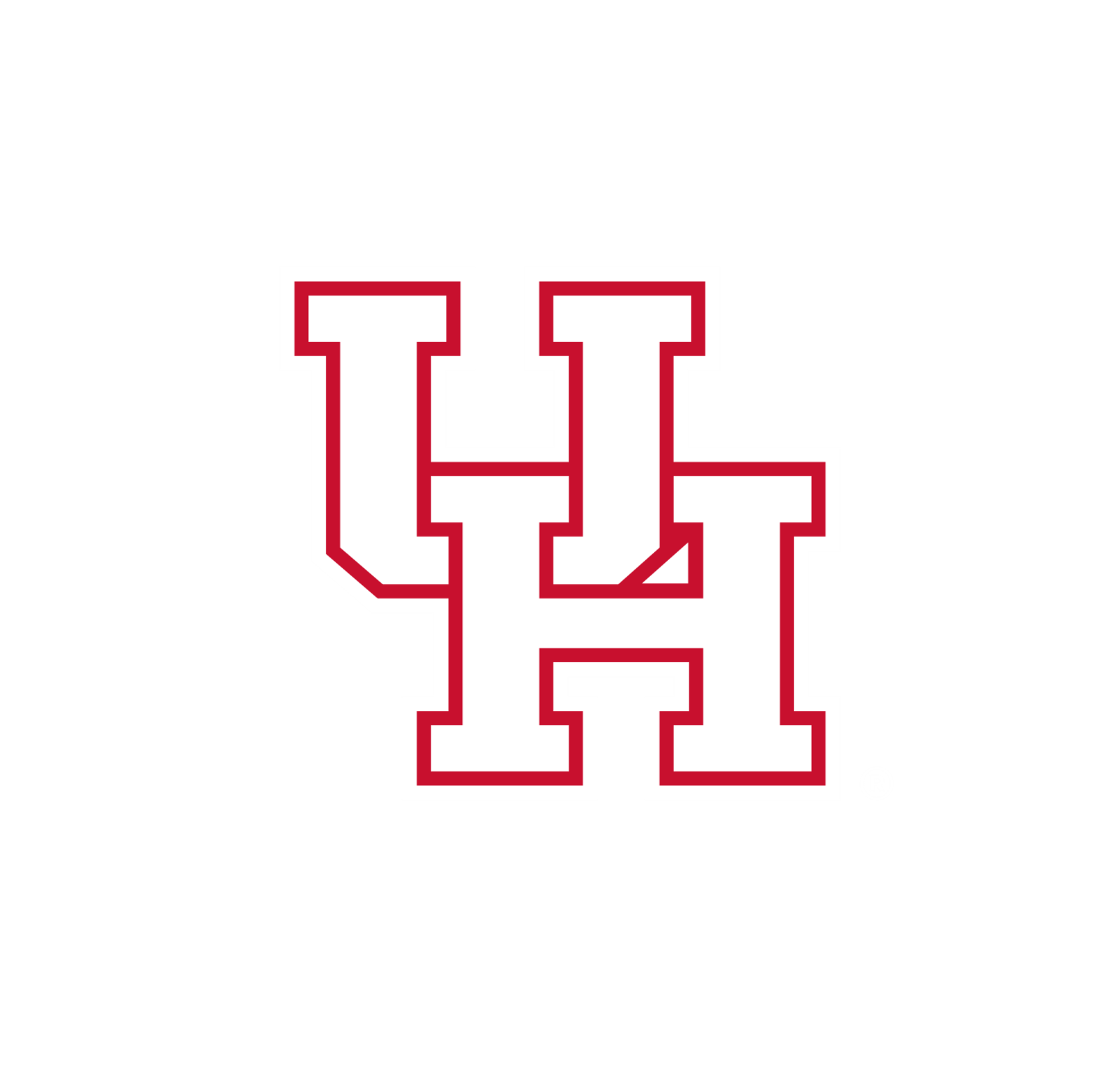 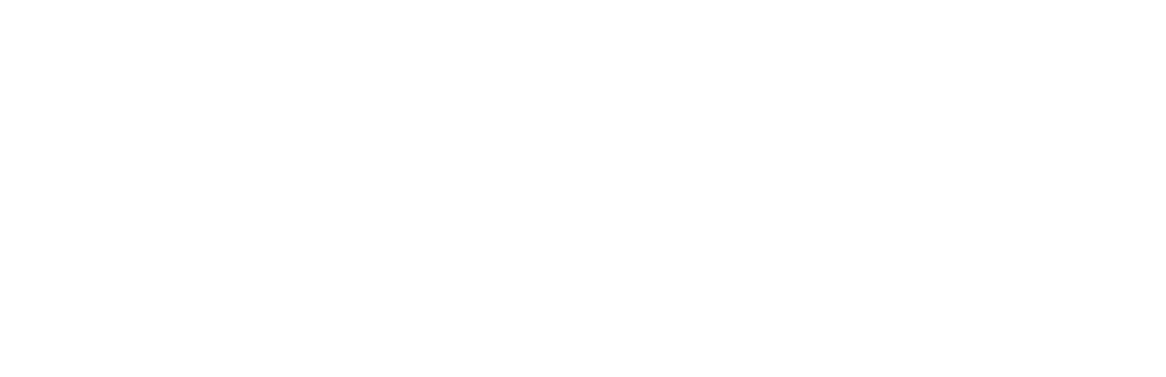 1
Quantum Computing
Electrical & Computer Engineering
Known Types of Quantum Computing and Their Applications and Generality.
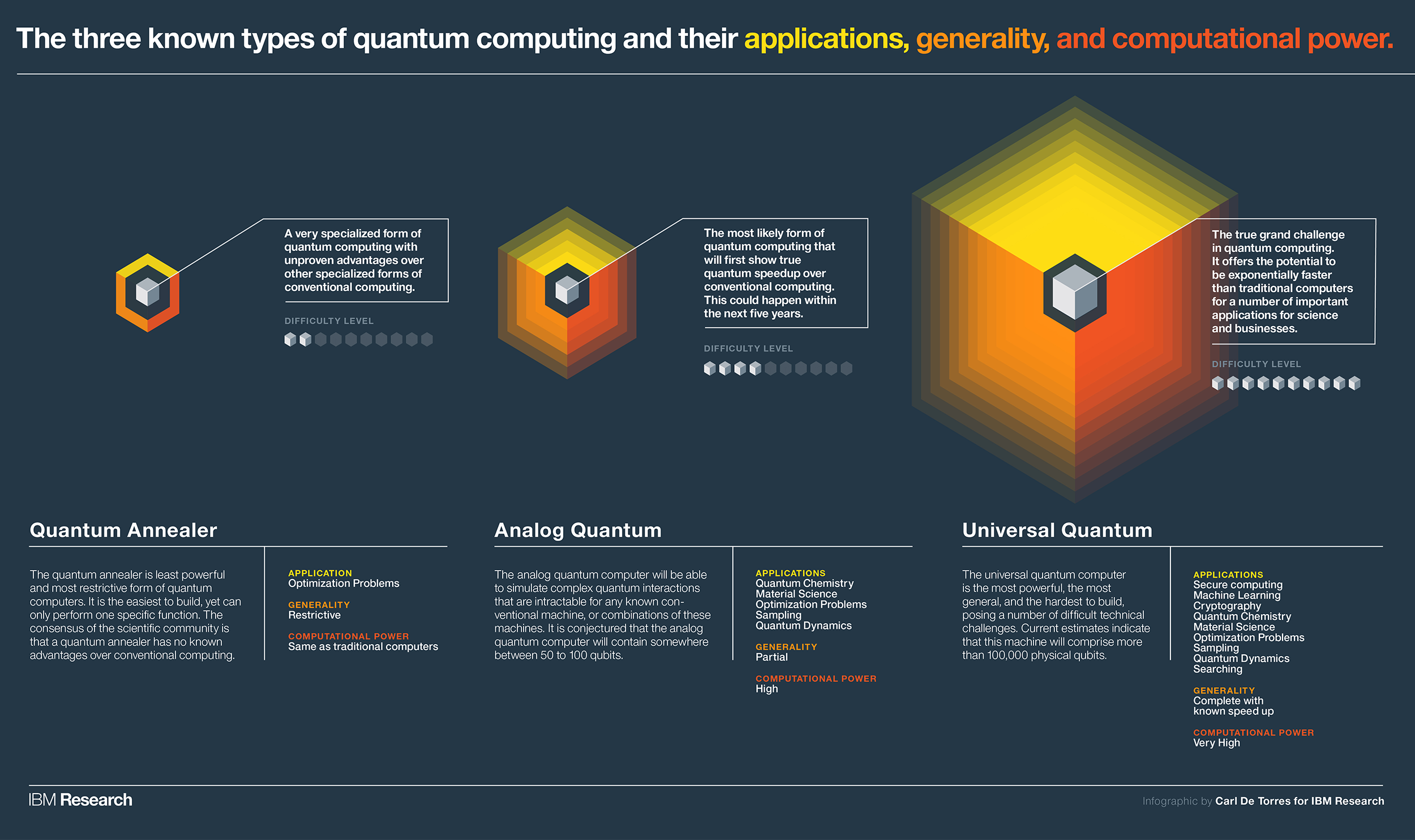 Quantum Annealer
Analog Quantum
Universal Quantum
7
[Speaker Notes: The answer is over 3 million and that's just 10 people around a table.

Financial Services:Risk balancing


Manufacturing & Logistics: Delivering]
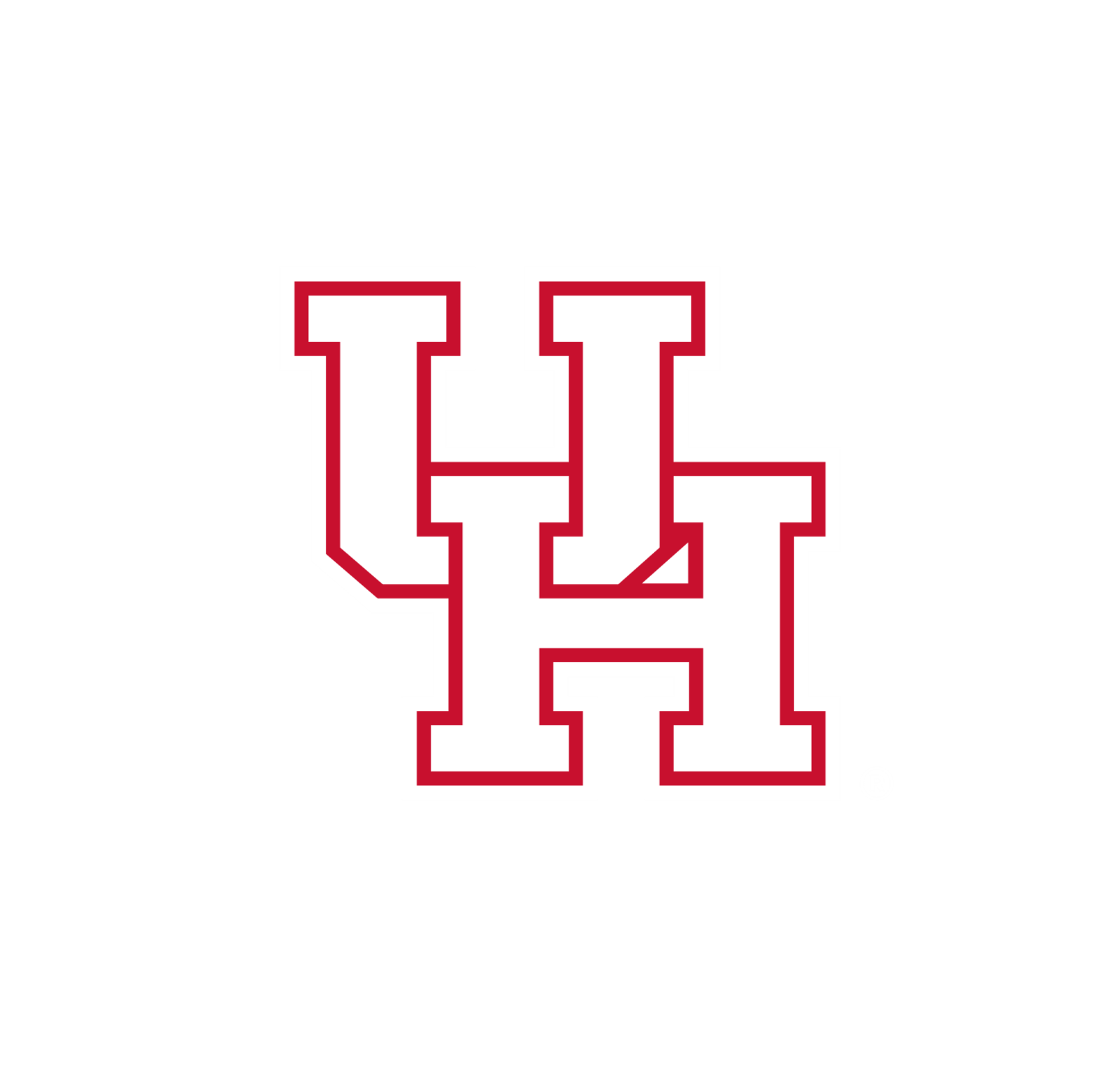 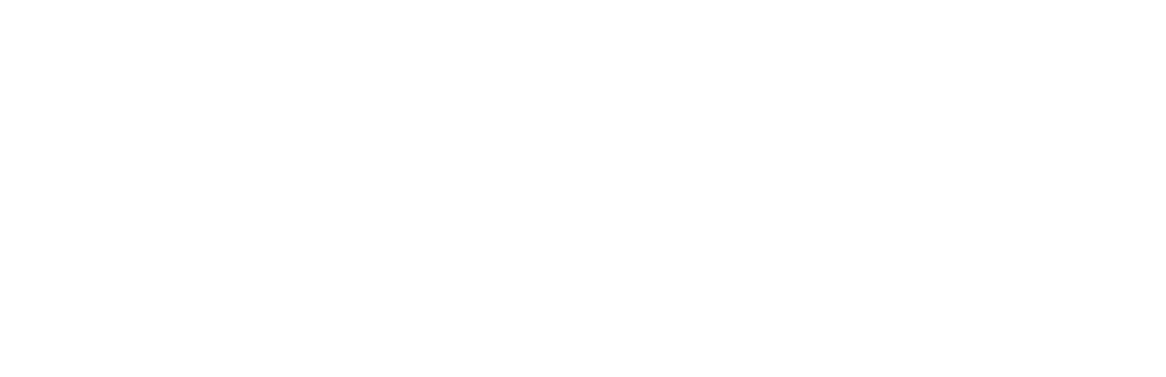 1
Quantum Processors
Electrical & Computer Engineering
Rank of quantum processors
Number of Qubit(s)
Superconducting
Photonics
Trapped ion
Manufacturer
Name/Codename/Designation
Circuit-based quantum processors
12
8
27
16
20
17
8
24
49
50
32
49
20
127
65
53
53
127
72
16Q Aspen-1
8Q
Agave
Normal
QV series
TL
Q50 P
Sycamore
Bristlecone
Eagle
Manhattan
Q53
Eagle
2000Q
Advanced
19Q Acorn
17Q Test
Two
One
2X
X24
X12
X8
50
10
1000
100
5000
500
2000
200
20
5760
2048
1152
512
128
D-WAVE quantum annealer computer fits our problem setting the most.
Annealing quantum processors
8
[Speaker Notes: The answer is over 3 million and that's just 10 people around a table.

Financial Services:Risk balancing


Manufacturing & Logistics: Delivering]
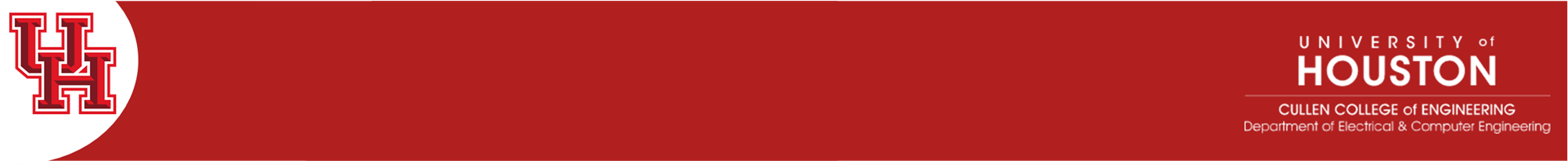 Quantum Computing
Why Quantum Annealing?
Quantum Computer
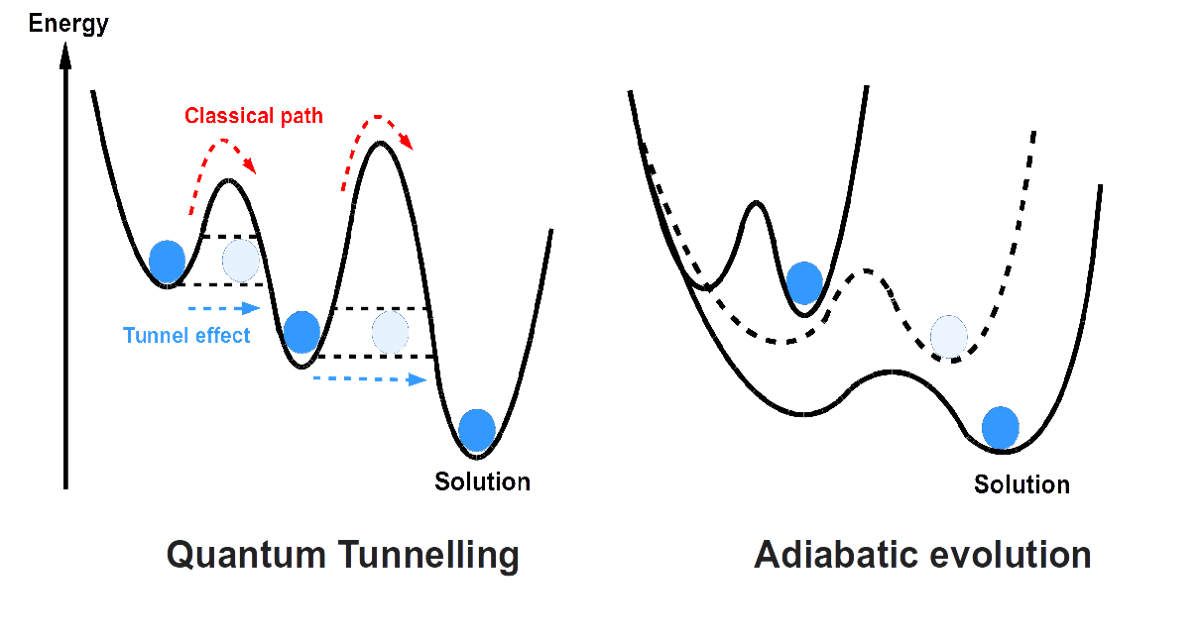 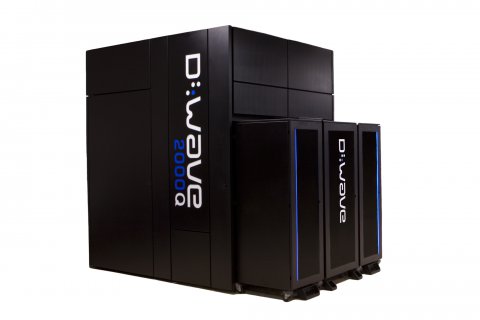 Gate Model
 Analog Quantum Model
 Quantum Annealing
9
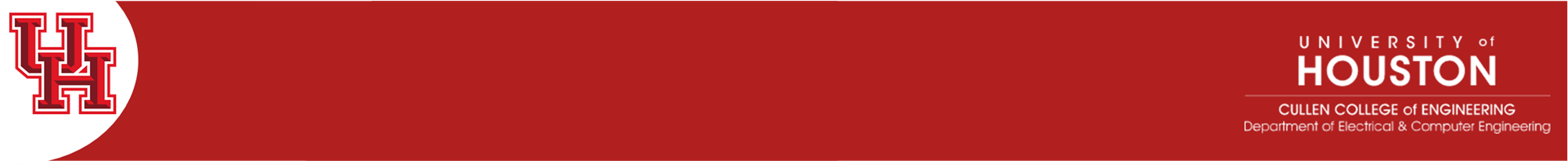 Outline
Motivation and Quantum Computing Basics
Quantum Annealing
Quadratic unconstrained binary optimization (QUBO)
Hybrid Quantum Benders' Decomposition
Benders Decomposition Basics
Quantum and Class Computing Bender Decomposition
Applications
Optimization Problems in Wireless Networks 
Feature Selection for Machine Learning
Cable-Routing Problem in Solar Power Plants
Conclusions
10
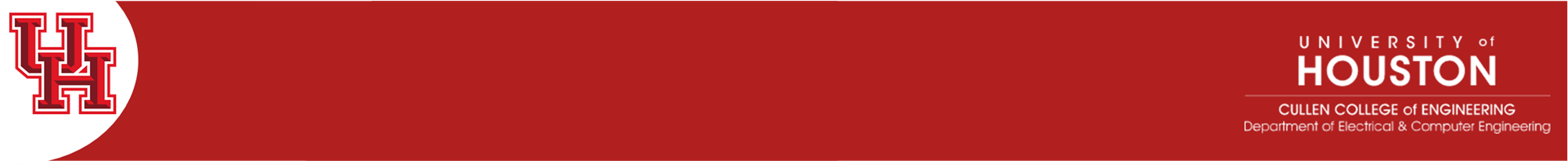 Quantum Annealing
Annealing a Metal
Heat the metal to a temperature; 
 Lower the temperature;
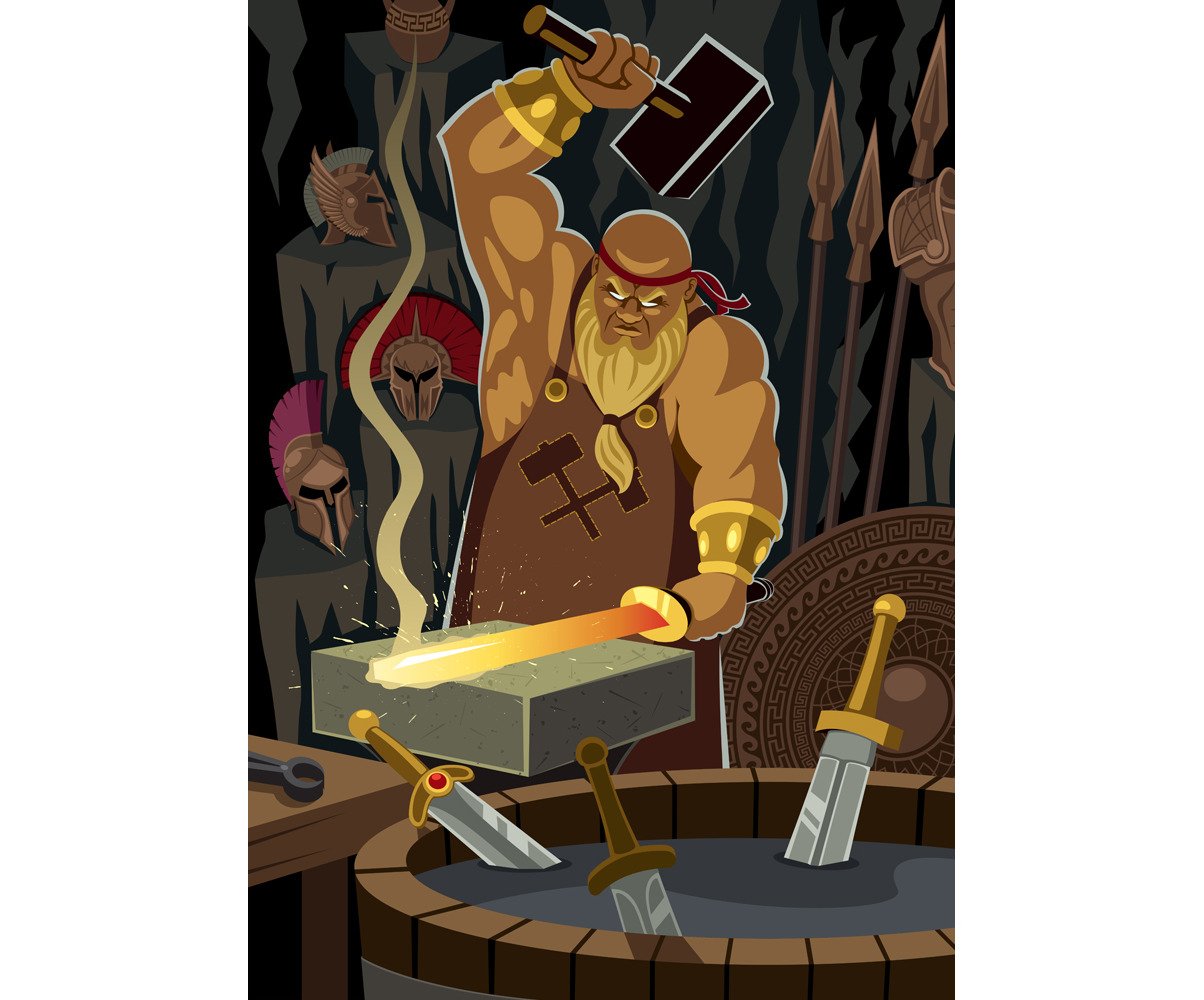 Simulated Annealing
Heuristic algorithm;
Random search method;
The temperature variable;
Quantum Annealing
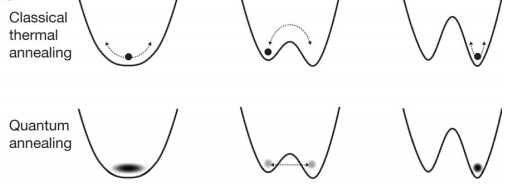 Quantum tunneling
11
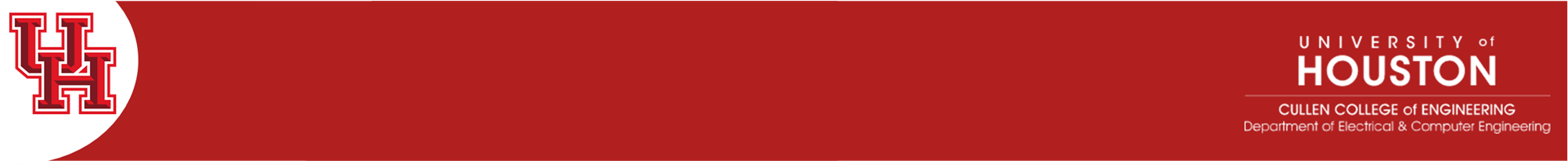 Quantum Annealing
Simulated Annealing VS Quantum Annealing
Quantum Tunneling
Enables jumping from one classical state to another
– Decreases likelihood of getting stuck in a local minimum
Width of energy barrier is important, but height is not
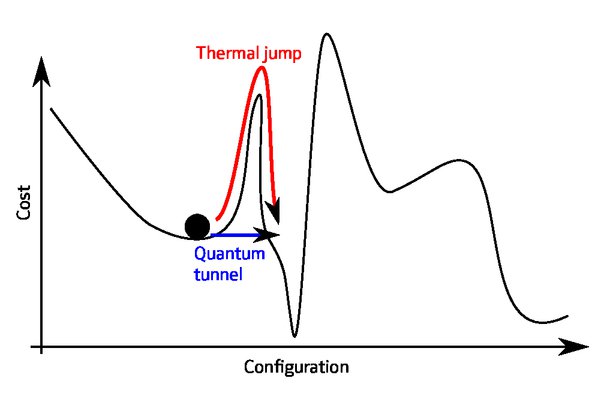 12
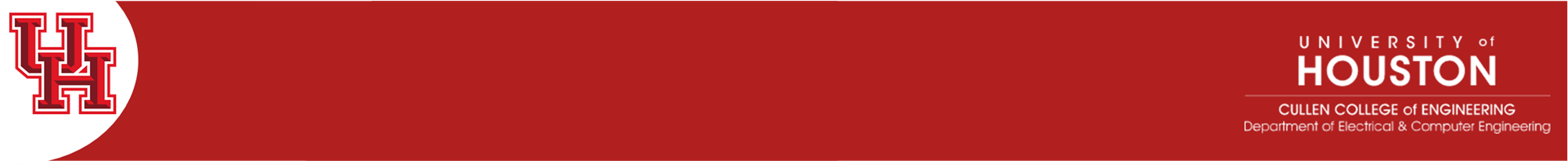 Quantum Annealing
Energy diagram in Quantum Annealing
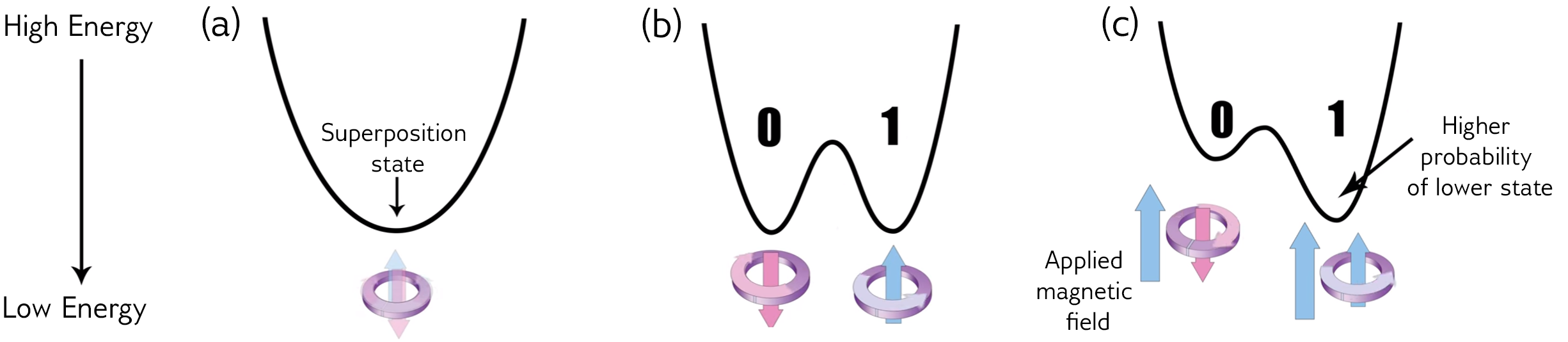 A matter of microseconds.
Qubits are entangled. 
At state of many possible answers. 
Couplers & biases applied
Inputs’ energy are set.
Lowest energy is at or closes to the optima.
Energy → possibility
13
[Speaker Notes: The signal processing’s final goal is to inverse the data acquisition process: 
Figure out the physical properties of the undersurface model based on the signal acquired. 
Unfortunately, many problems block our way from observed signals to our interested velocity model. 

这张图是定性地在说dwave如何进行退火的，
第一个状态是先初始化qubit(s)并使其处于叠加态，量子之间并未被circuit或者gate耦合.(如何具体耦合见于这个link  https://en.m.wikipedia.org/wiki/Superconducting_quantum_computing的coupling qubit第一段)
第二个是通过增添耦合couple和偏置bias模拟问题(类似于构造山峰地形图，但是还没有让小球滚落)，此时qubits已经开始纠缠了，所以此时读取是state of many possible answers。
最后一步是冷却(让所有在不同位置的小球滚落)并读数，state的能量越低越容易被读到(energy变possibility)]
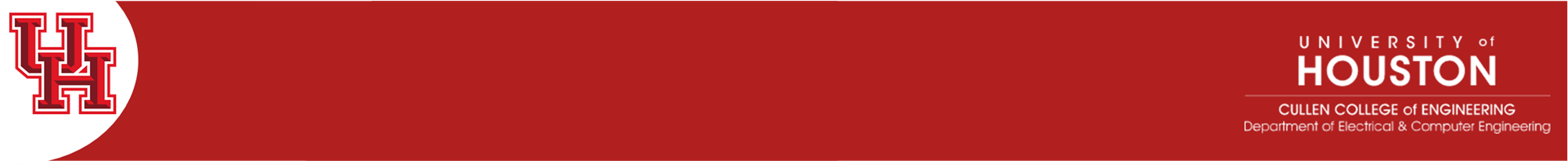 Quantum Annealing
Ising Model
Neighboring spins interact with each other
Spins interact with applied field
QUBO (Quadratic Unconstrained Binary Optimization)
These important optimization problems can be transformed into QUBO model:
Knapsack Problems 
Assignment Problems
Task Allocation Problems
Capital Budgeting Problems 
… (NP-hard problem)
Quantum Computing:
provide an alternative method to solve some NP-hard problems
14
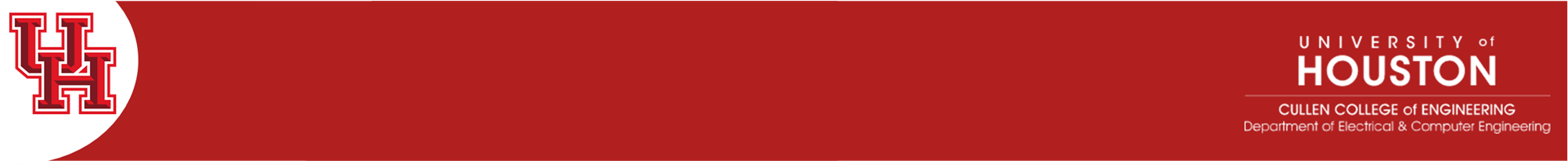 Dwave Hamiltonian
Problem of Hamiltonian:





Goal (what the hardware does)
Minimize σi ∈ {-1, +1} subject to provided Ji,j ∈ R  and hi ∈ R coefficients
In other words, a quantum optimization program is merely a list of Ji,j and hi
Classical
Much easier to reason than a quantum Hamiltonian
Quantum effects are used internally to work towards the goal
Sparsely connected
Possible to map fully connected problems onto the D-Wave’s Chimera graph
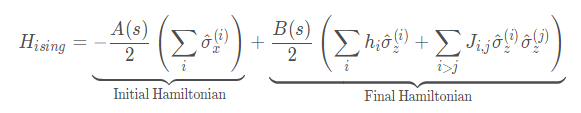 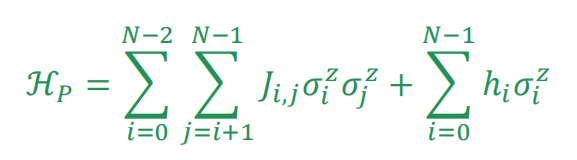 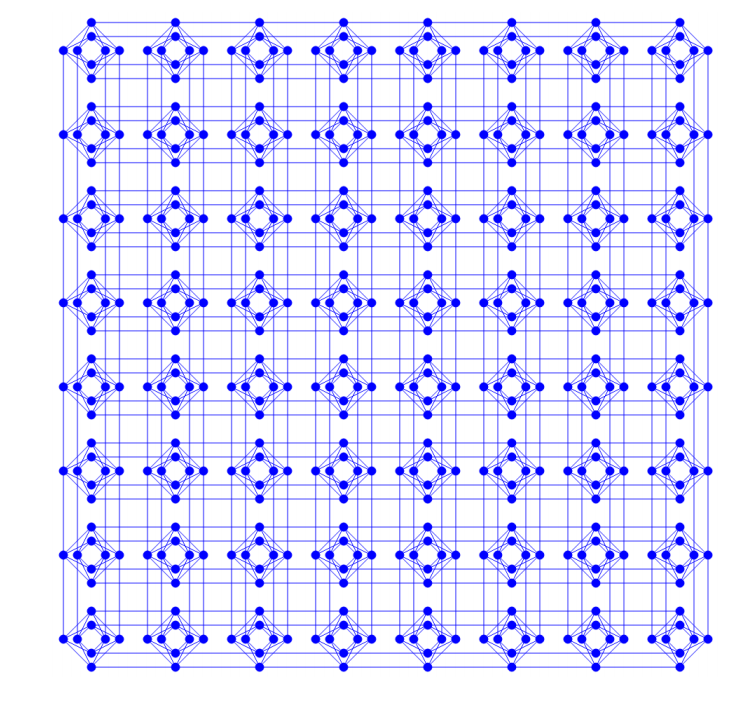 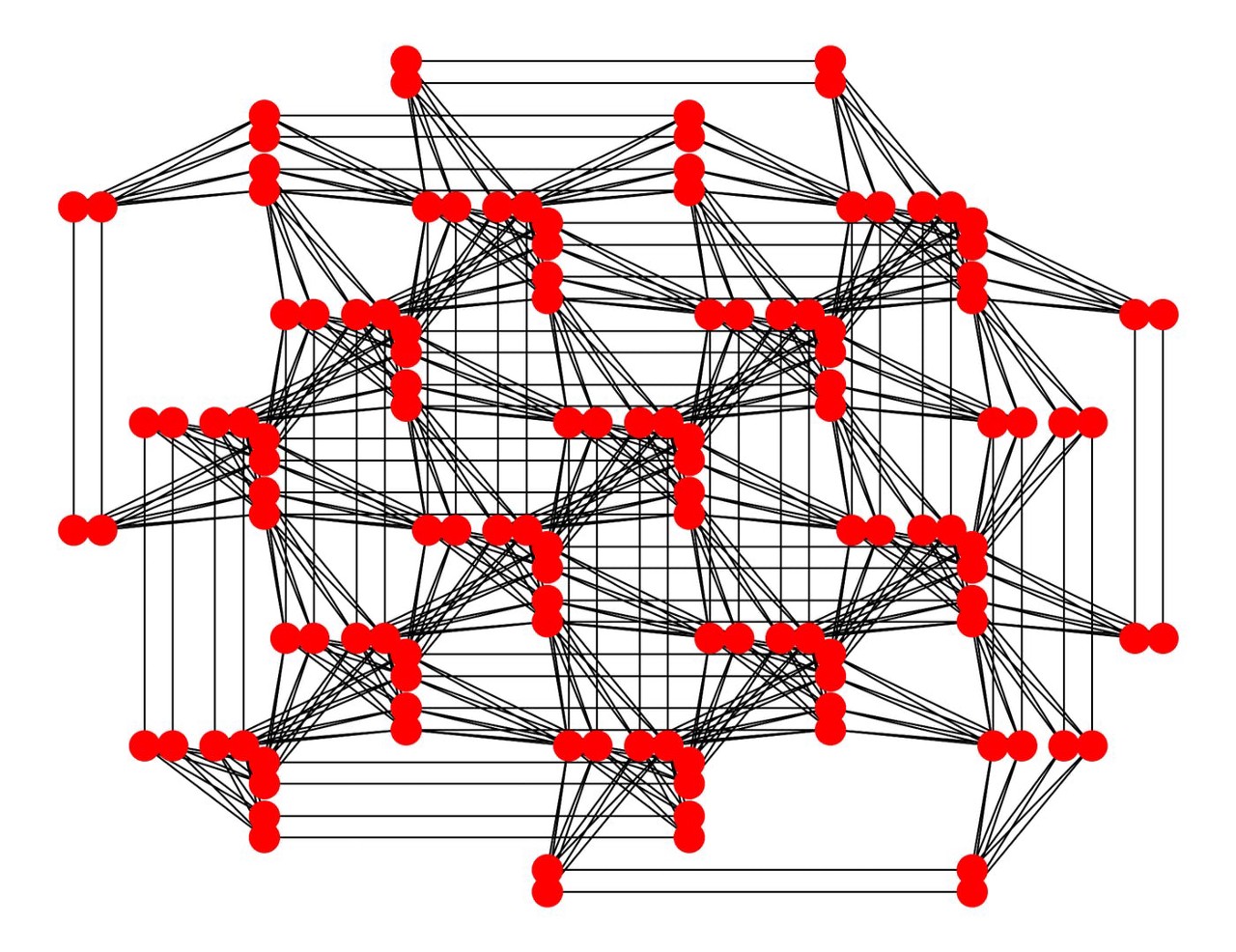 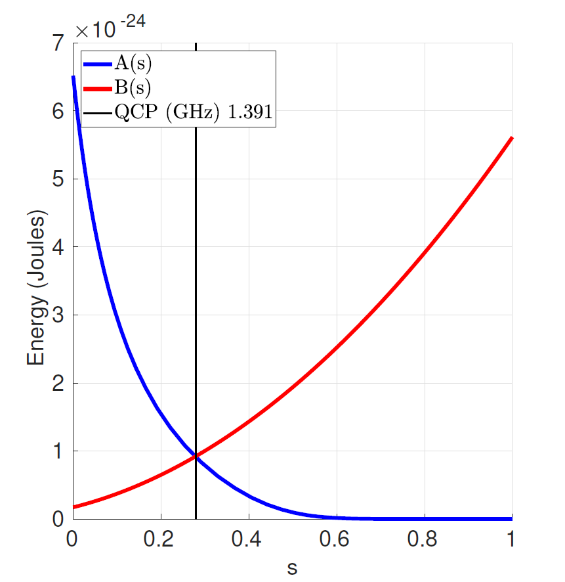 Pegasus
Chimera
15
[Speaker Notes: dwave 所实现的coupling 中的configuration是右上角奇美拉或者天马座circuit(Notably, D-Wave Systems' nearest-neighbor coupling achieves a highly connected unit cell of 8 qubits in the Chimera graph configuration. Generally, quantum algorithms require coupling between arbitrary qubits, therefore the connectivity limitation is likely to require multiple swap operations, limiting the length of the possible quantum computation before the processor decoherence.)]
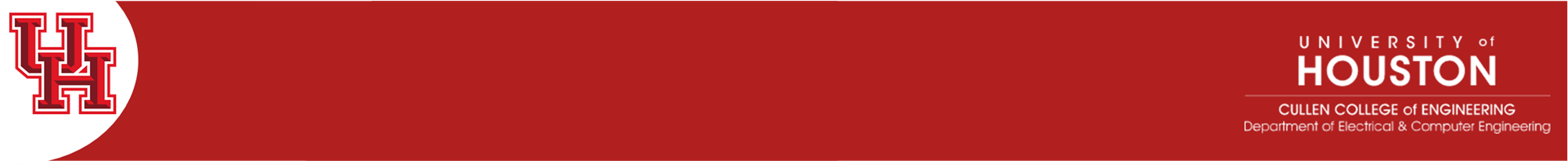 Dwave Hamiltonian
Considering only the external field:


We arbitrarily call σz = +1 “TRUE” and σz = —1 “FALSE”
Here are the optimal values of σz for different values of  h
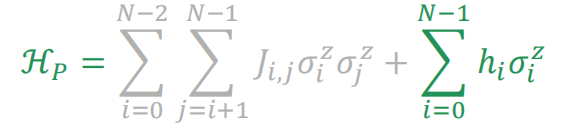 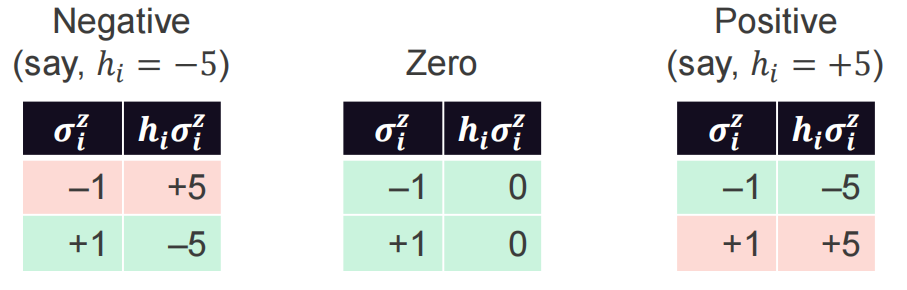 Observations
– A negative hi means, “I want σz to be TRUE”
– A zero hi means, “I don’t care if σz is TRUE or FALSE”
– A positive hi means, “I want σz to be FALSE”
16
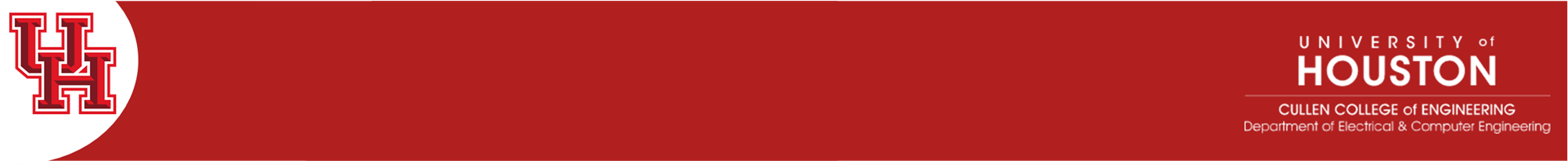 Dwave Hamiltonian
Consider only the coupler strengths:


Here are the optimal values of σz and σz for different values of Ji,j:
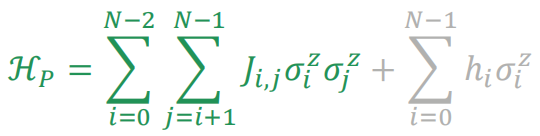 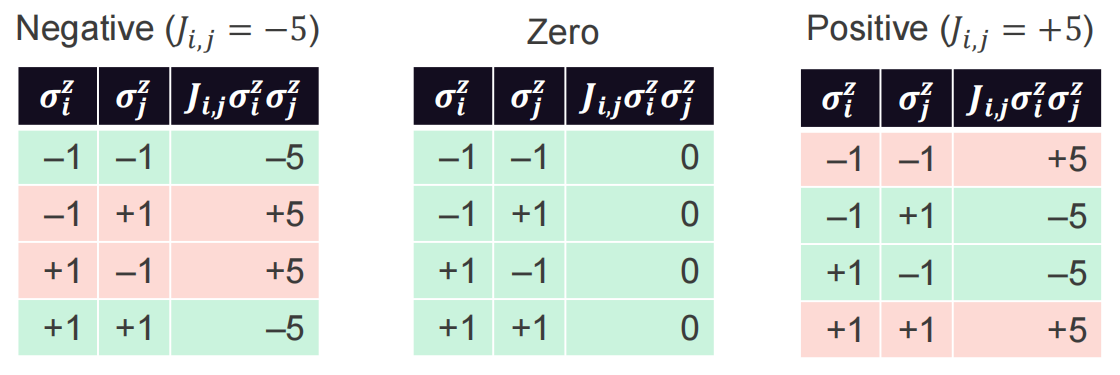 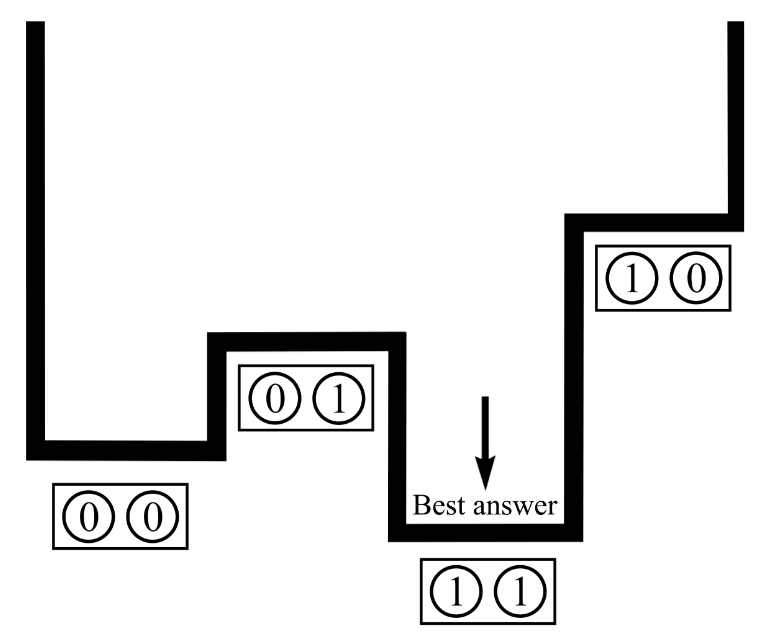 Observations
A negative Ji,j means, “I want σz and σz to be equal”
i	j
A zero Ji,j means, “I don’t care how σz and σz are related”
i	j
A positive Ji,j means, “I want σz and σz to be different”
i	j
17
[Speaker Notes: animation
margin word]
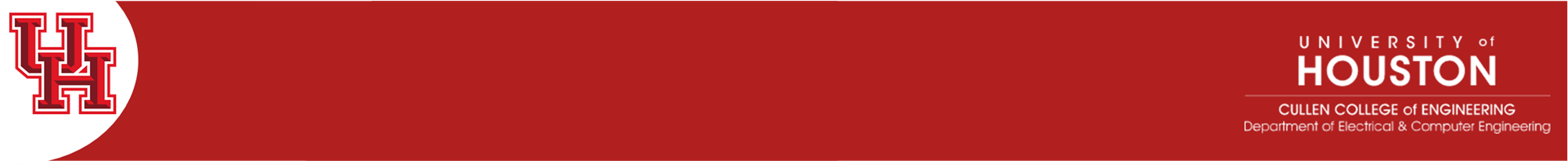 Outline
Motivation and Quantum Computing Basics
Quantum Annealing
Quadratic unconstrained binary optimization (QUBO)
Hybrid Quantum Benders' Decomposition
Bender Decomposition Basics
Quantum and class computing Bender Decomposition
Applications
Optimization Problems in Wireless Networks 
Feature Selection for Machine Learning
Cable-Routing Problem in Solar Power Plants
Conclusions
18
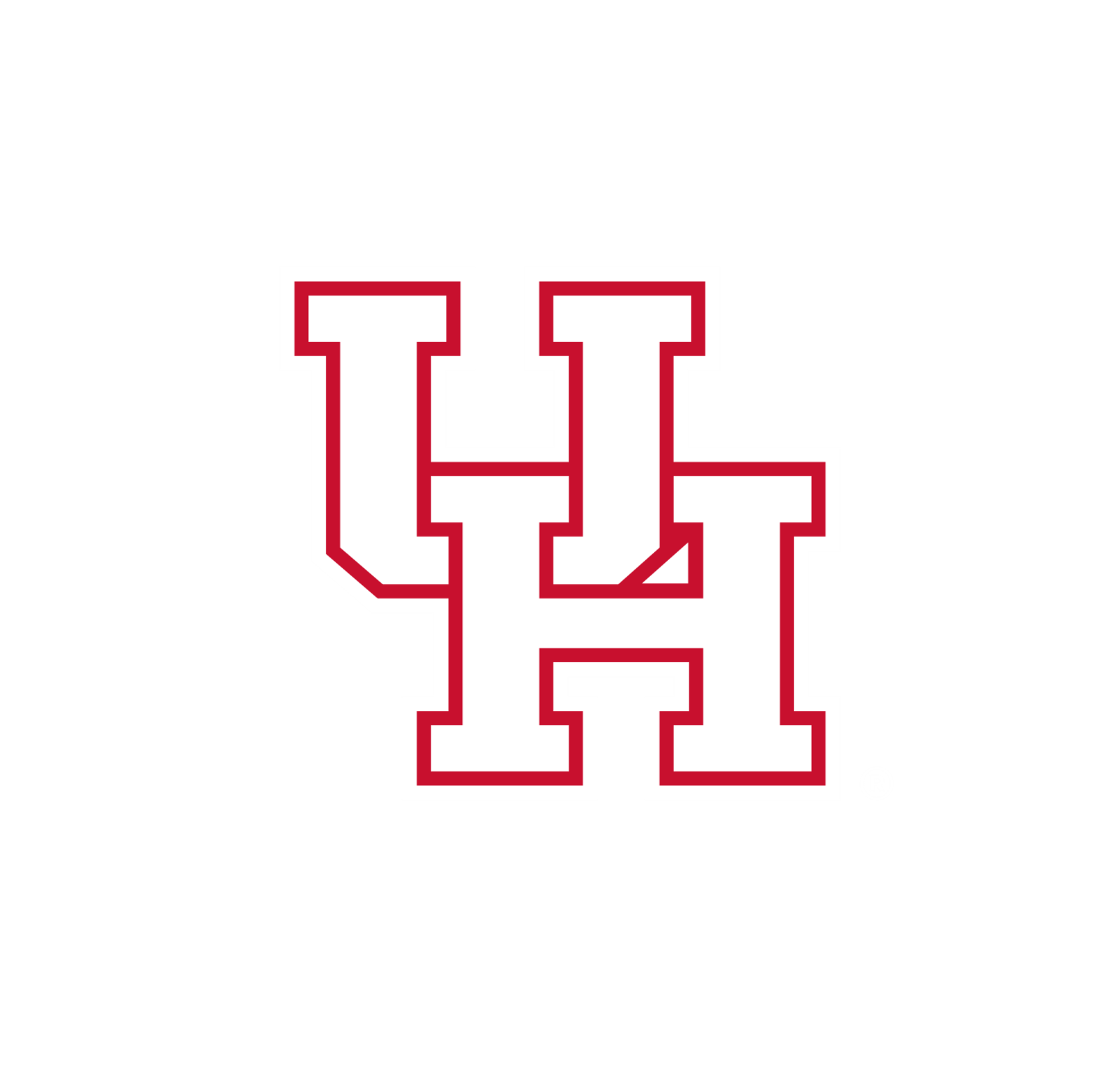 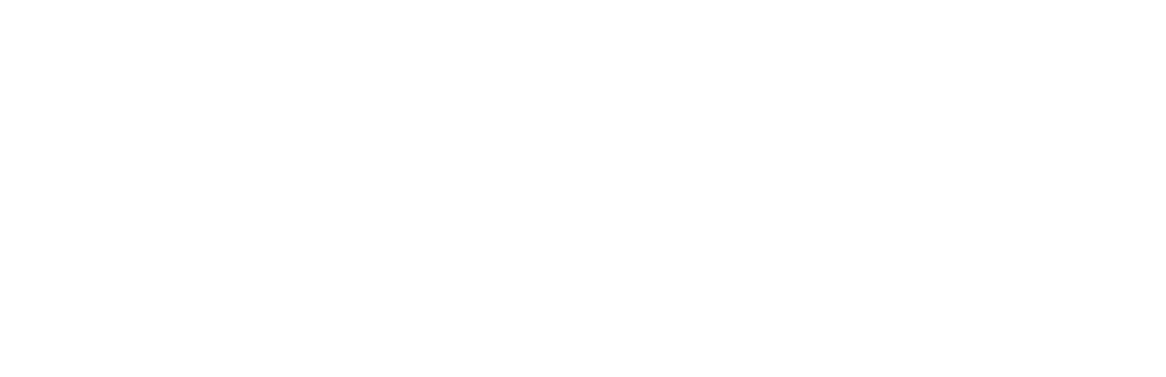 1
Structure of MILP
Electrical & Computer Engineering
Mixed-integer Linear Programming is of:
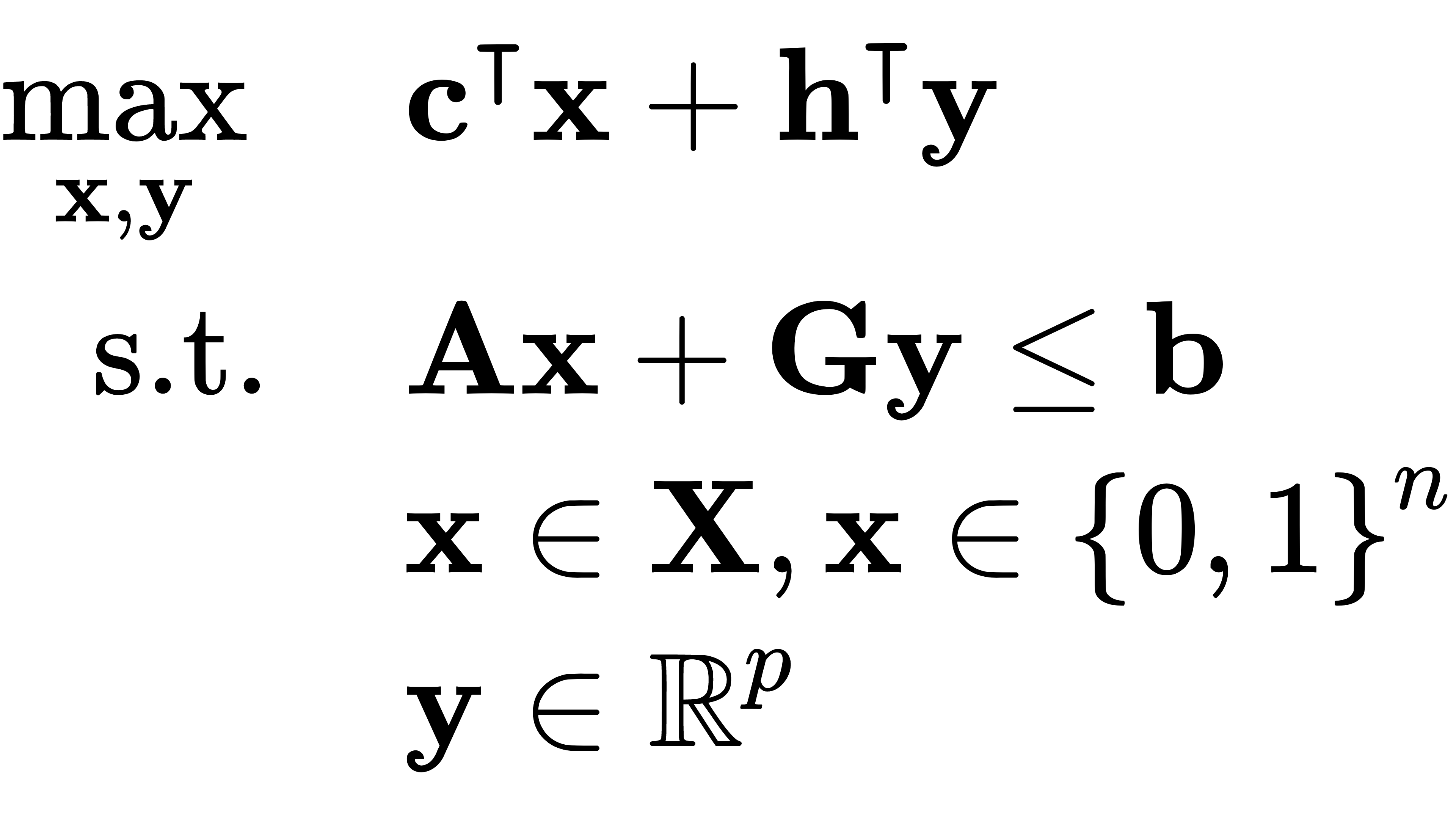 Mixed-Integer linear Programming (MILP) is NP-Hard. 
It can't be solved in polynomial time unless P=NP.
NP-Hard
NP-Complete
NP
P
19
[Speaker Notes: The Silicon Valley-based Toyota AI Ventures fund, with $200 million under management,

When decision variables increase, it is very difficult to solve.]
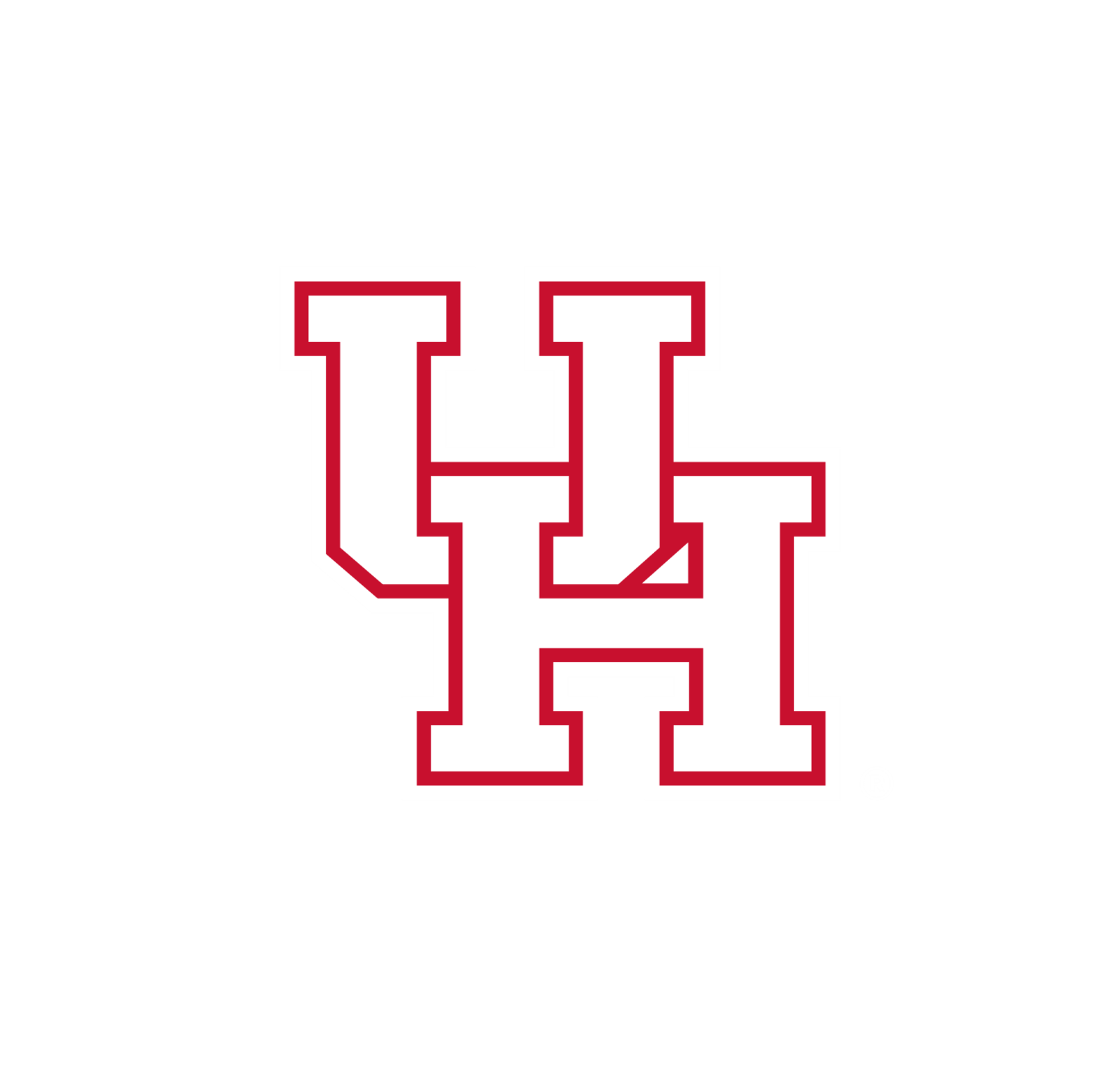 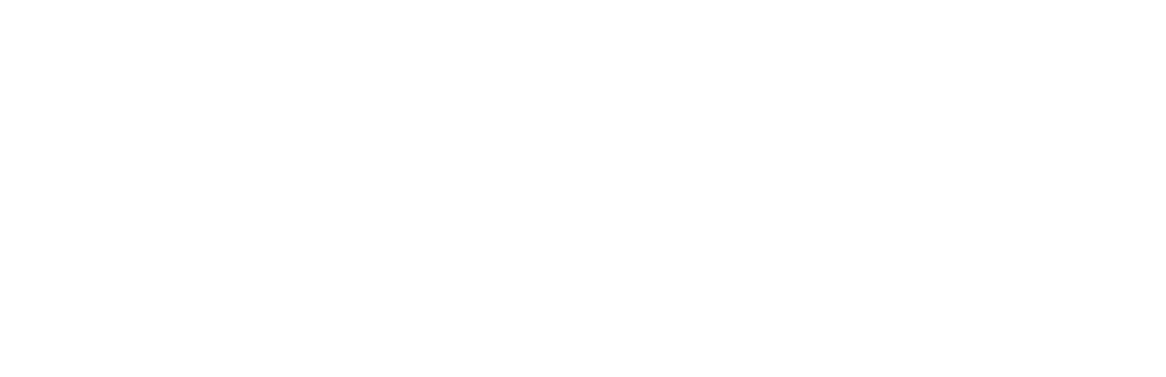 1
Benders’ Decomposition
Electrical & Computer Engineering
Consider a Mixed-integer Linear Programming
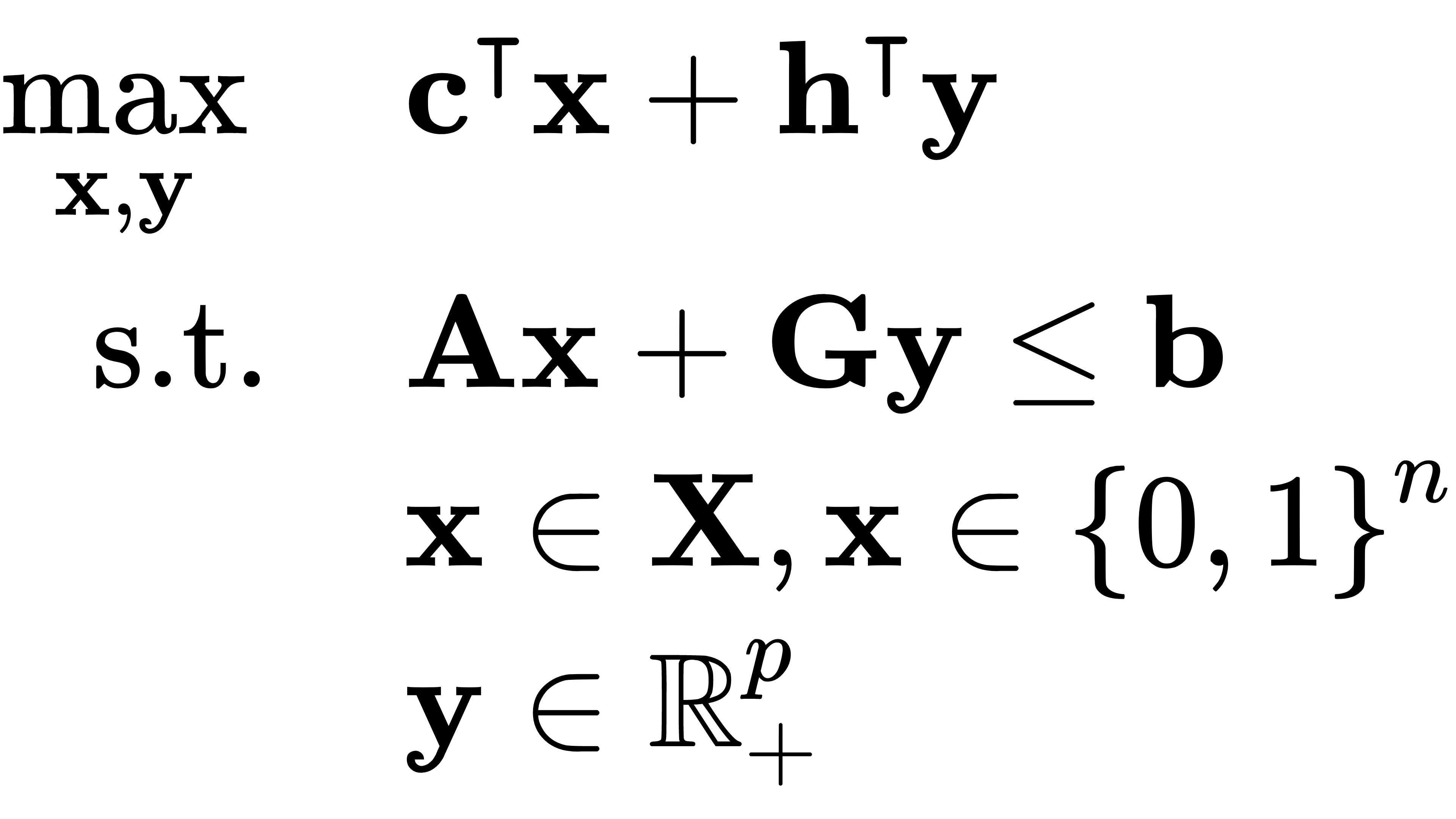 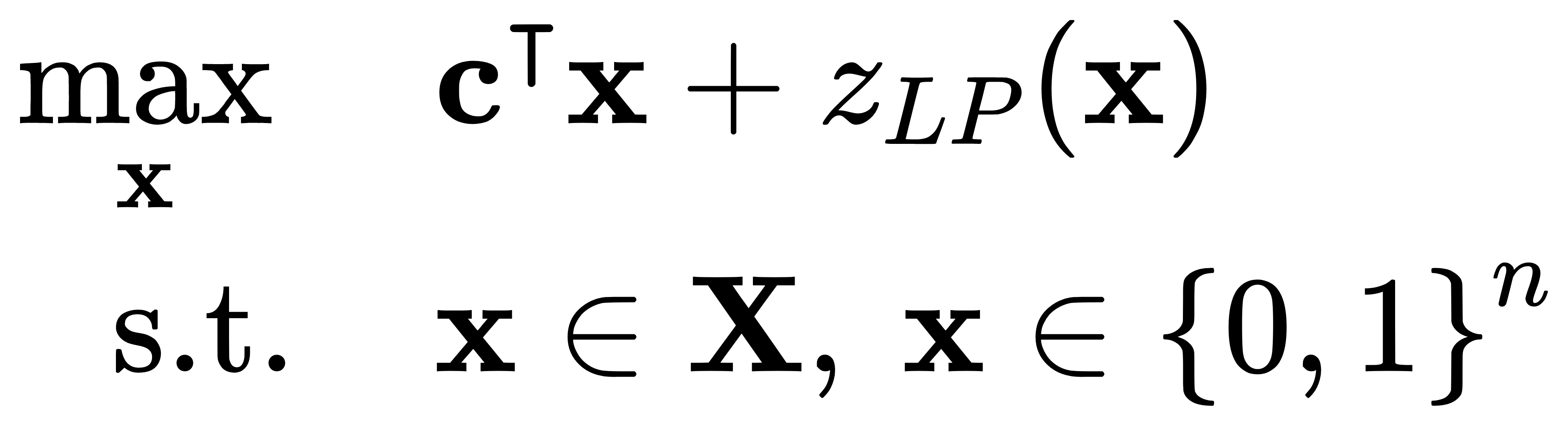 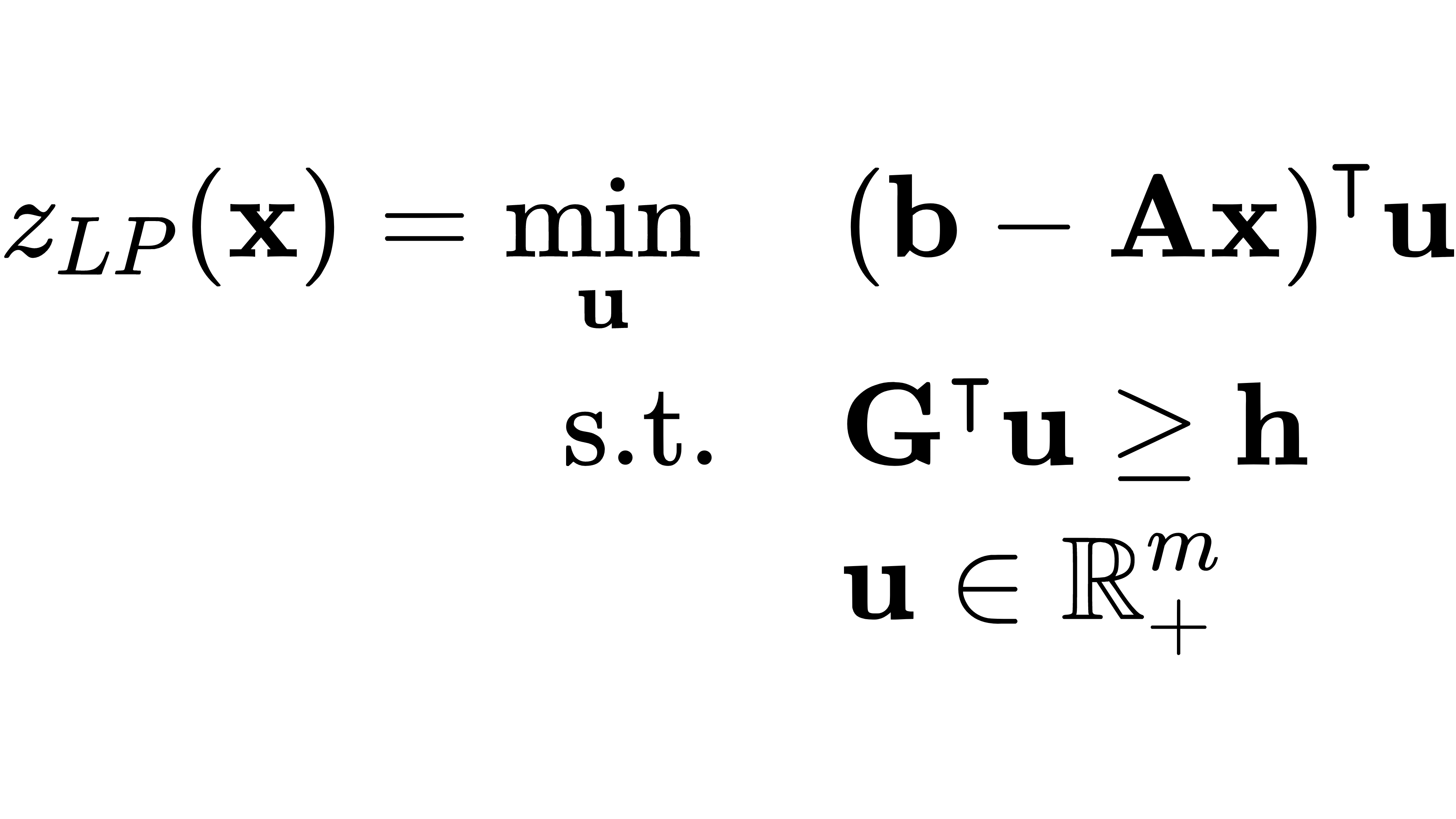 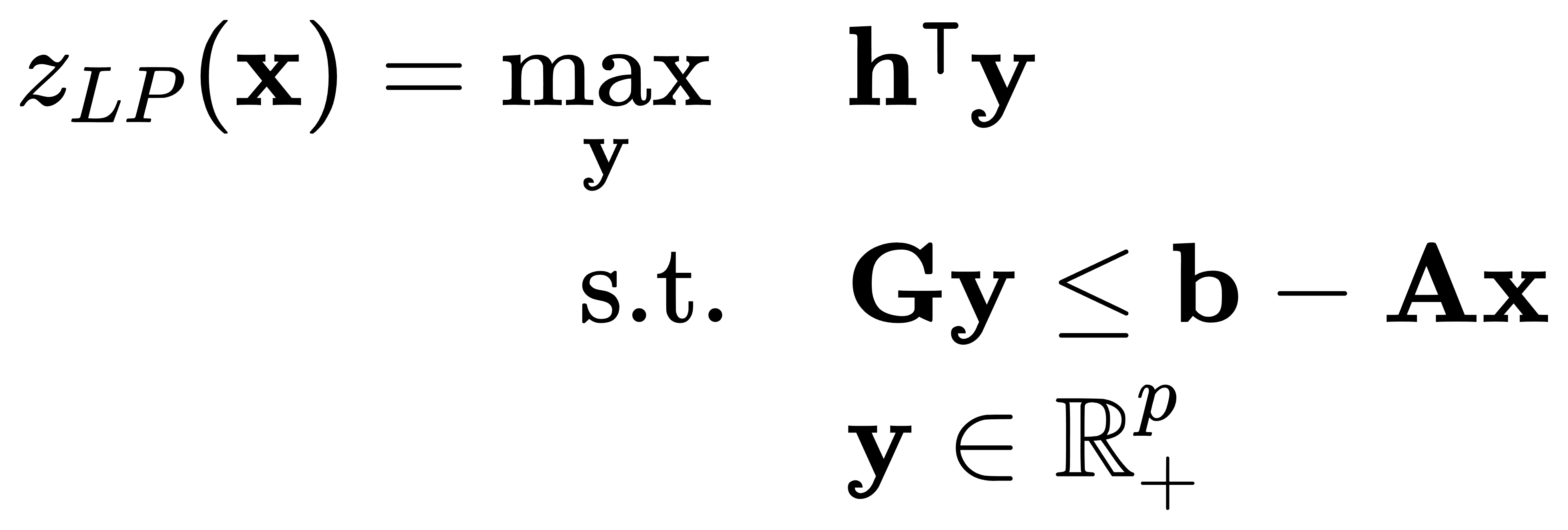 LP Duality
20
[Speaker Notes: Where {\displaystyle A,B} represent the constraints shared by both stages of variables and {\displaystyle Y} represents the feasible set for {\displaystyle \mathbf {y} }. Notice that for any fixed {\displaystyle \mathbf {\bar {y}} \in Y}, the residual problem is


The original mixed integer program can then be written as a nonconvex problem in the integer variables:

Q for the dual problem does not depend on x]
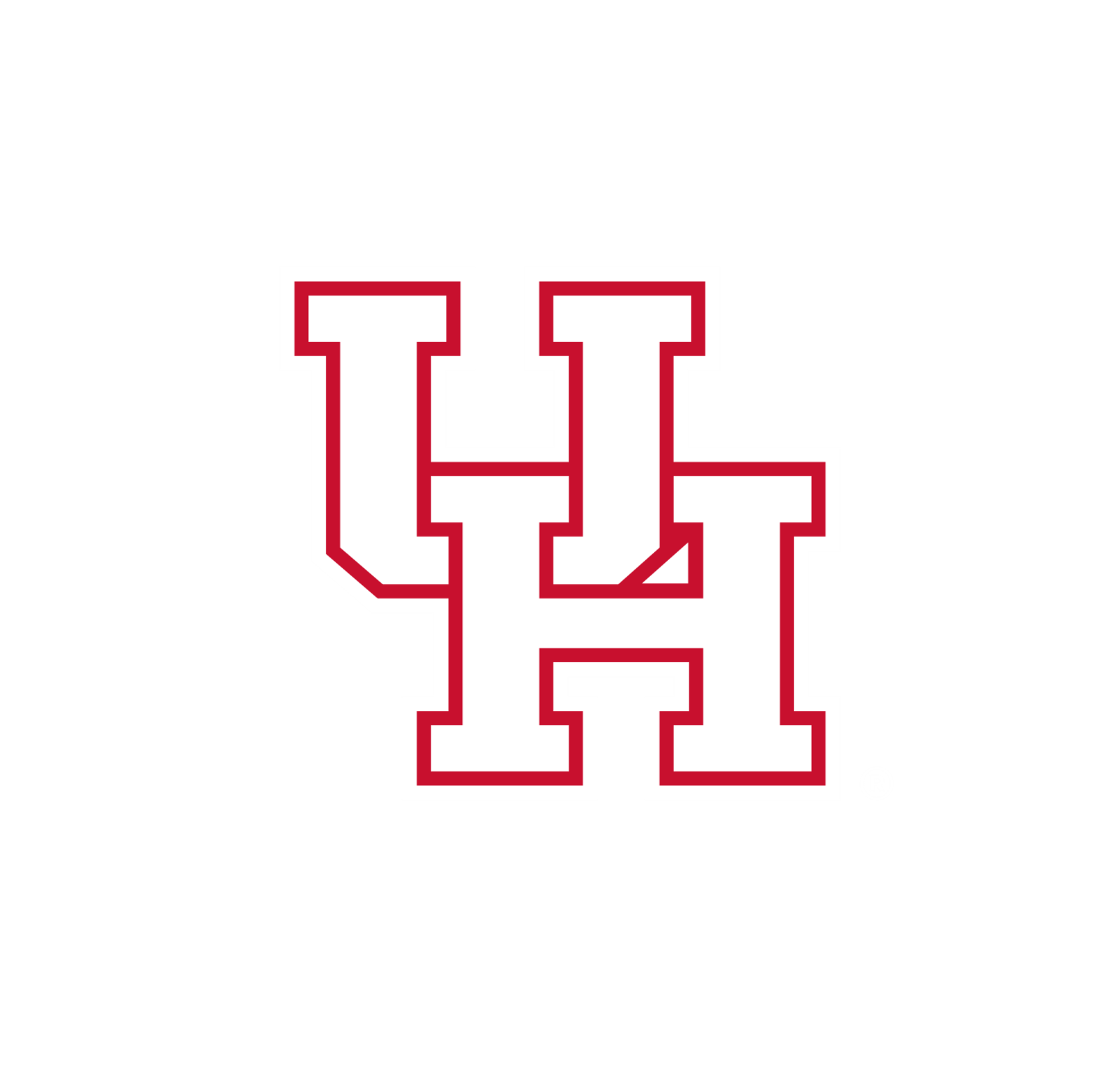 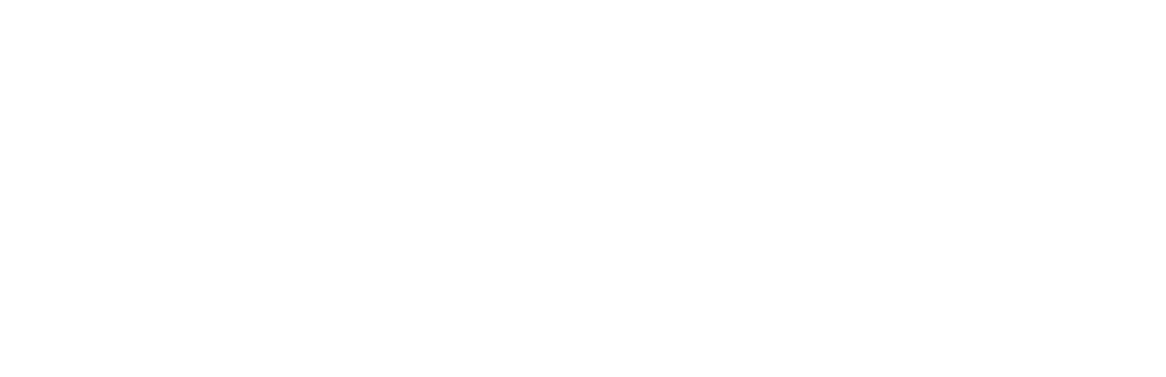 1
Benders’ Decomposition
Electrical & Computer Engineering
Continue:
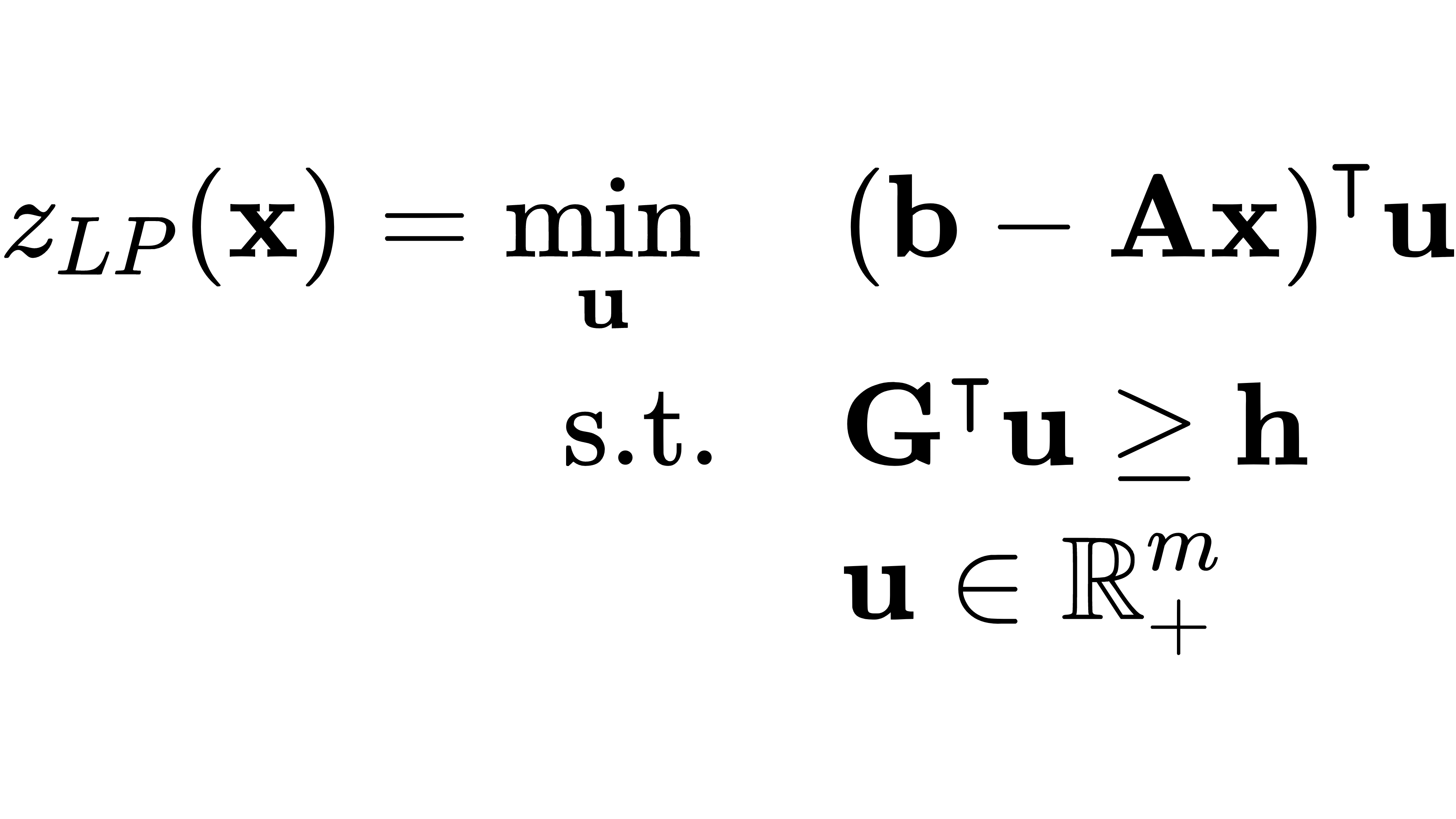 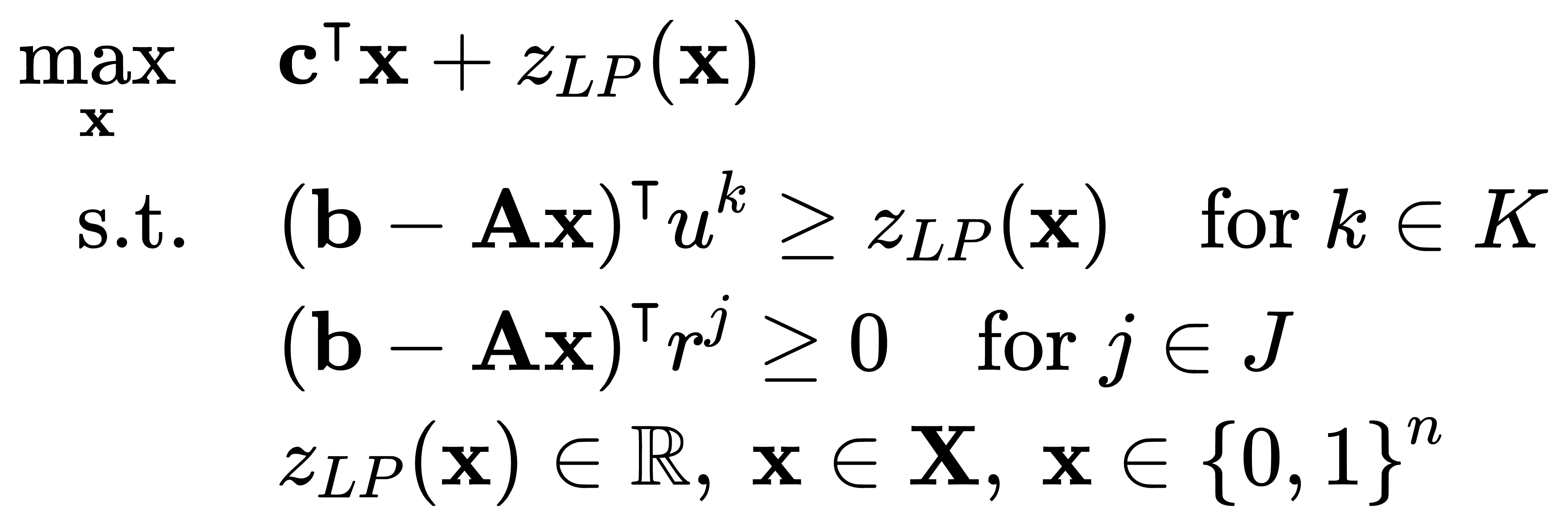 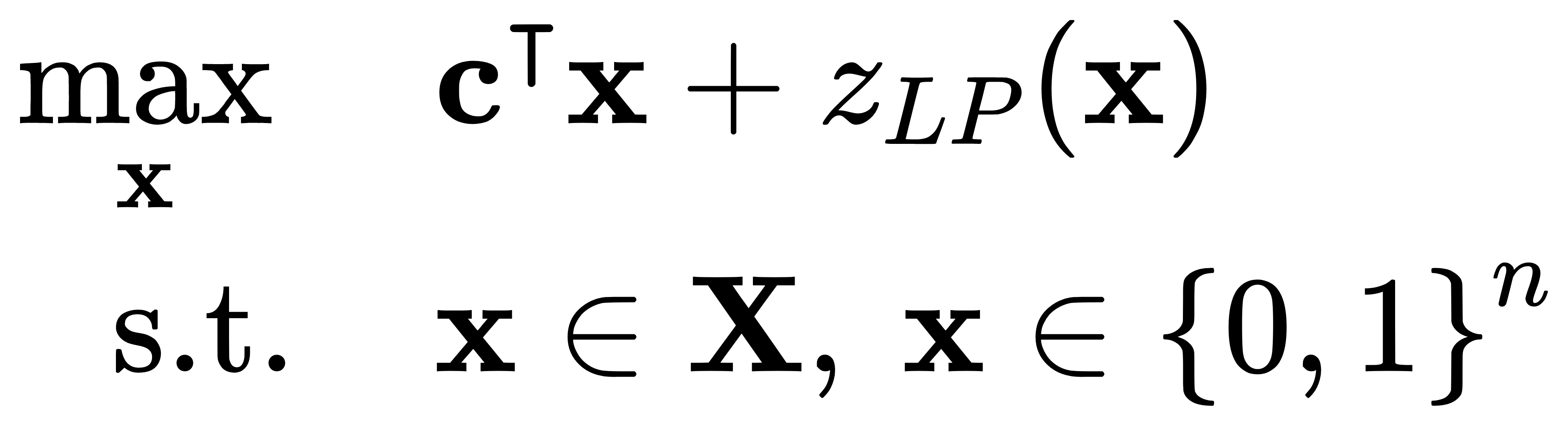 The feasible region Q does not depend on x.
The original problem is not feasible
The feasible region Q does not exist
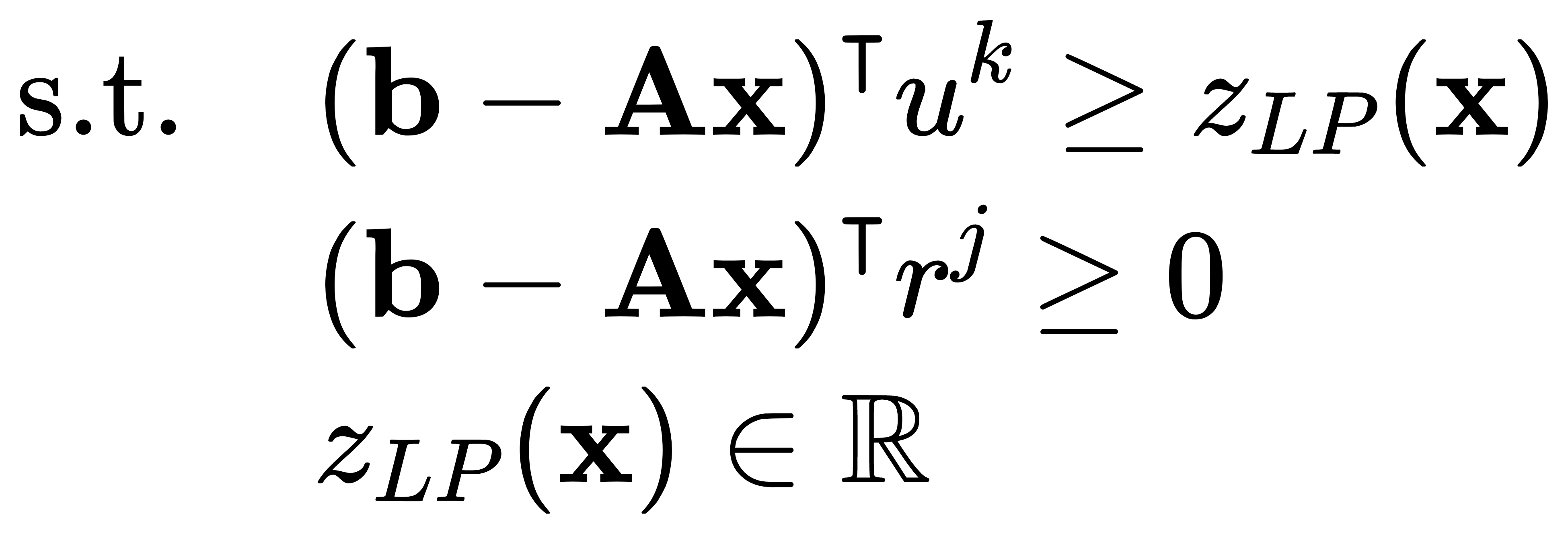 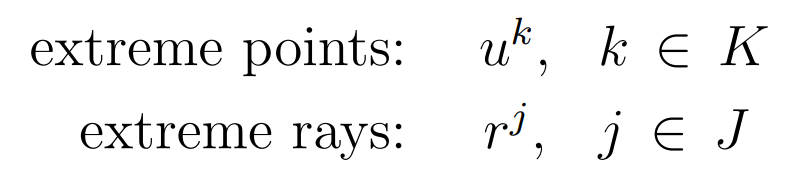 21
[Speaker Notes: Note that the feasible region Q for the Subproblem does not depend on x.

 We will yield the extreme points and extreme rays of Q respectively:



if it is Extreme point the Z _ LP will be bounded. therefore the objective function of sub problem will be greater or equal to the Z_LP. We call it an optimality cut.

if it is exrtreme ray. Z _ LP will drop to negative infinity. Equivalently, in this situation, the master problem is infeasible, so x does not allow a feasible solution to the original problem (1). Thus, we have the valid constraints by let the objective bigger then Zero. We call it a feasibility cut.

Then we merge the cuts to the master problem and yield a new master problem of Bender’s decomposition.]
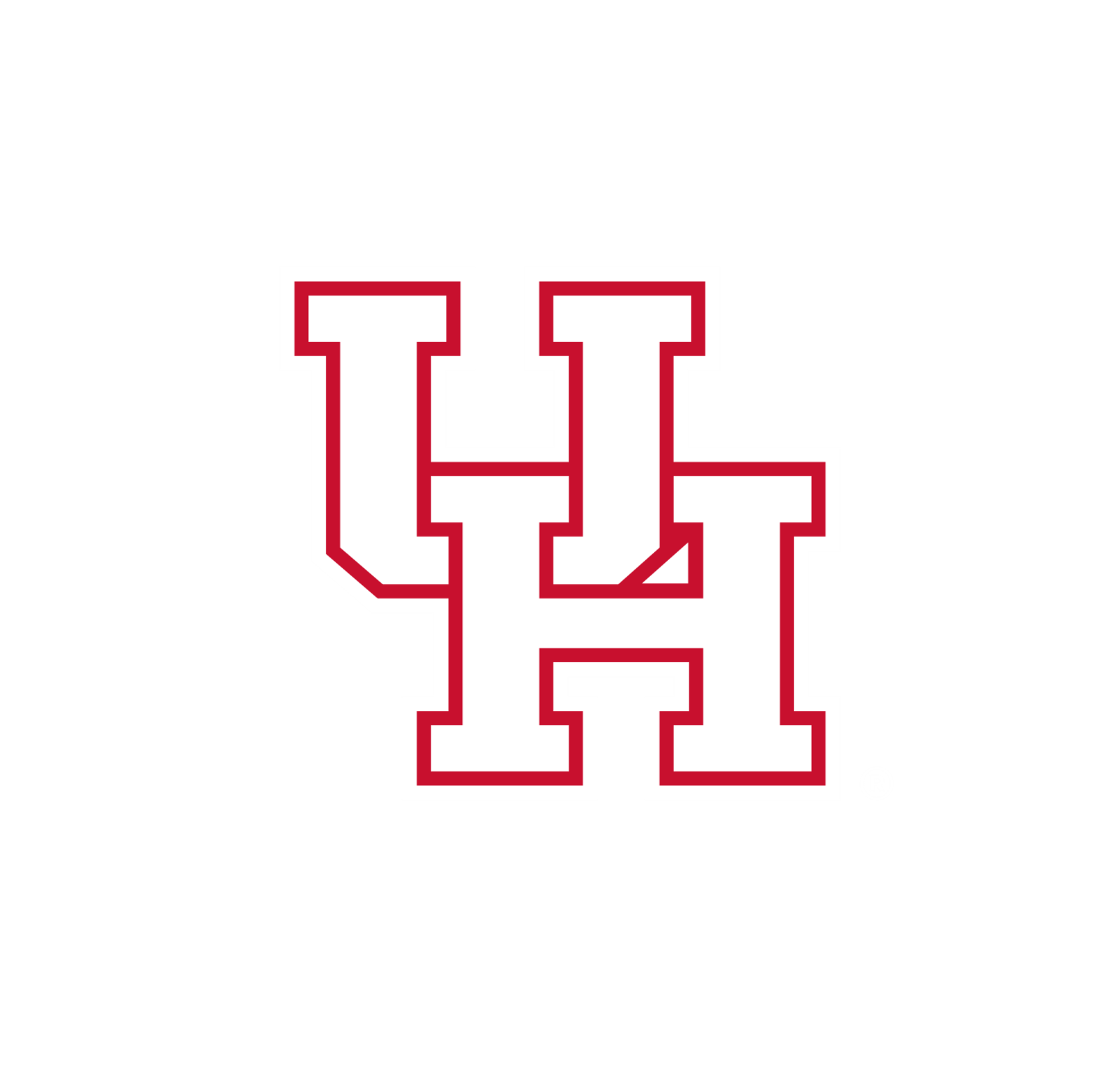 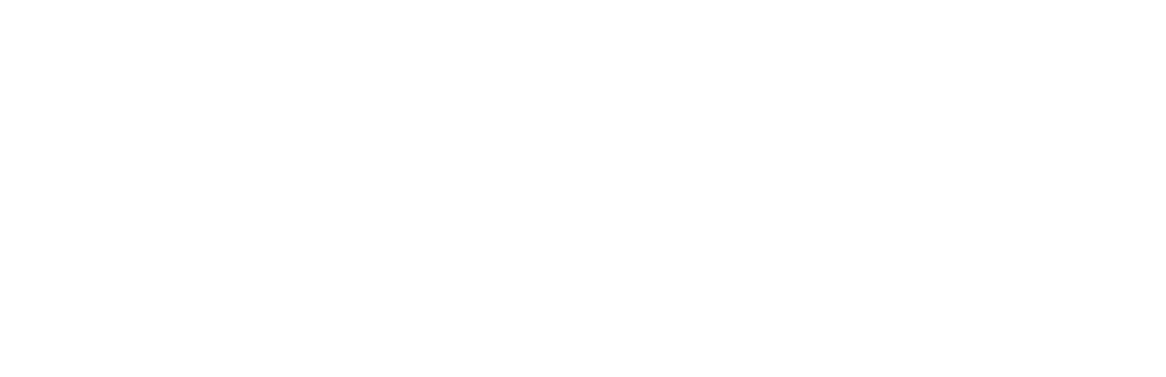 1
Benders’ Decomposition
Electrical & Computer Engineering
Continue:
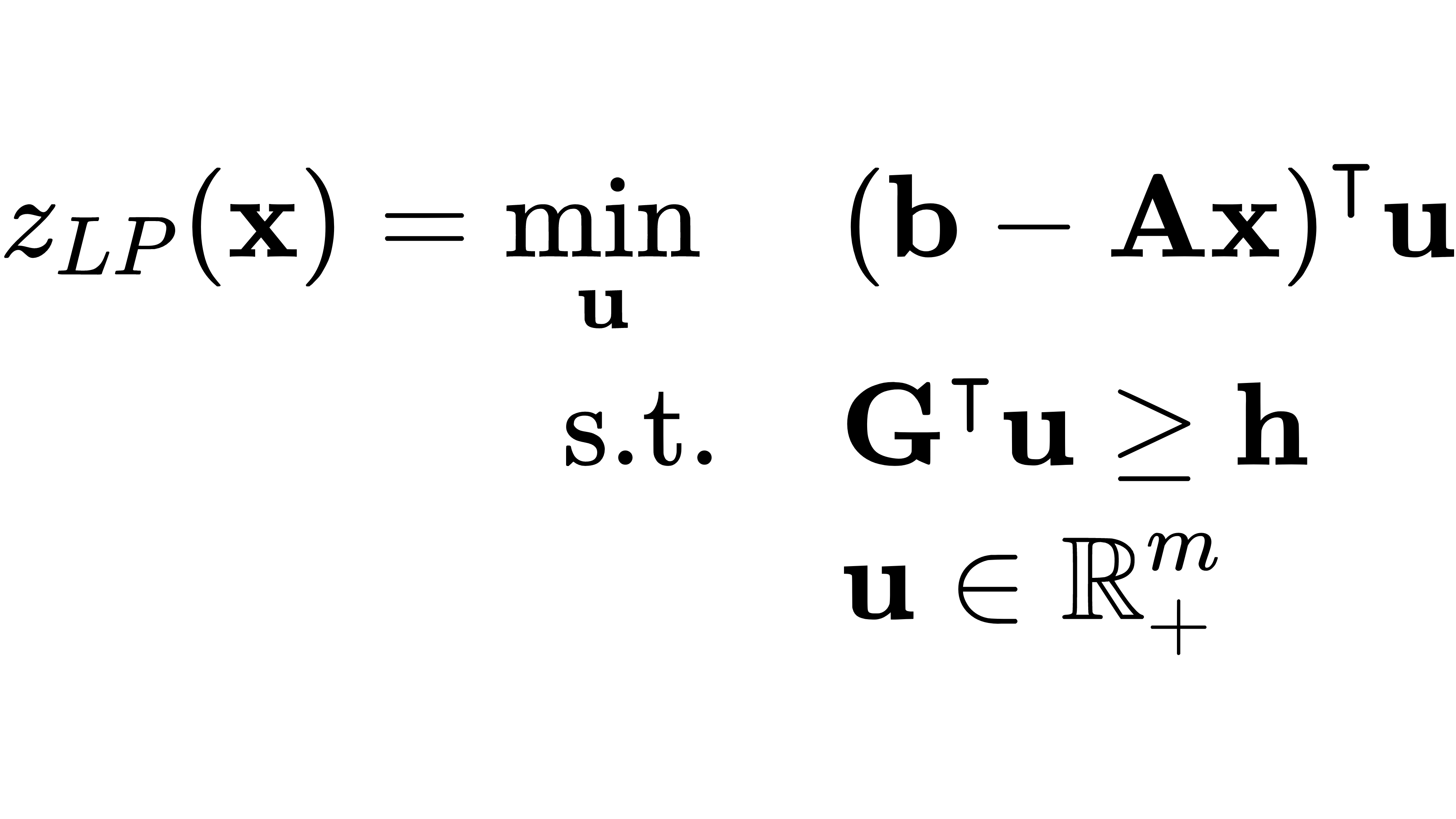 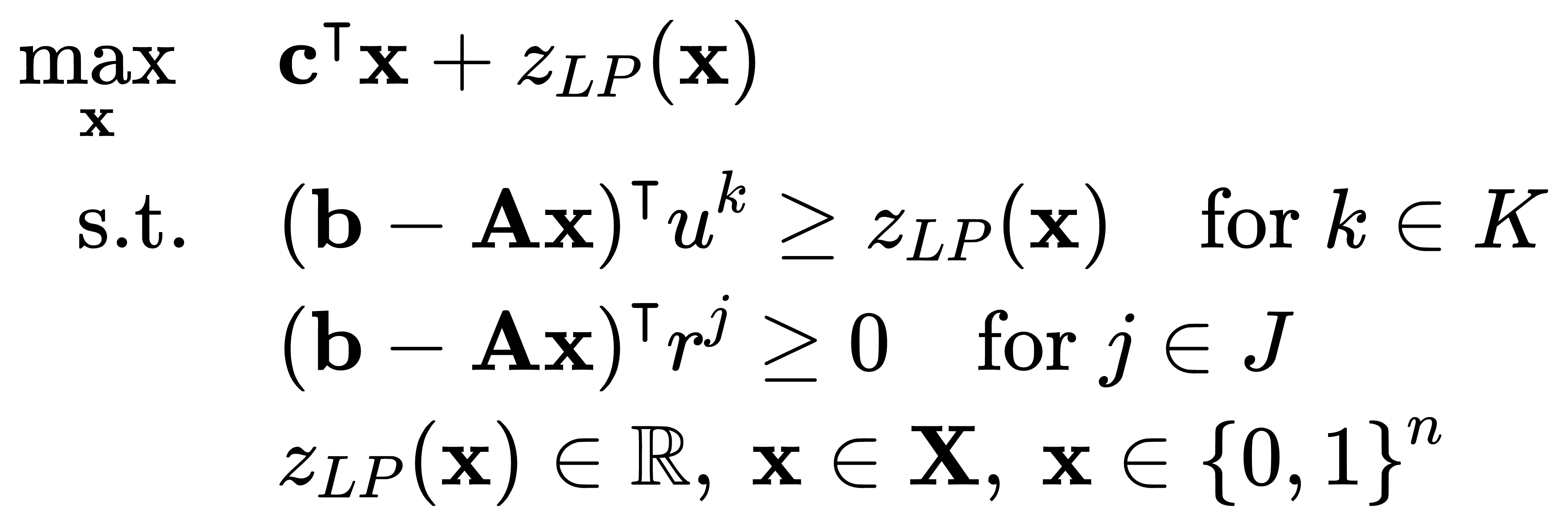 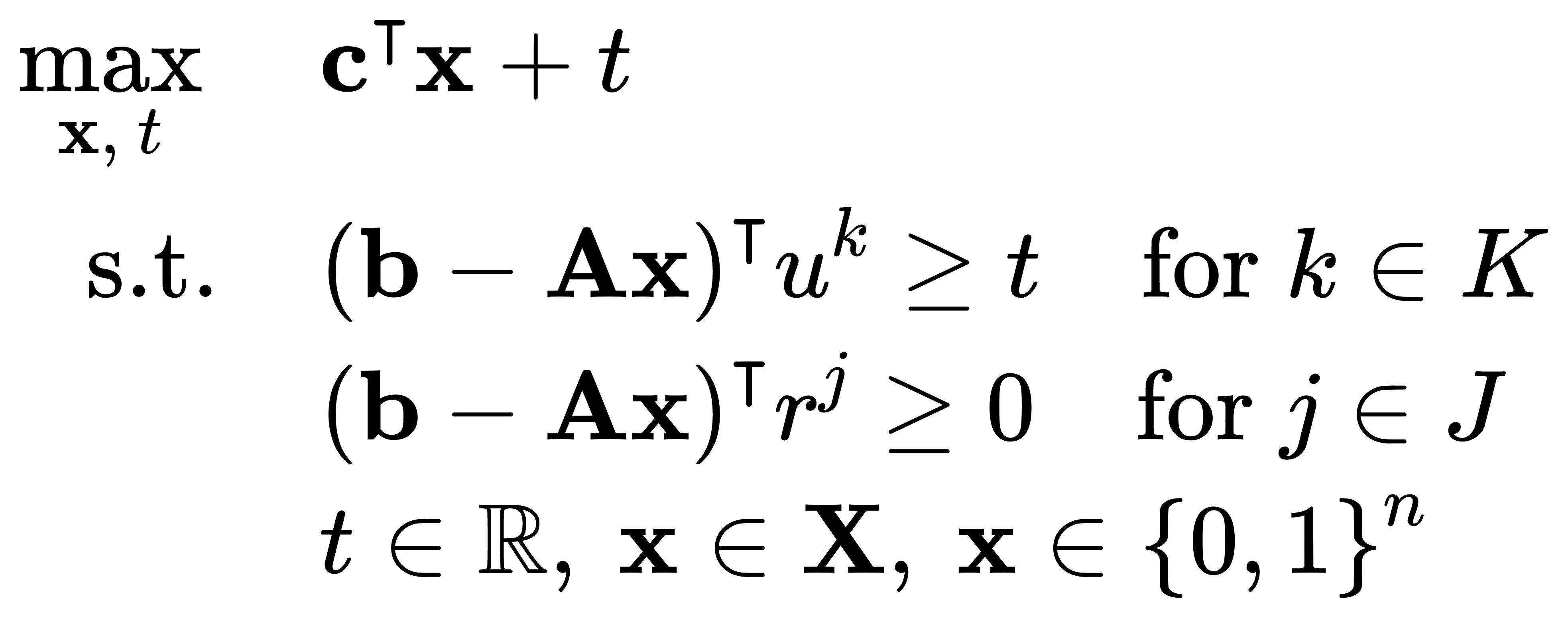 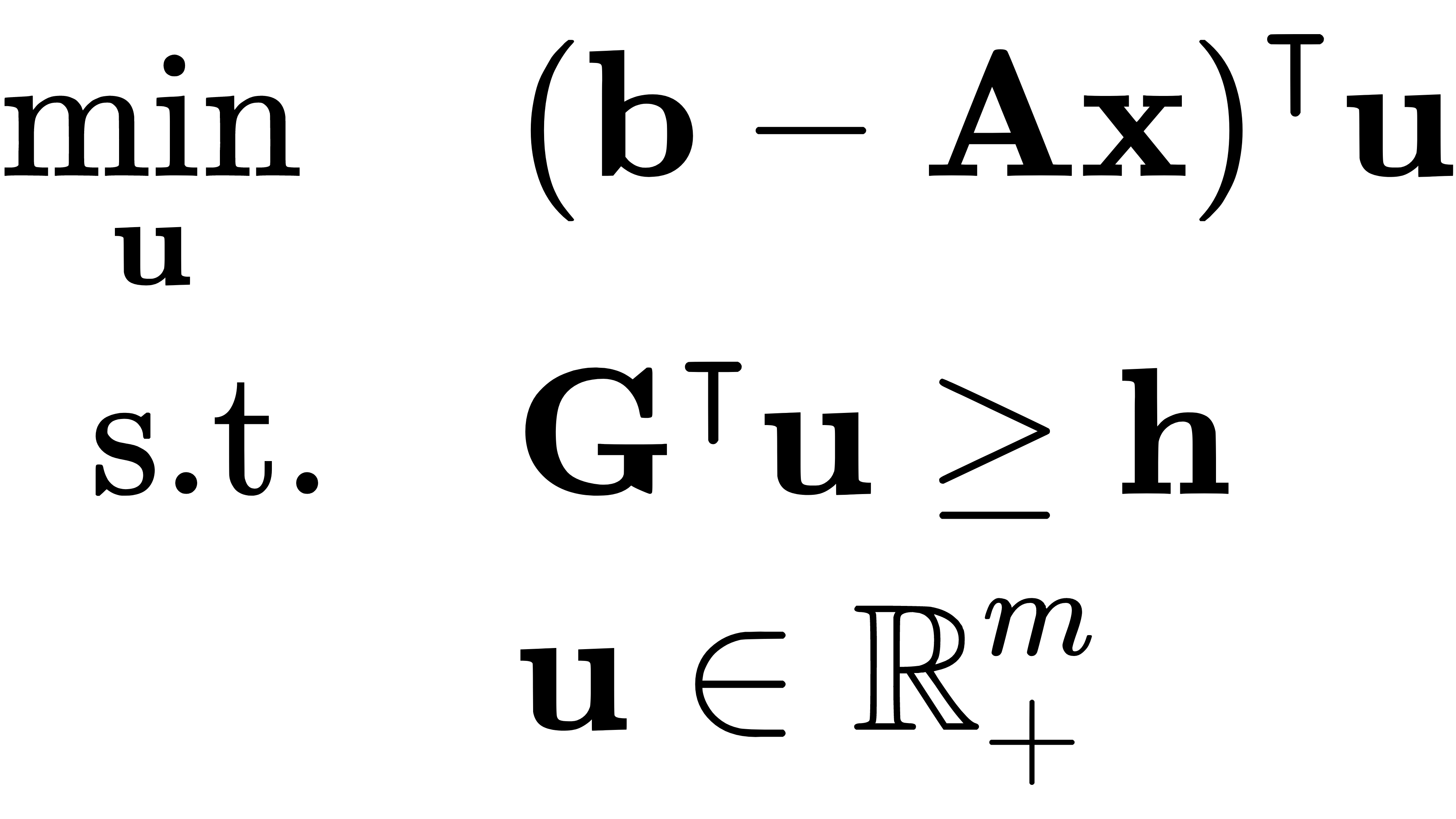 Feasible region Q
Either extreme ray or point
Subproblem
Master Problem
22
[Speaker Notes: Note that the feasible region Q = {u ∈ R m + : GT u ≥ h} for the dual problem does not depend on x. We denote the extreme points and extreme rays of Q as K and J respectively:


If the inner product between (b − Ax) and any ray r j is negative then zLP (x) = −∞. Equivalently, in this situation, problem (2) is infeasible, so x does not allow a feasible solution to the original problem (1). Thus, we have the valid constraints]
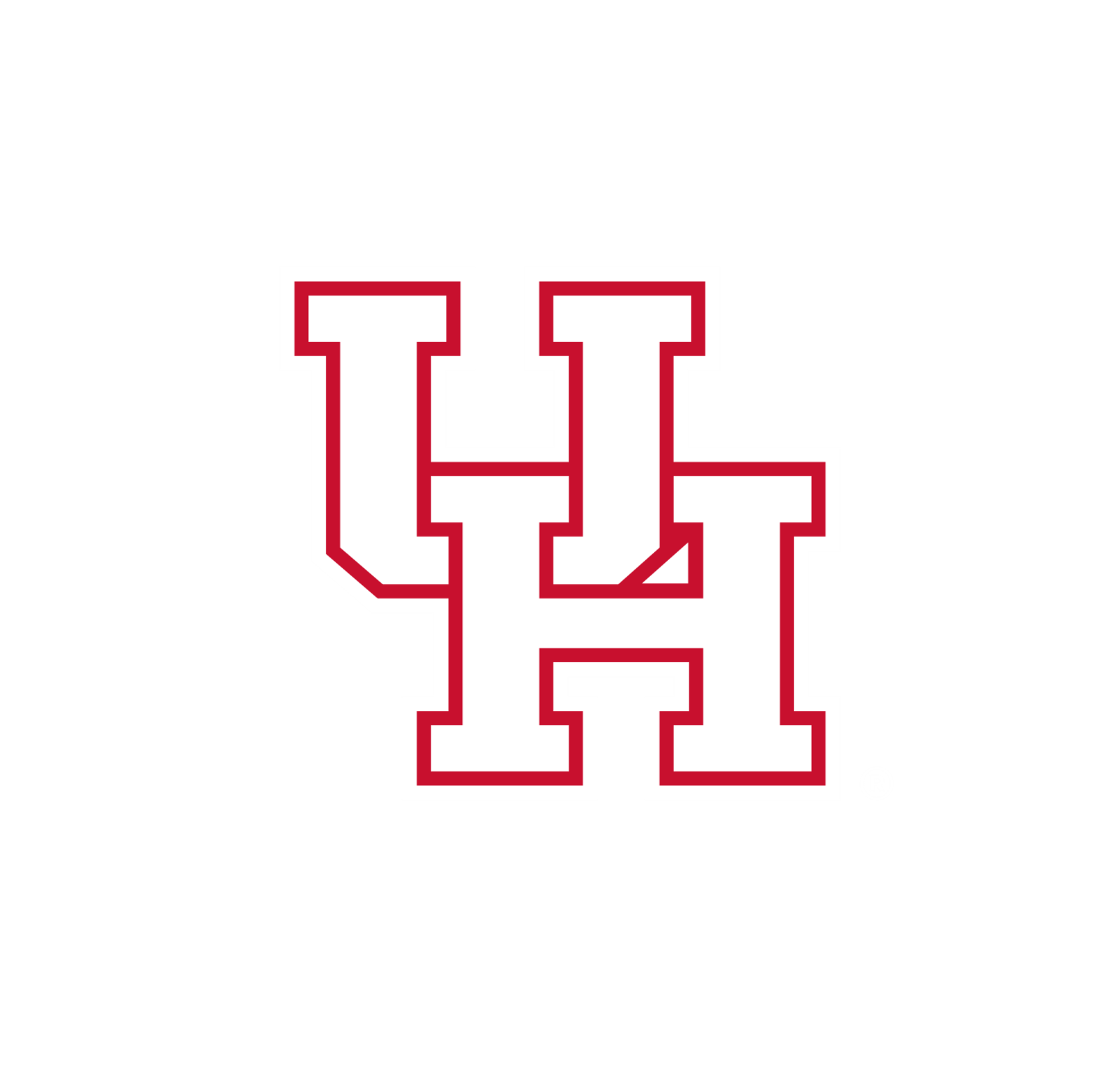 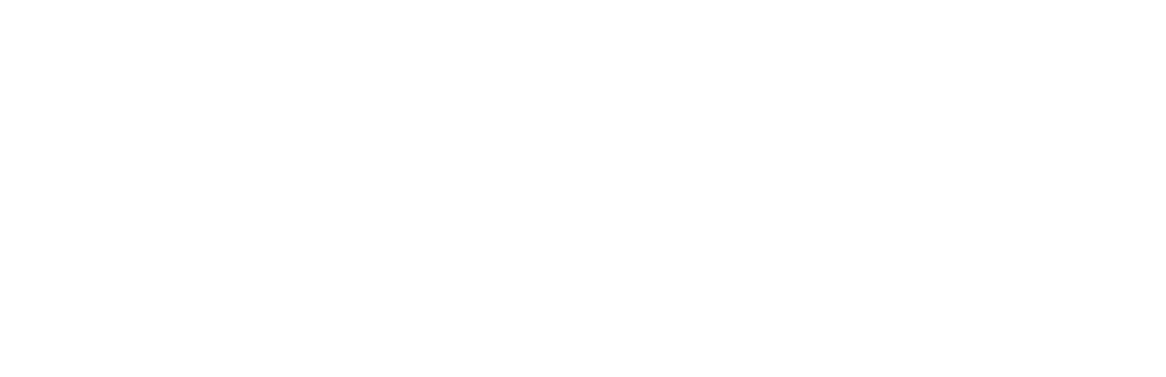 1
Benders’ Decomposition
Electrical & Computer Engineering
Algorithm:
Master Problem
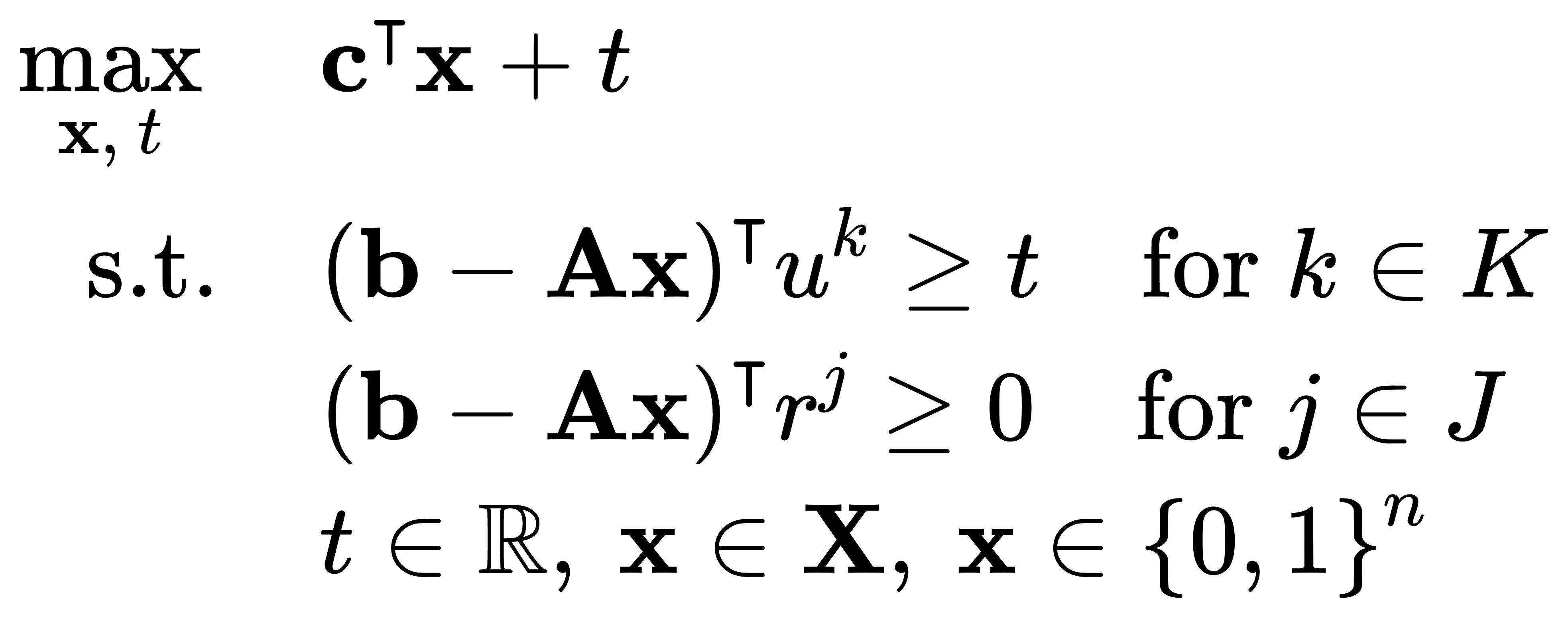 Feasible region Q
Either extreme ray or point
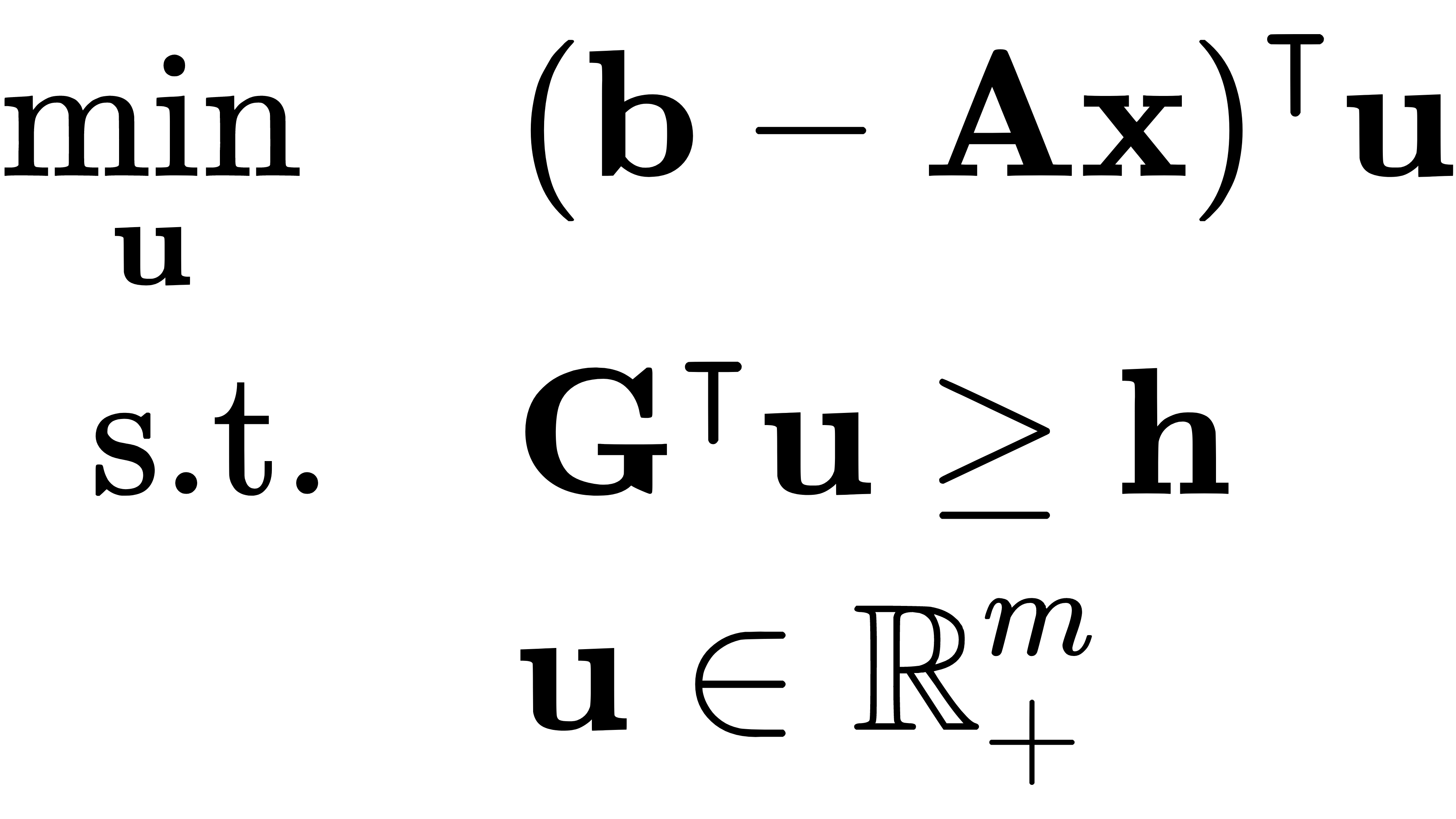 Subproblem
23
[Speaker Notes: Note that the feasible region Q = {u ∈ R m + : GT u ≥ h} for the dual problem does not depend on x. We denote the extreme points and extreme rays of Q as K and J respectively:


If the inner product between (b − Ax) and any ray r j is negative then zLP (x) = −∞. Equivalently, in this situation, problem (2) is infeasible, so x does not allow a feasible solution to the original problem (1). Thus, we have the valid constraints]
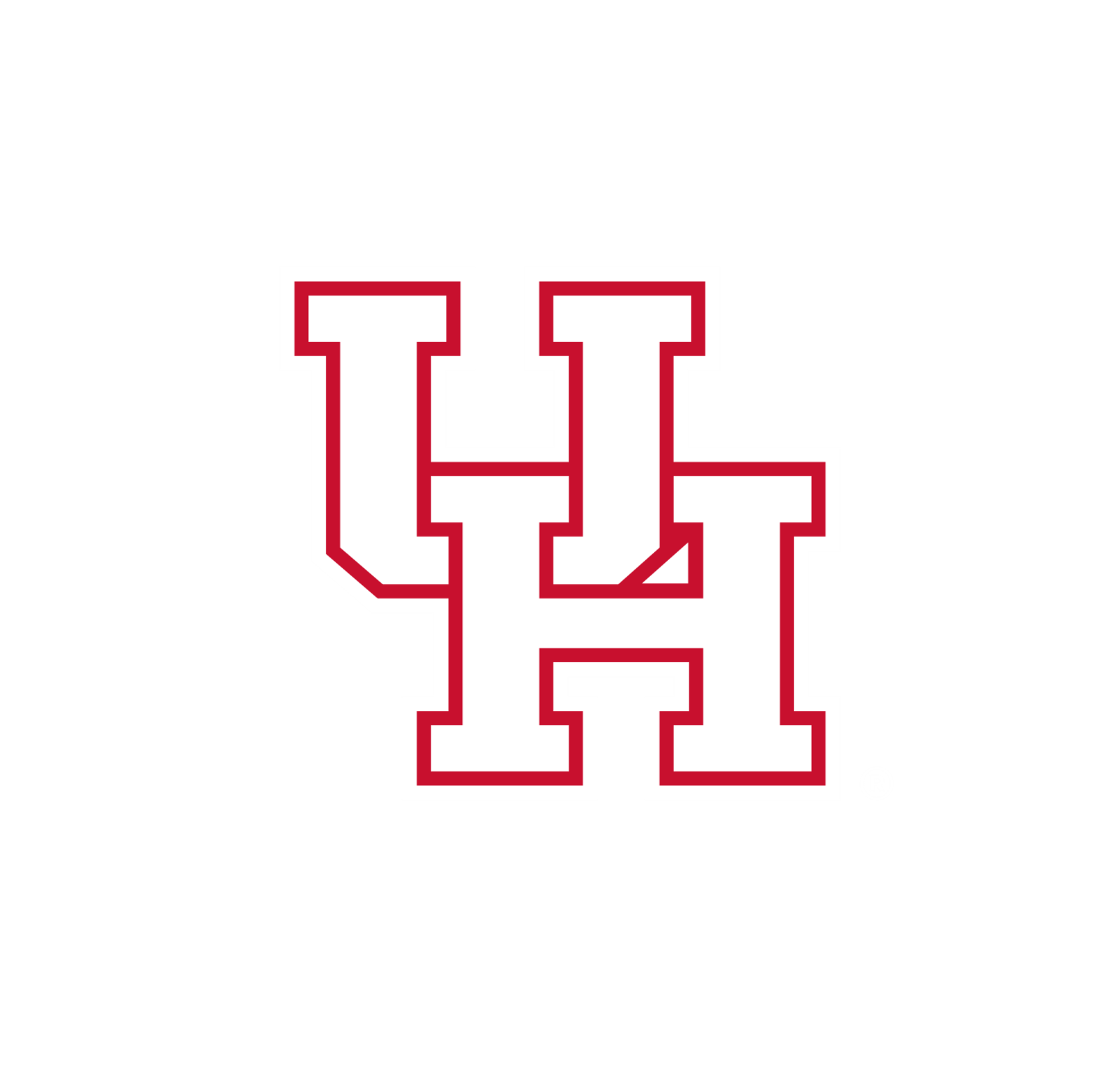 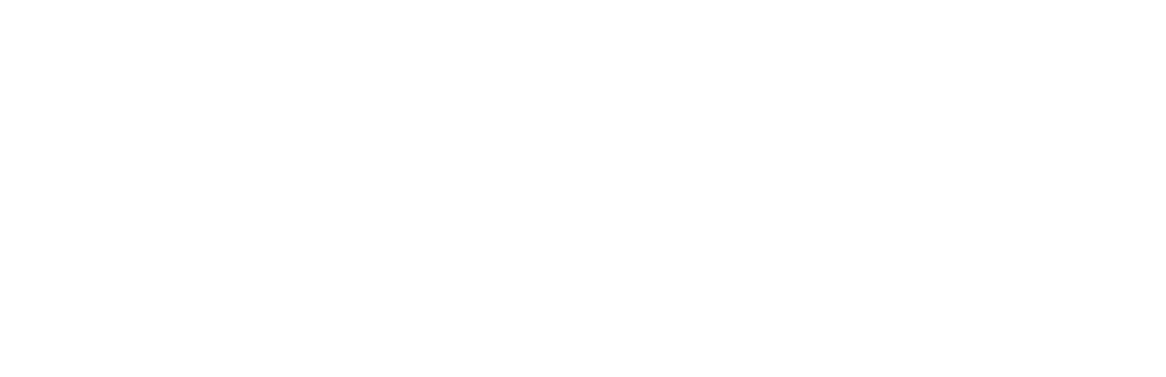 2
Hybrid Quantum Benders' Decomposition for Mixed-integer Linear Programming
Electrical & Computer Engineering
Classical Benders’ Decomposition (CBD)
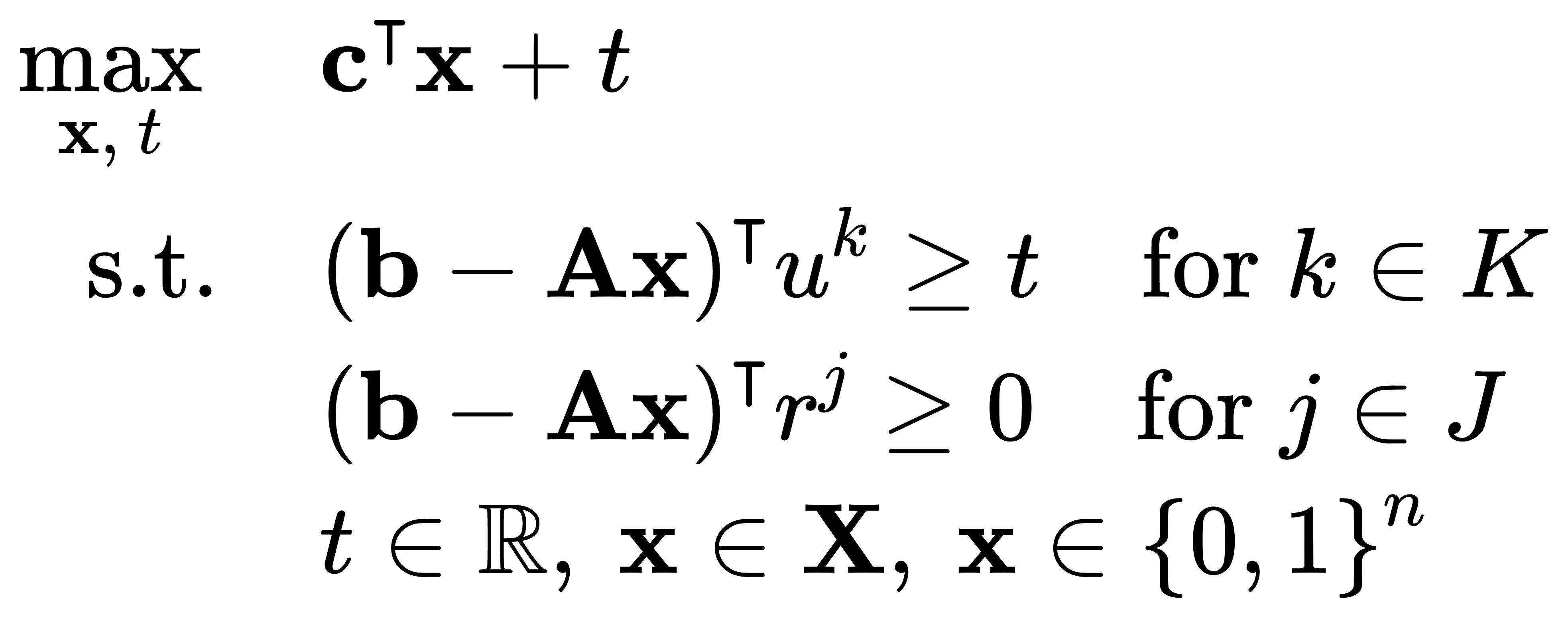 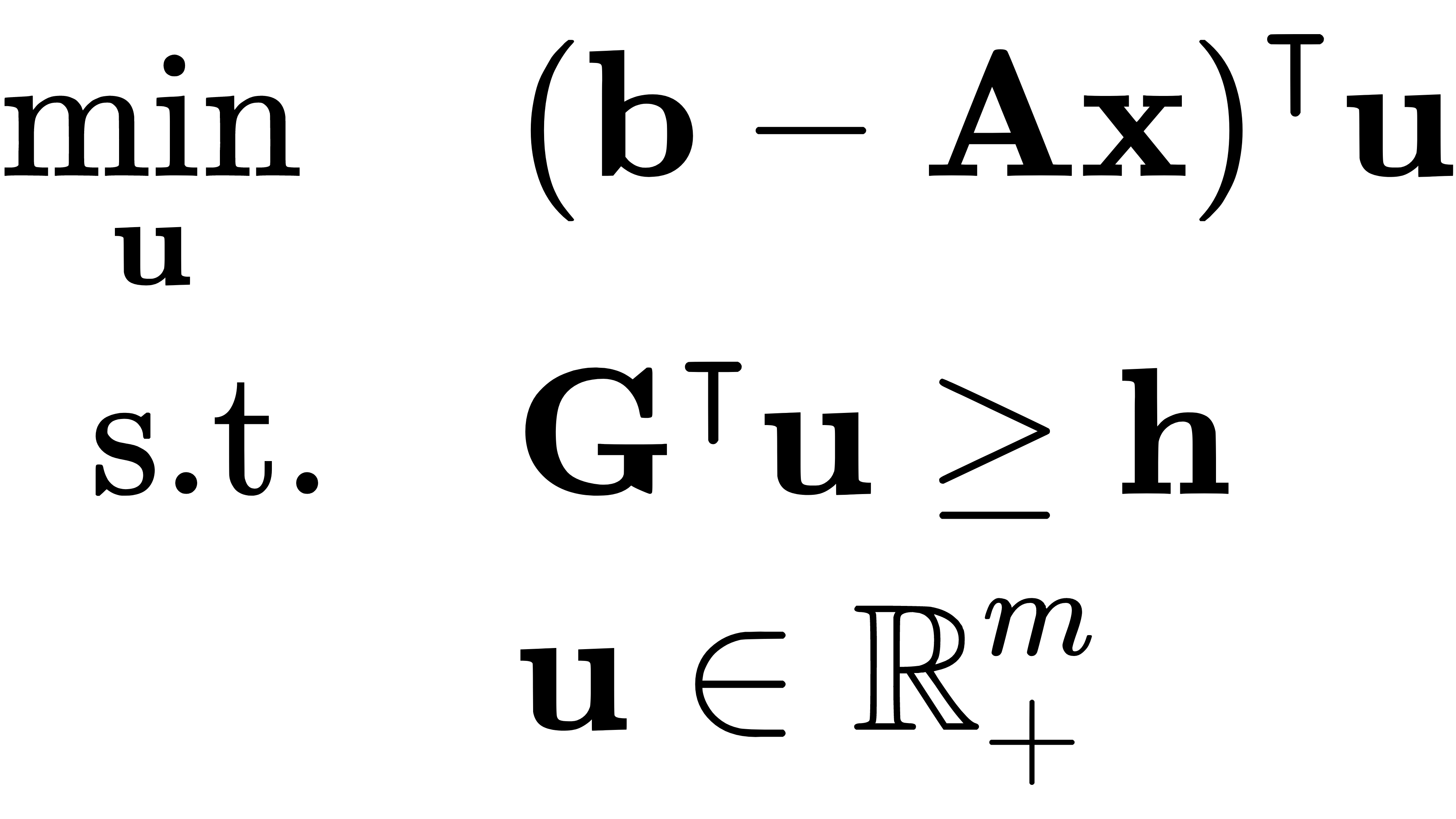 Master Problem
Subproblem
QUBO (Quadratic Unconstrained Binary Optimization)
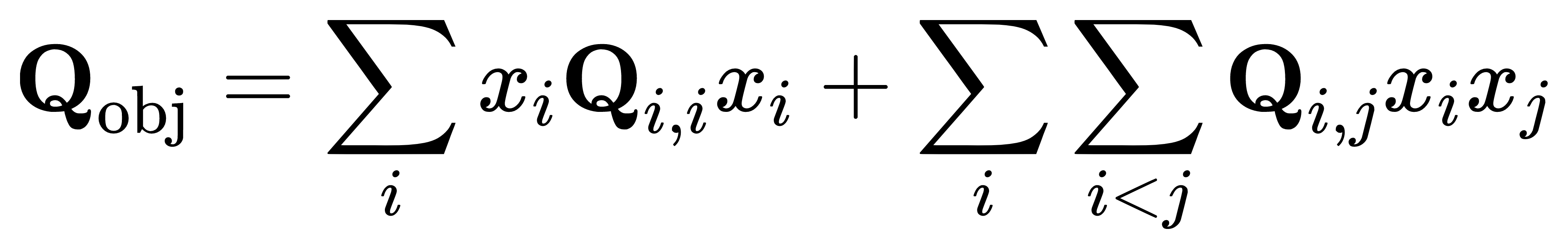 Feasible region Q
Either an extreme ray or a point
24
[Speaker Notes: After looking at the exploration signal data acquired from the surface and interior of the earth, 
I’d like to move on to the second part of the presentation and talk about subsurface signal denoising.]
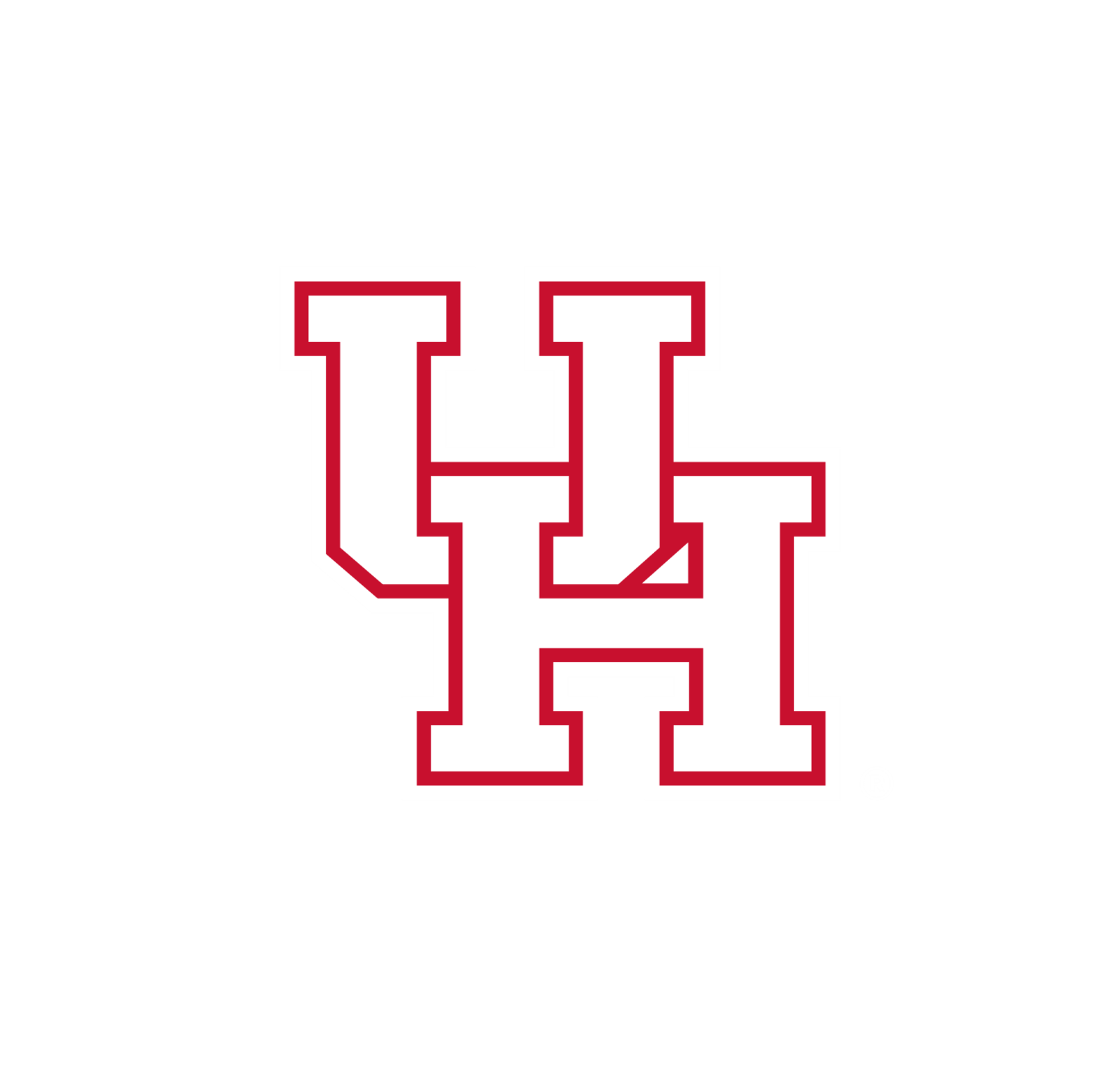 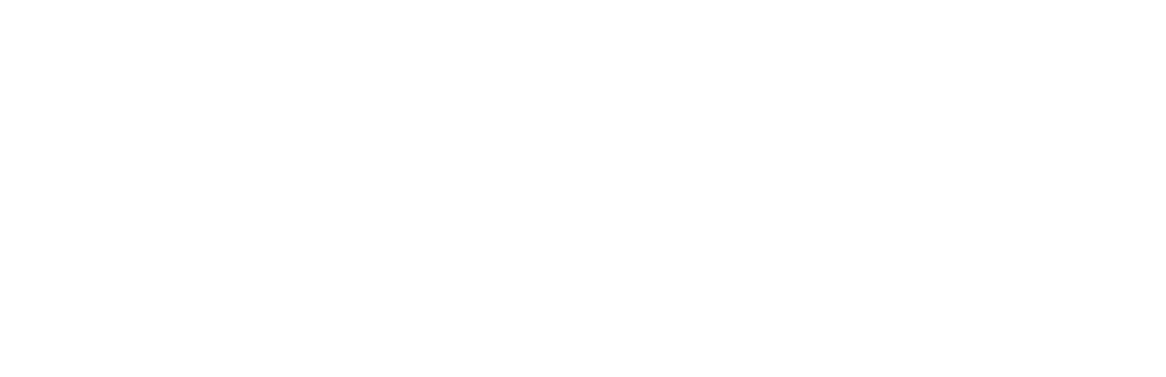 2
Hybrid Quantum Benders' Decomposition for Mixed-integer Linear Programming
Electrical & Computer Engineering
Classical Benders’ Decomposition Master Problem
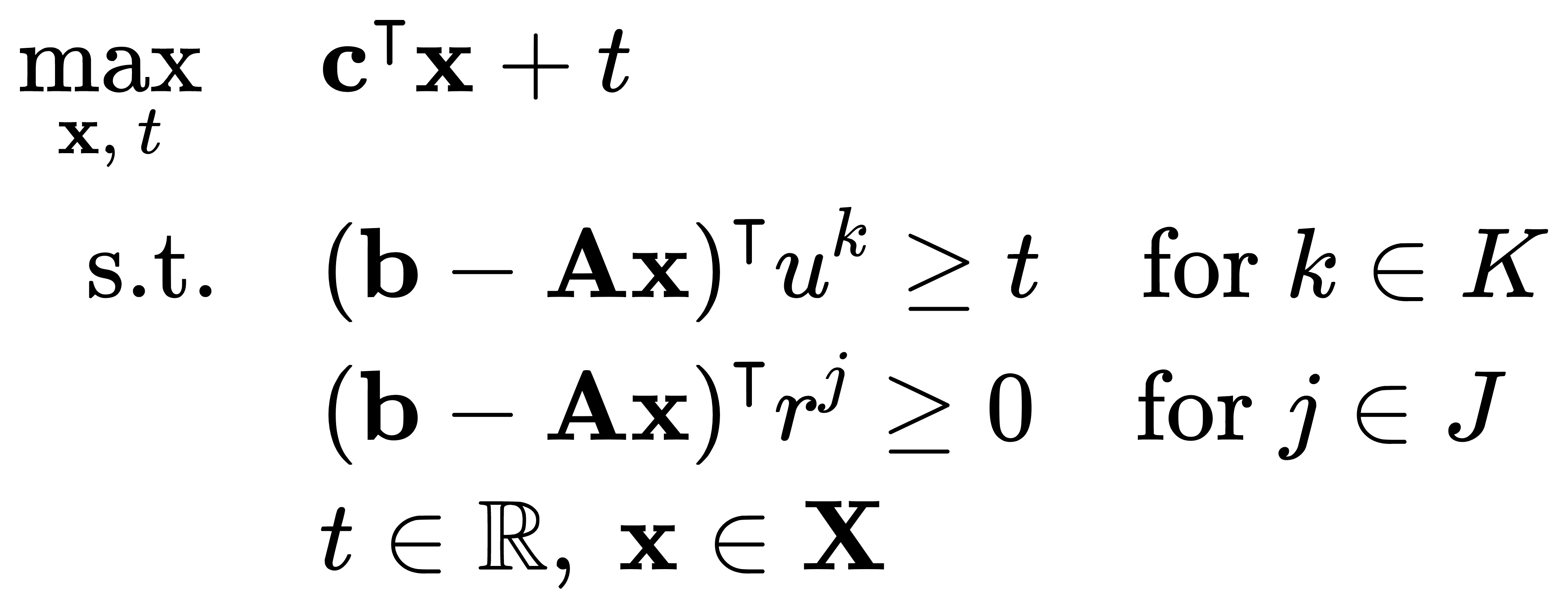 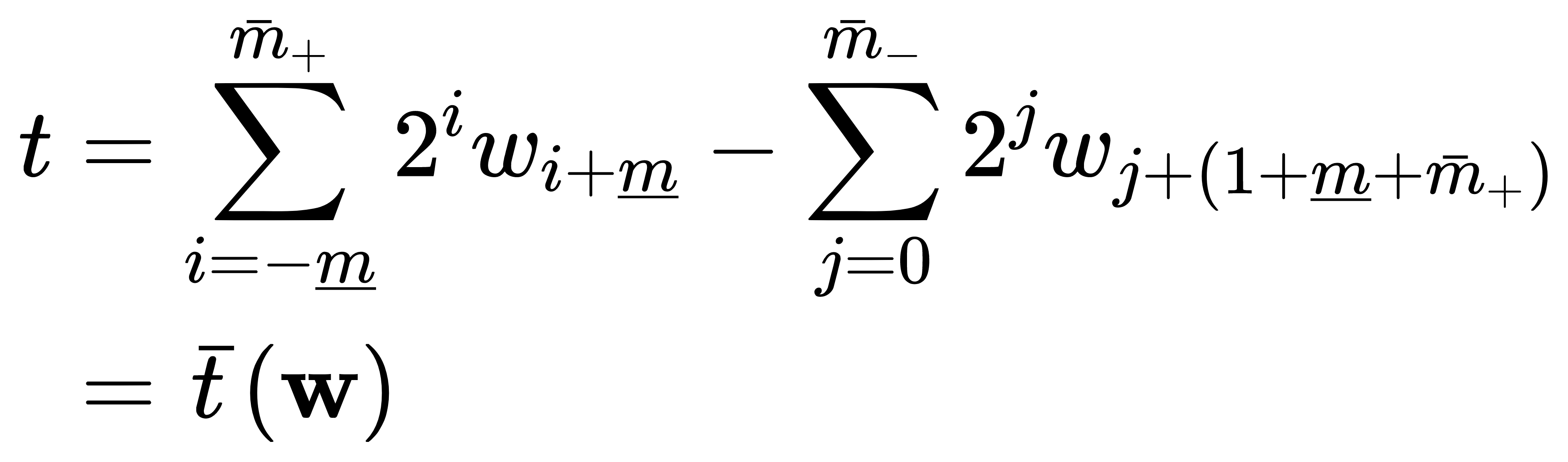 25
[Speaker Notes: After looking at the exploration signal data acquired from the surface and interior of the earth, 
I’d like to move on to the second part of the presentation and talk about subsurface signal denoising.]
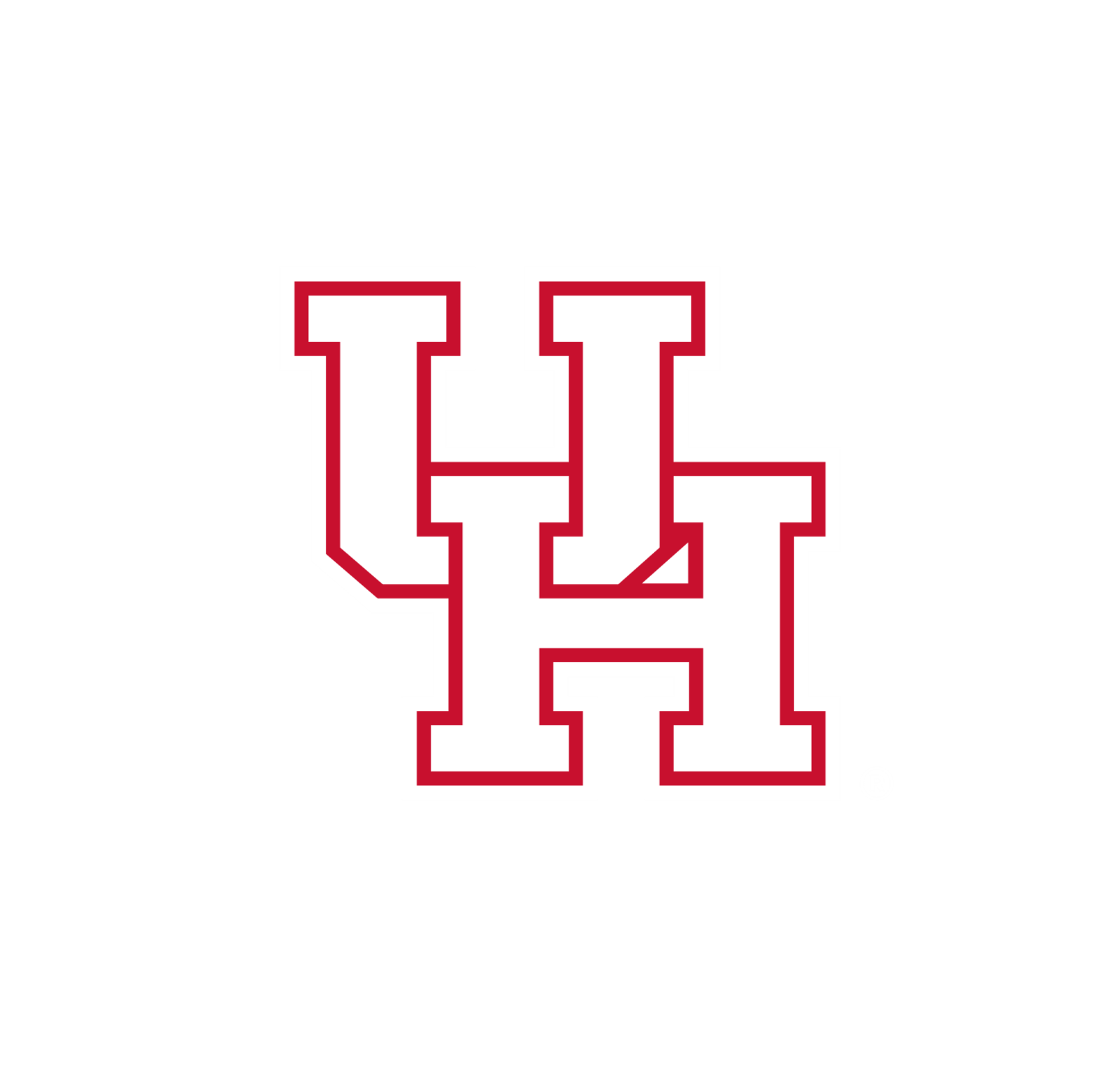 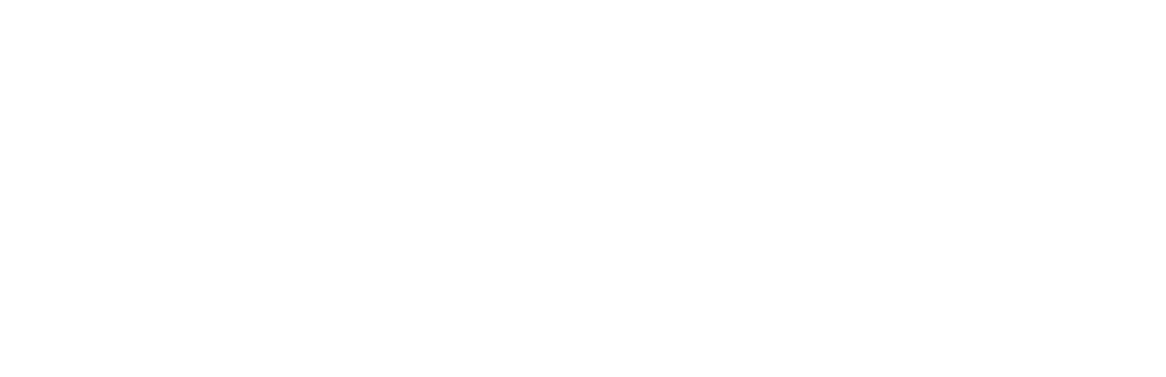 2
Hybrid Quantum Benders' Decomposition for Mixed-integer Linear Programming
Electrical & Computer Engineering
Classical Benders’ Decomposition Master Problem
Alternative Benders’ Decomposition Subproblem
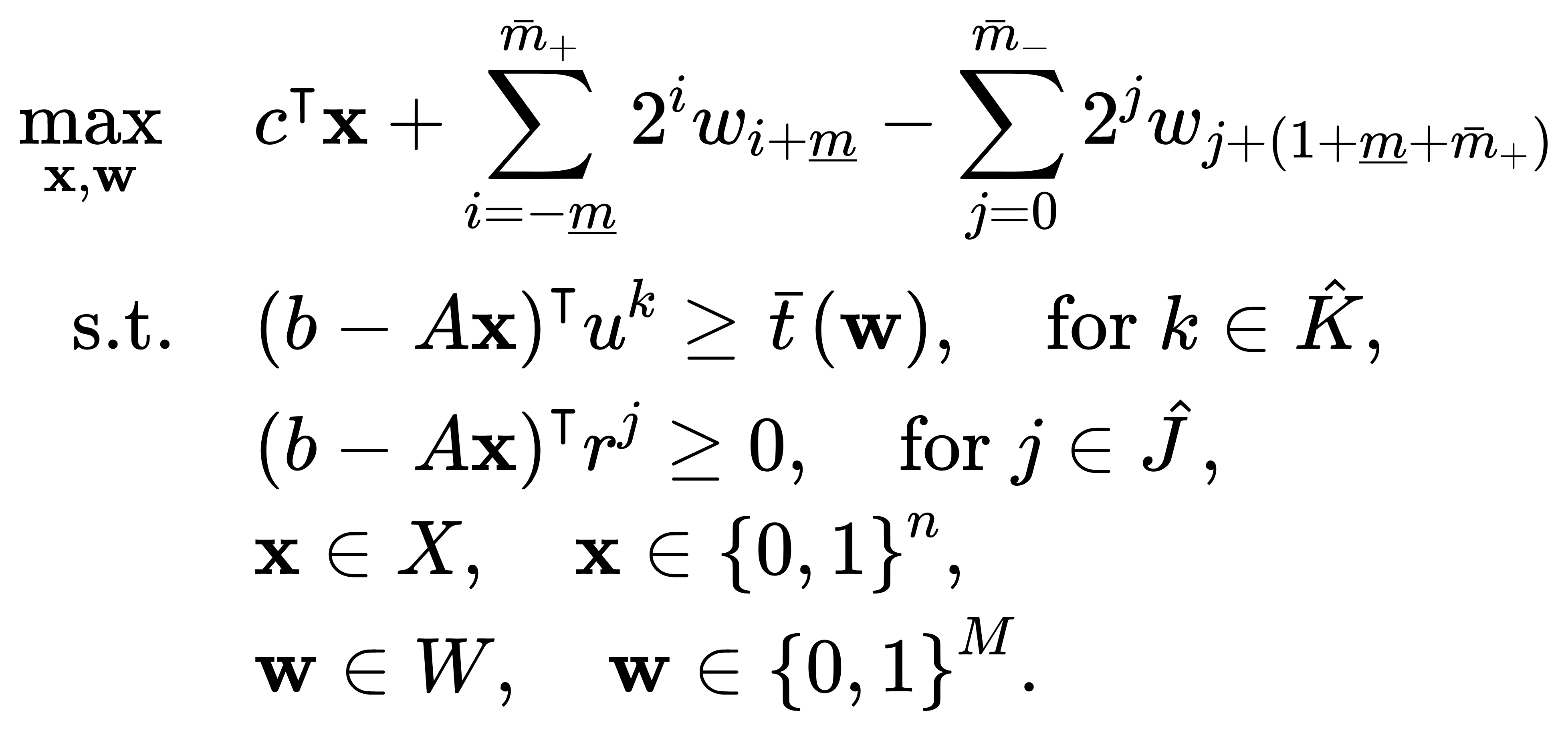 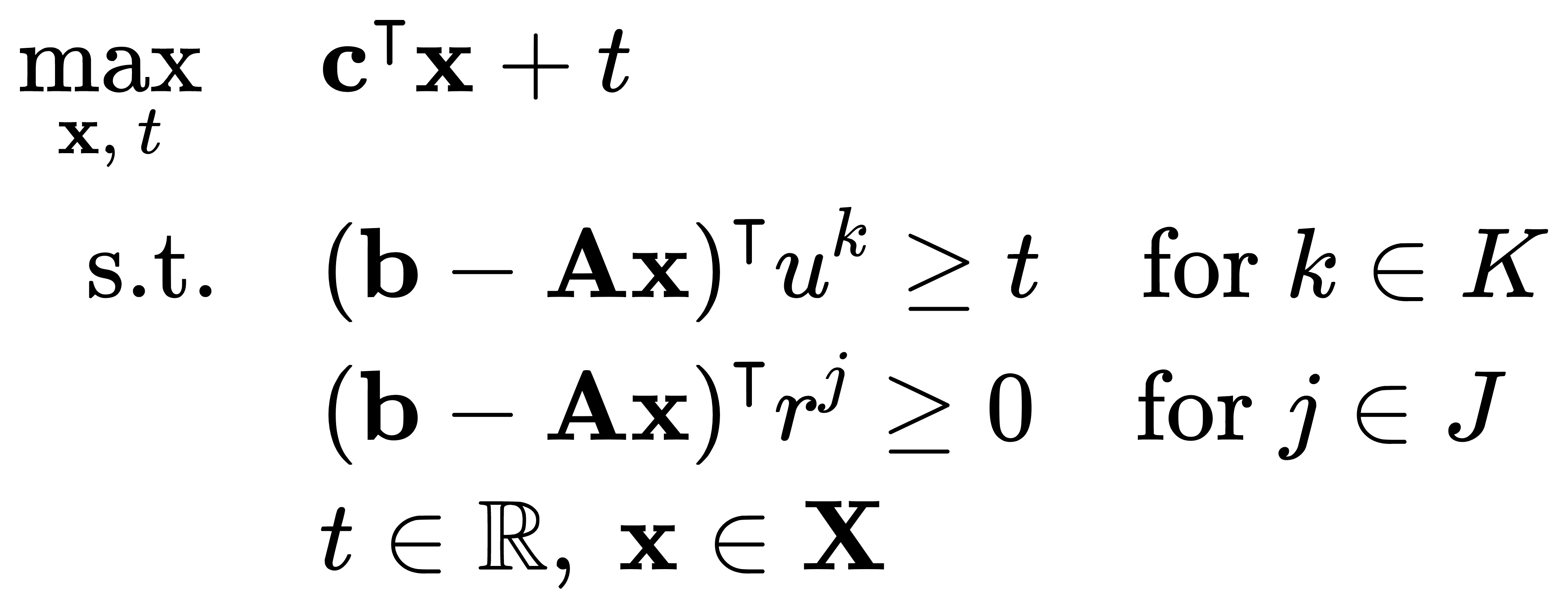 Pure ILP
MILP
QUBO can be applied now.
26
[Speaker Notes: After looking at the exploration signal data acquired from the surface and interior of the earth, 
I’d like to move on to the second part of the presentation and talk about subsurface signal denoising.]
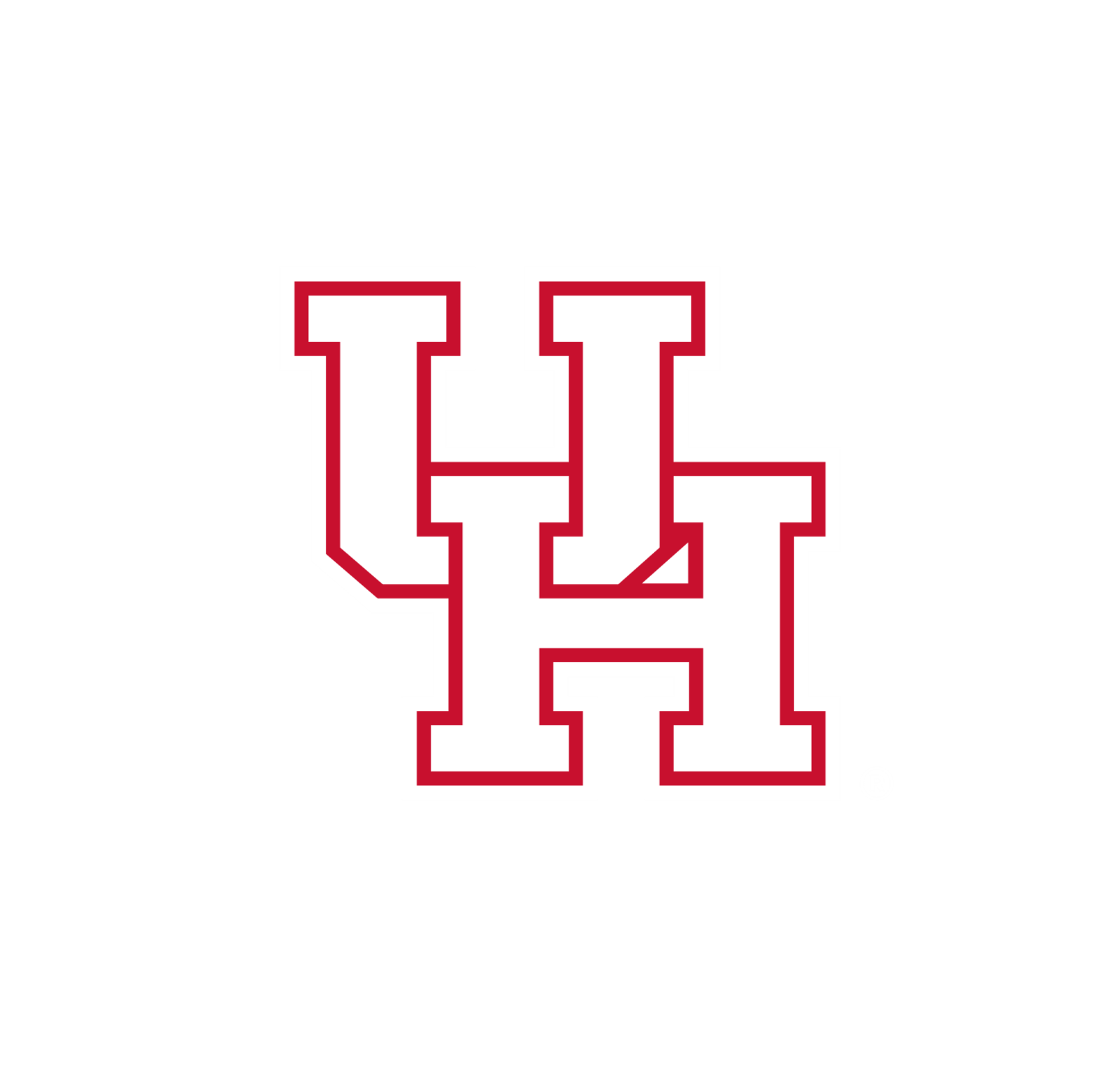 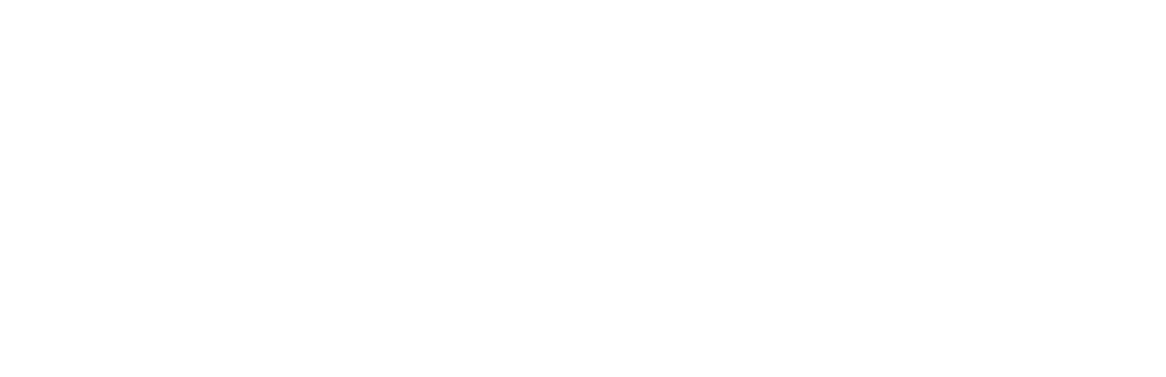 2
Hybrid Quantum Benders' Decomposition for Mixed-integer Linear Programming
Electrical & Computer Engineering
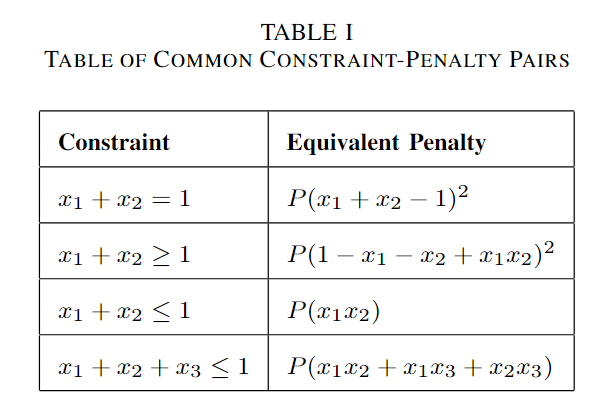 Hybrid Quantum Benders’ Decomposition Master Problem
Alternative Benders’ Decomposition Master Problem
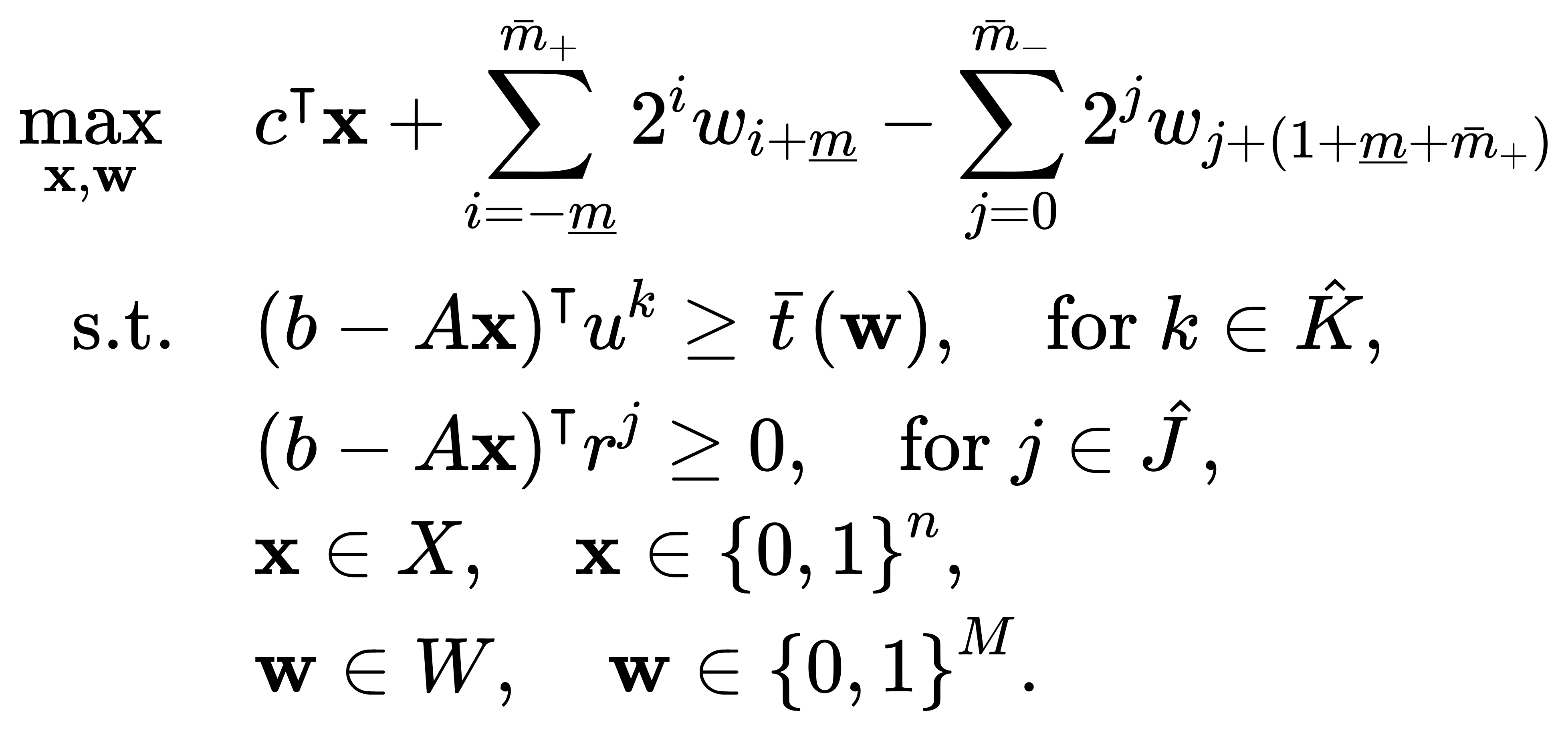 1) Objective Function:
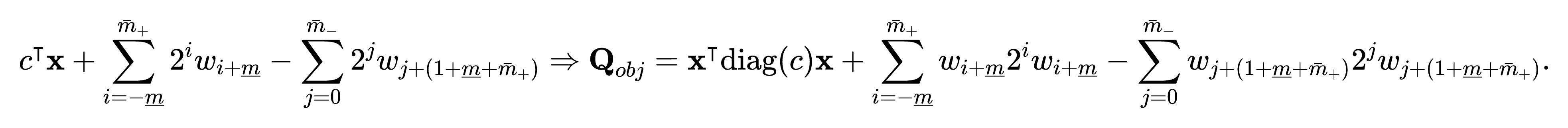 27
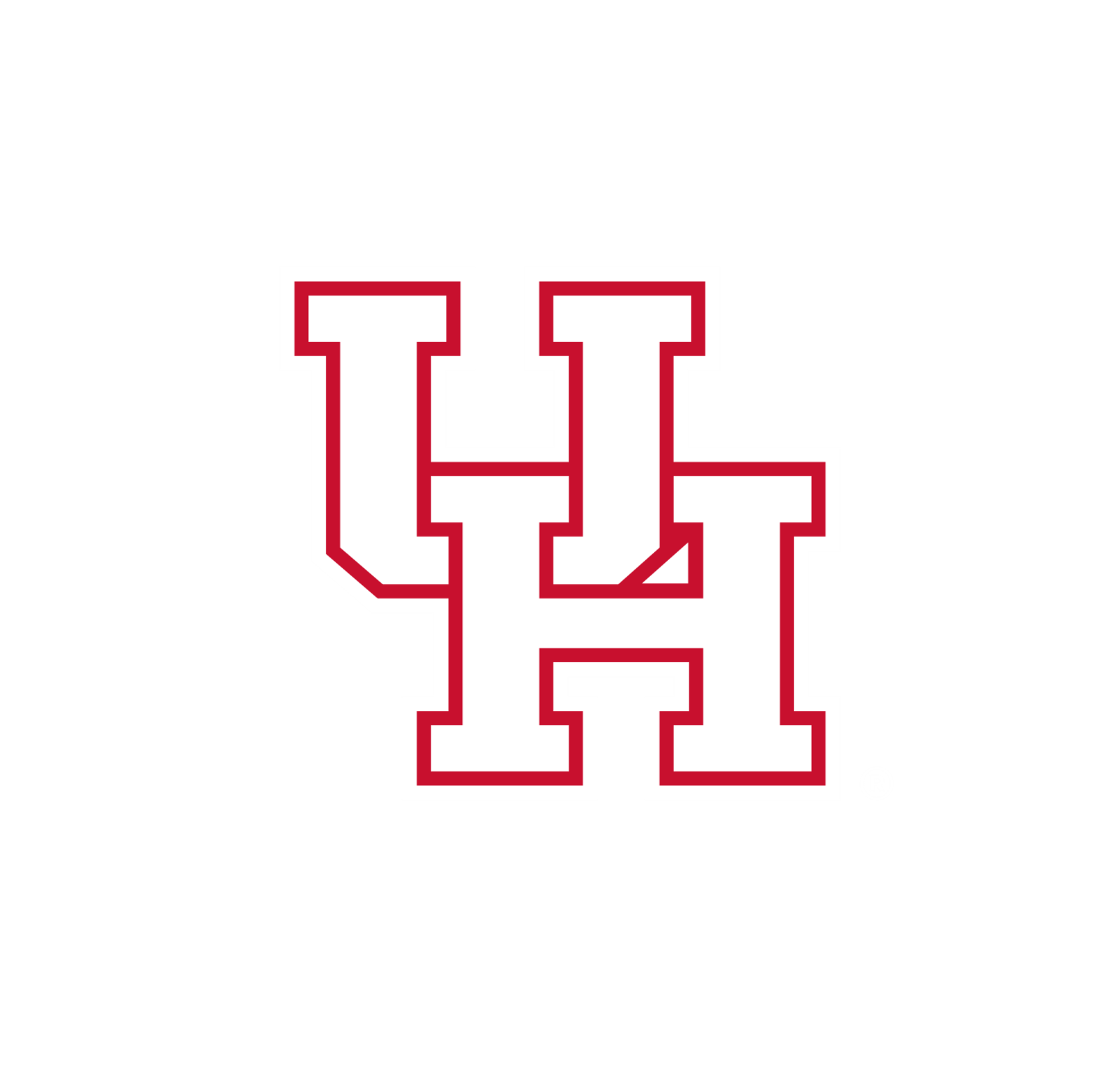 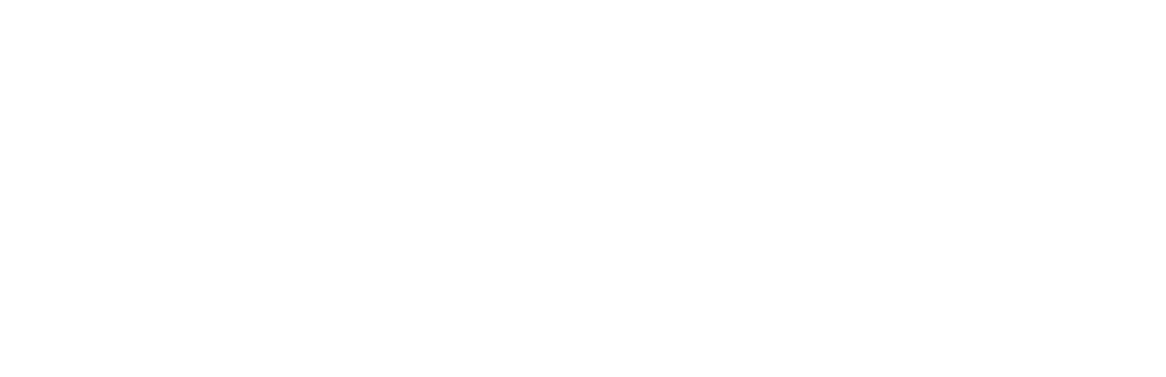 2
Hybrid Quantum Benders' Decomposition for Mixed-integer Linear Programming
Electrical & Computer Engineering
2) Optimality Cuts：
Hybrid Quantum Benders’ Decomposition 
Master Problem
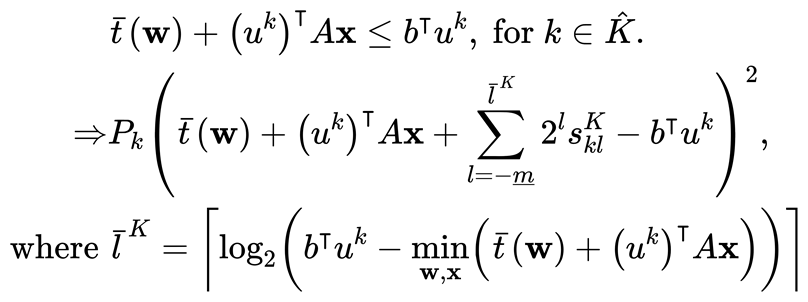 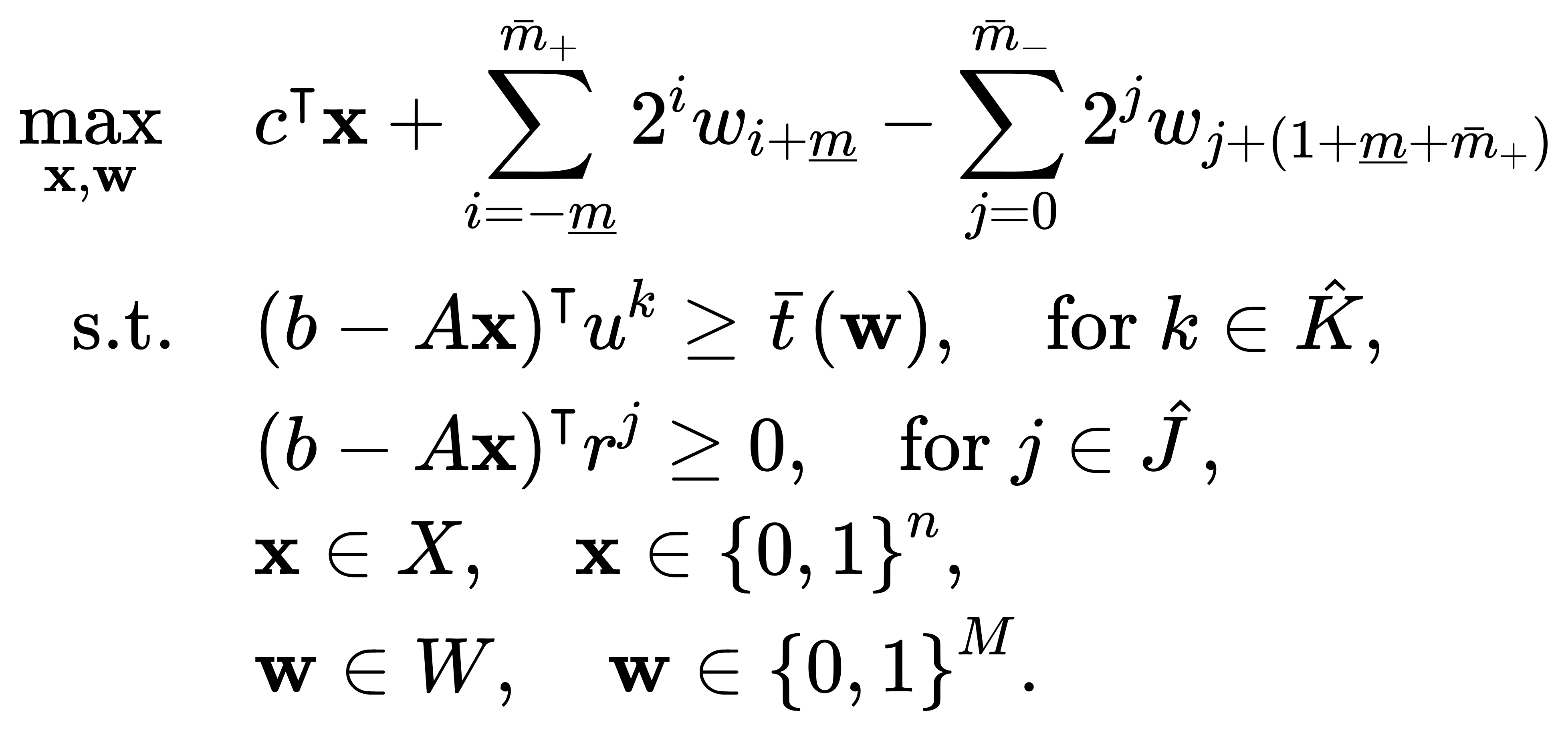 3) Feasibility Cuts：
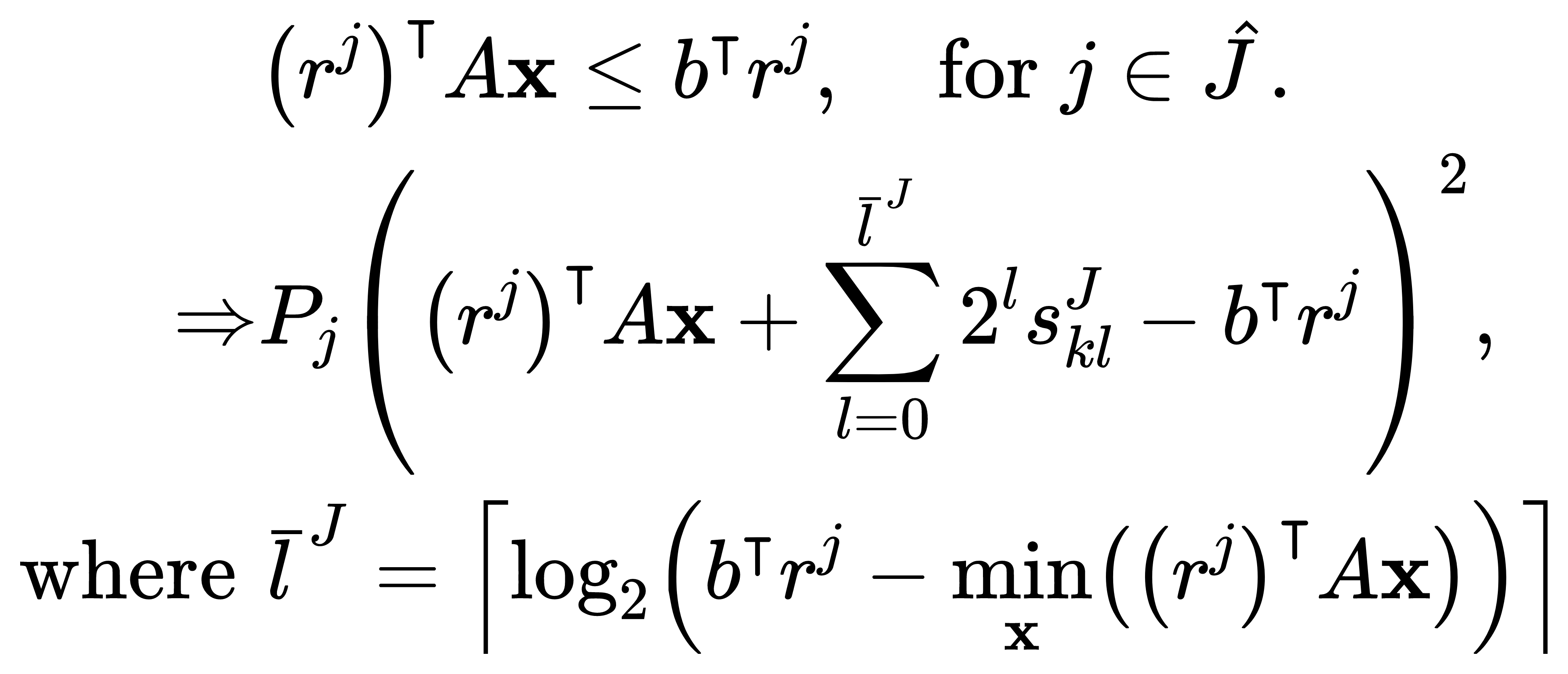 28
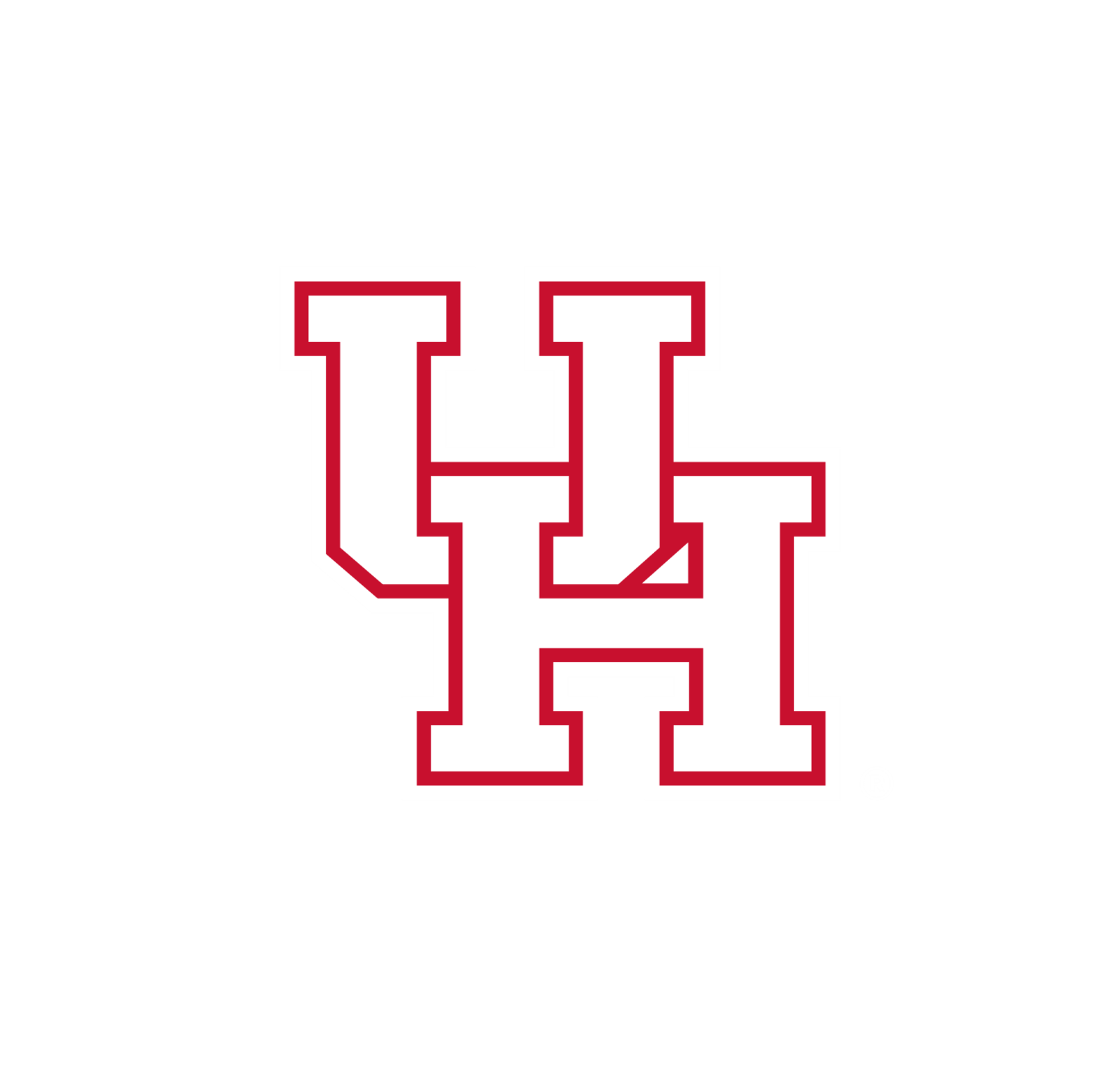 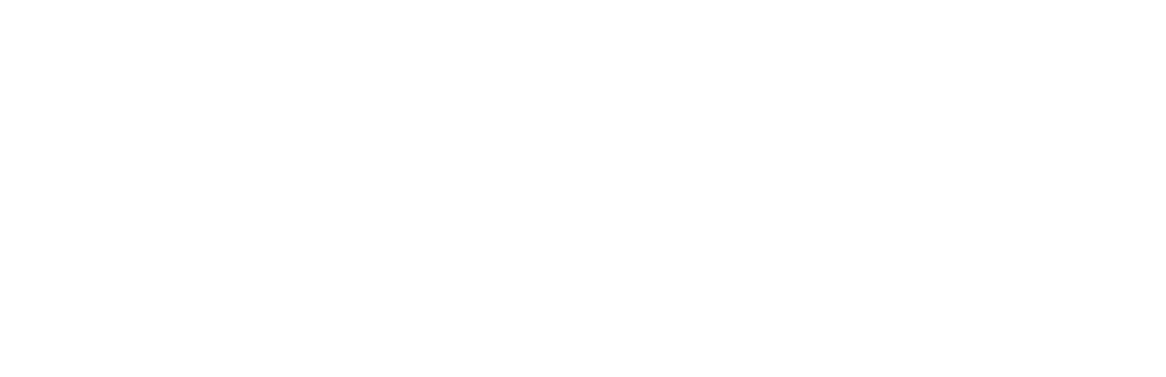 2
Hybrid Quantum Benders' Decomposition for Mixed-integer Linear Programming
Electrical & Computer Engineering
Hybrid Quantum Benders' Decomposition for Mixed-integer Linear Programming
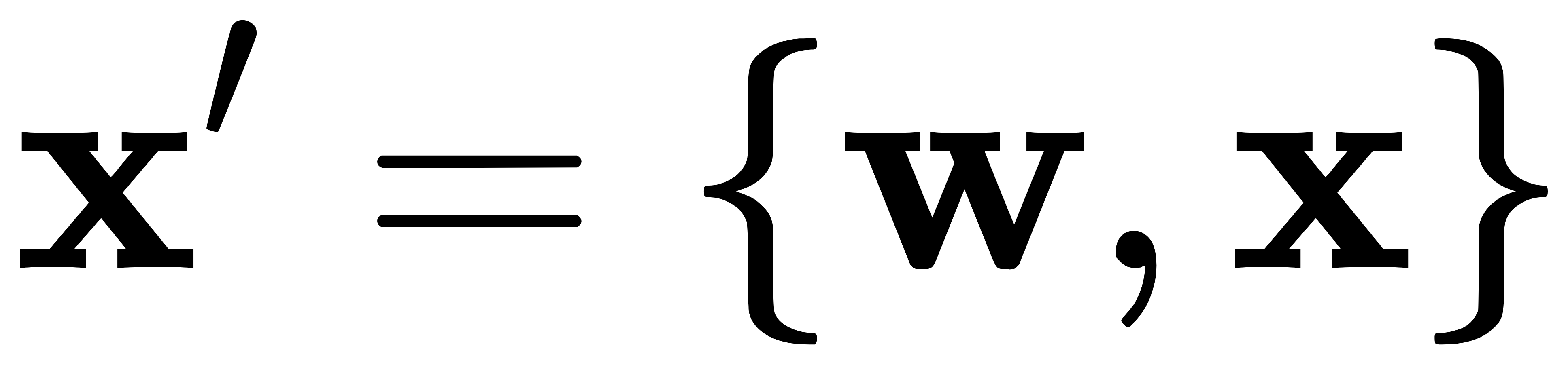 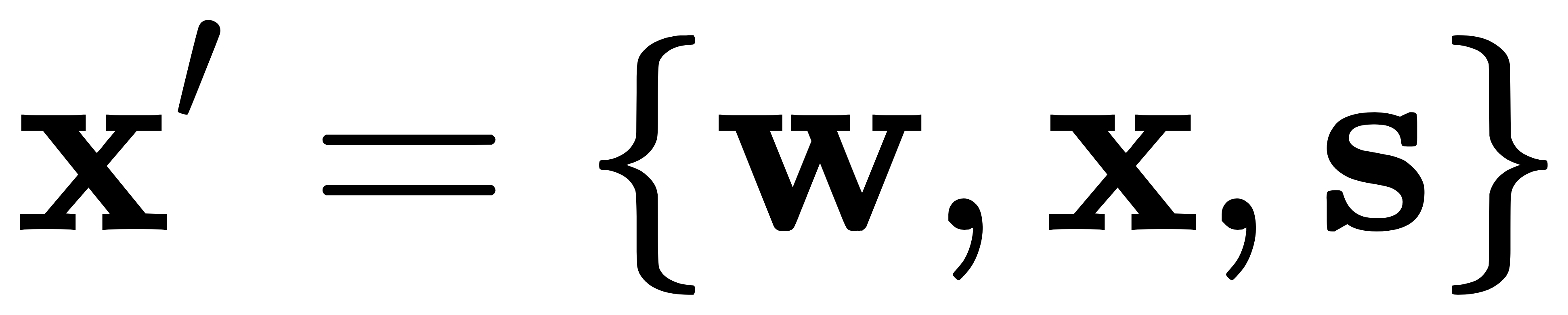 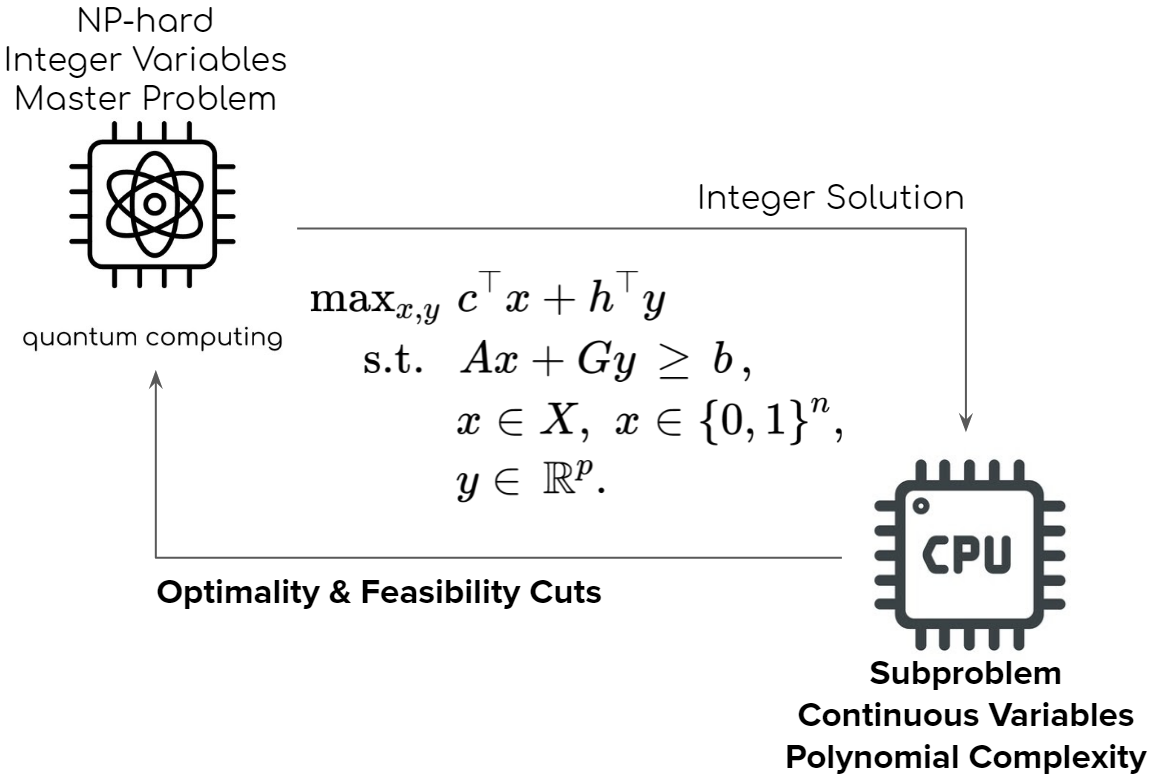 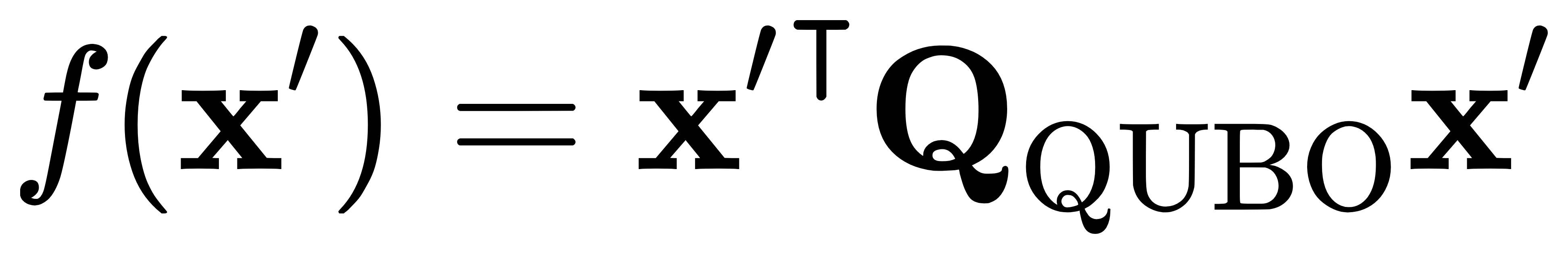 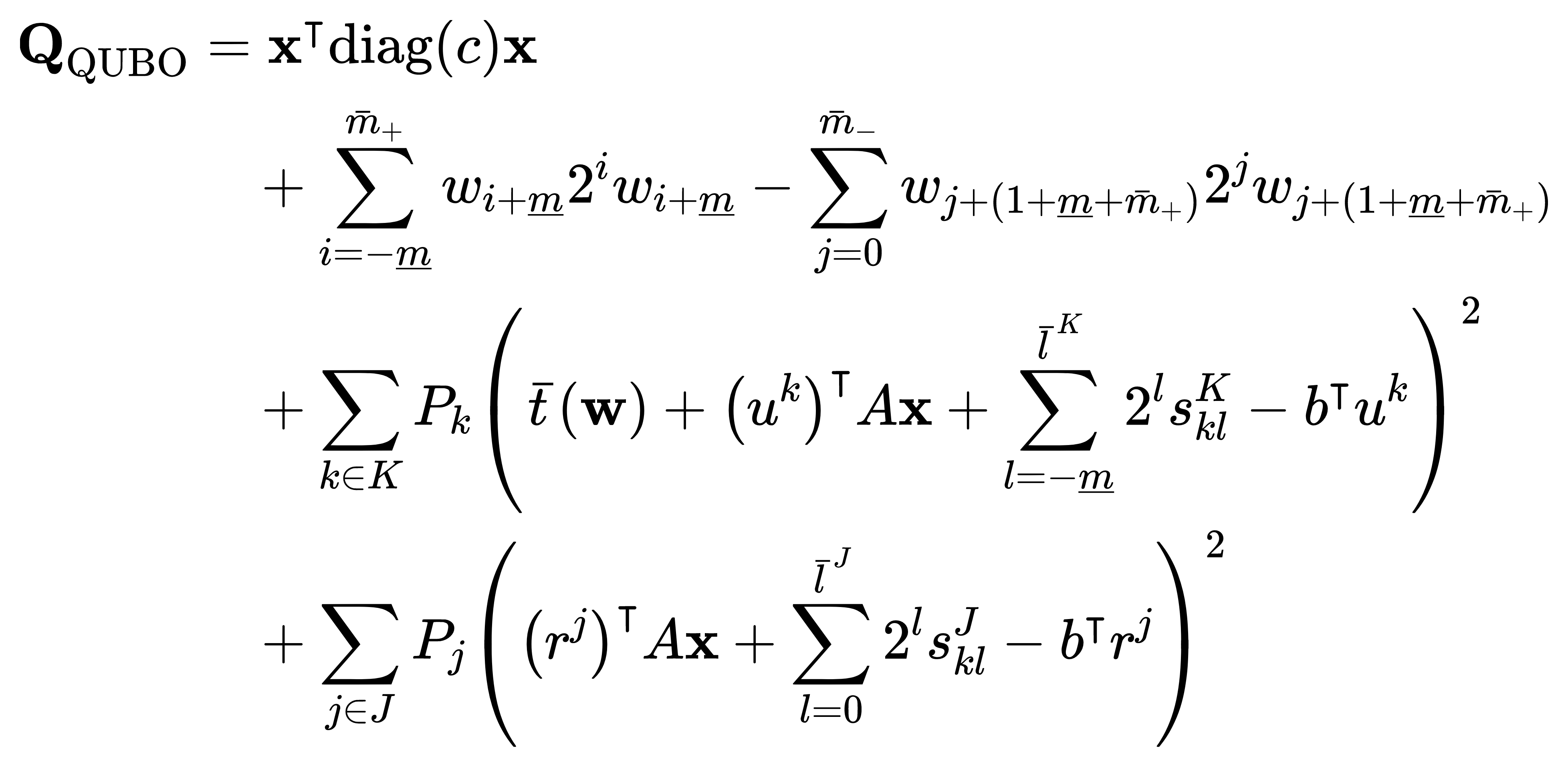 29
[Speaker Notes: After looking at the exploration signal data acquired from the surface and interior of the earth, 
I’d like to move on to the second part of the presentation and talk about subsurface signal denoising.]
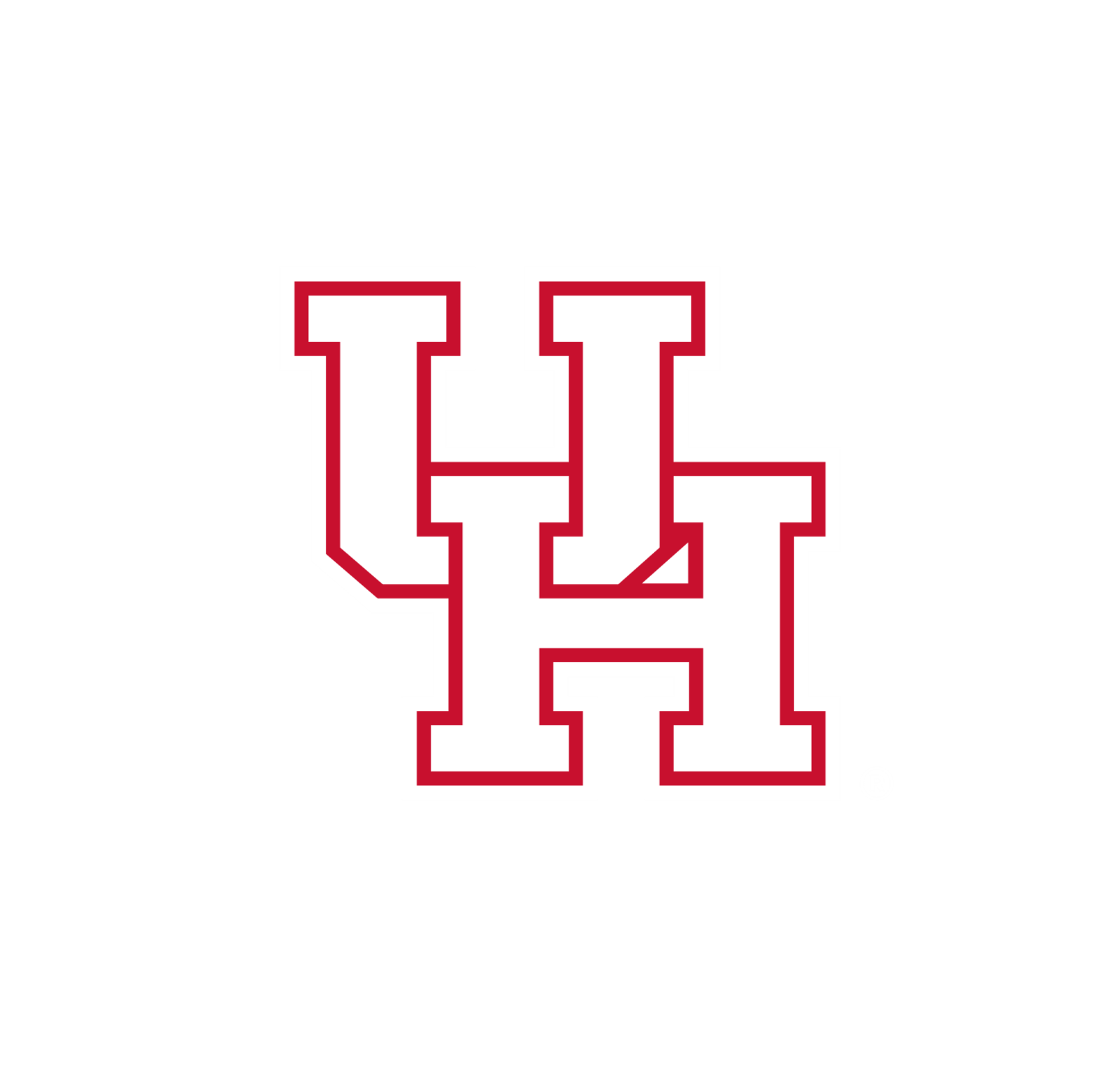 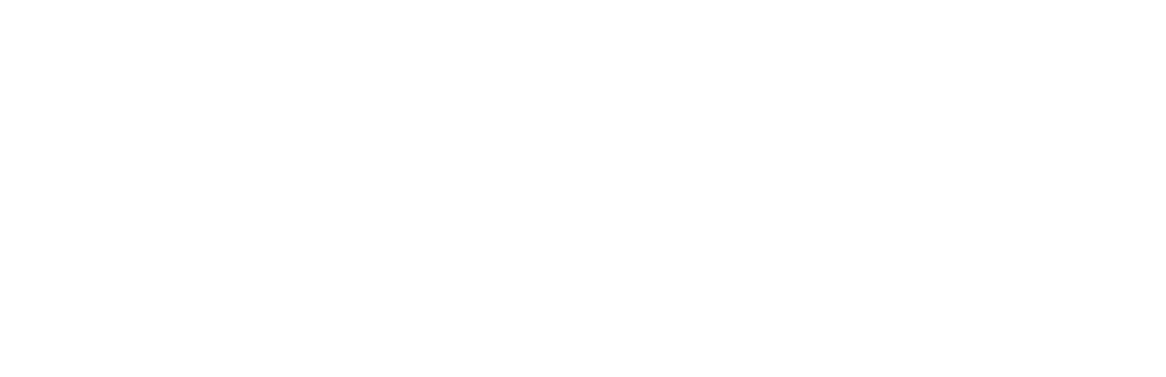 2
Hybrid Quantum Benders' Decomposition for Mixed-integer Linear Programming
Electrical & Computer Engineering
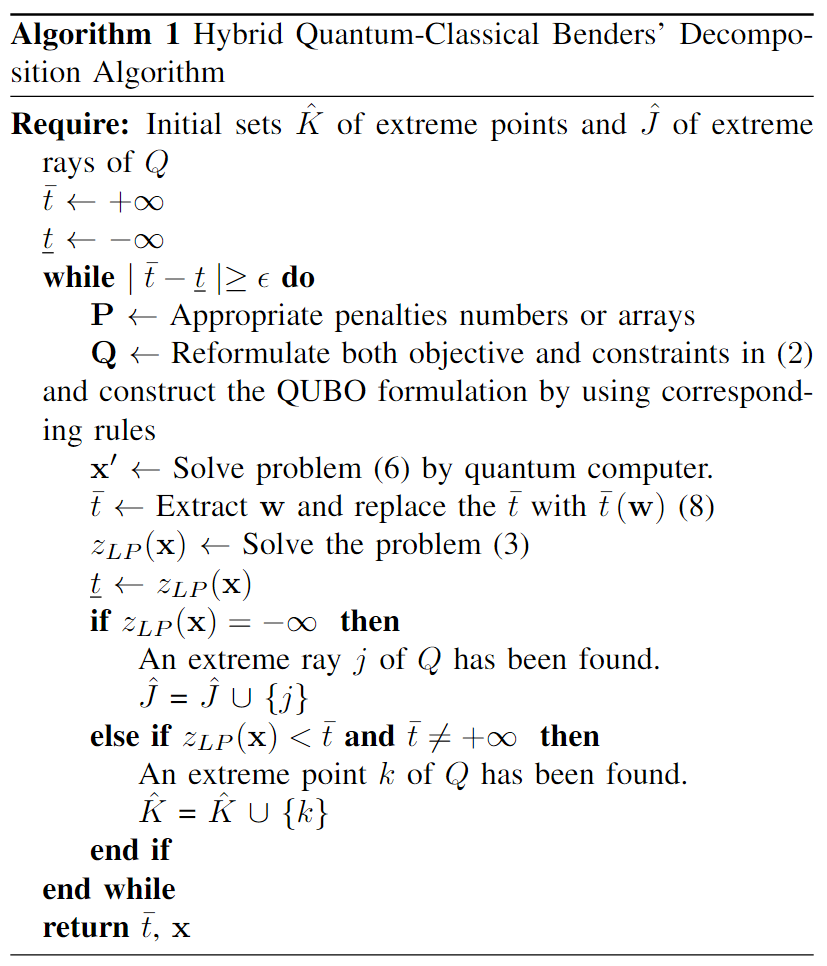 Hybrid Quantum Benders' Decomposition Algorithm
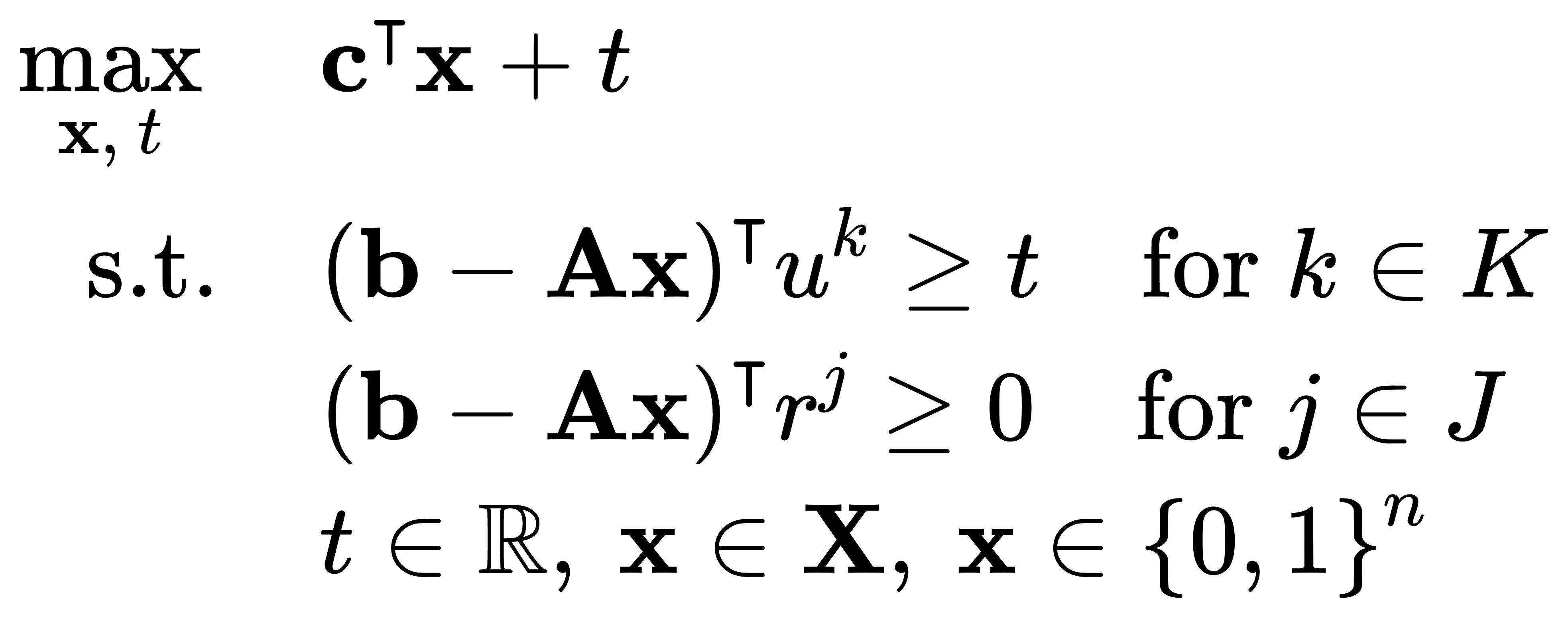 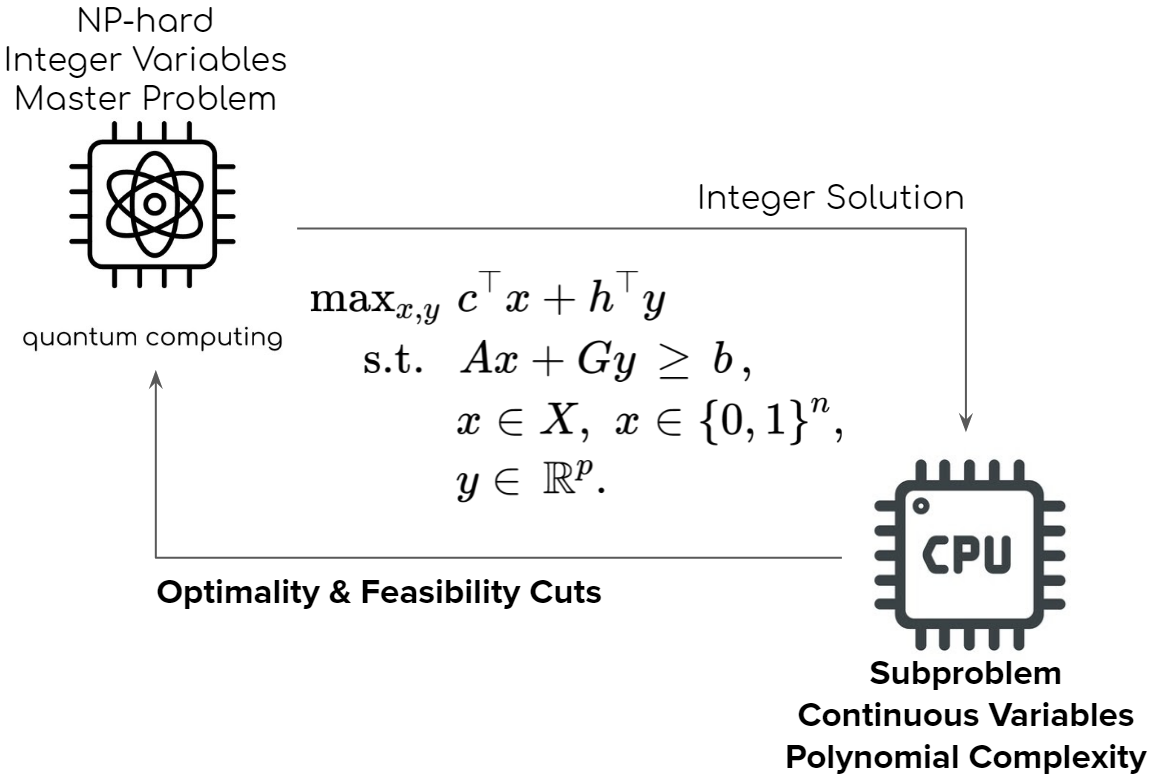 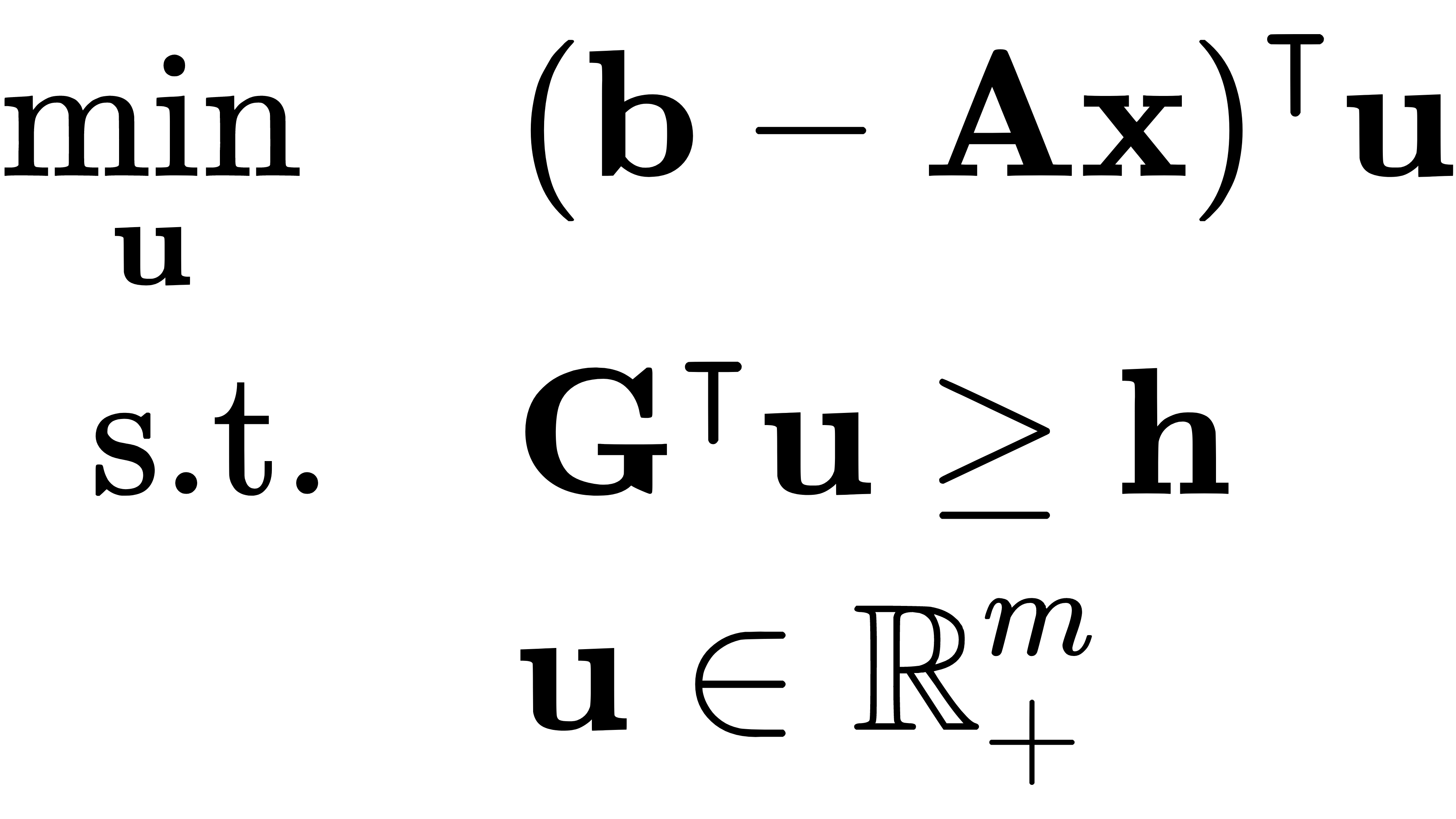 30
30
[Speaker Notes: After looking at the exploration signal data acquired from the surface and interior of the earth, 
I’d like to move on to the second part of the presentation and talk about subsurface signal denoising.]
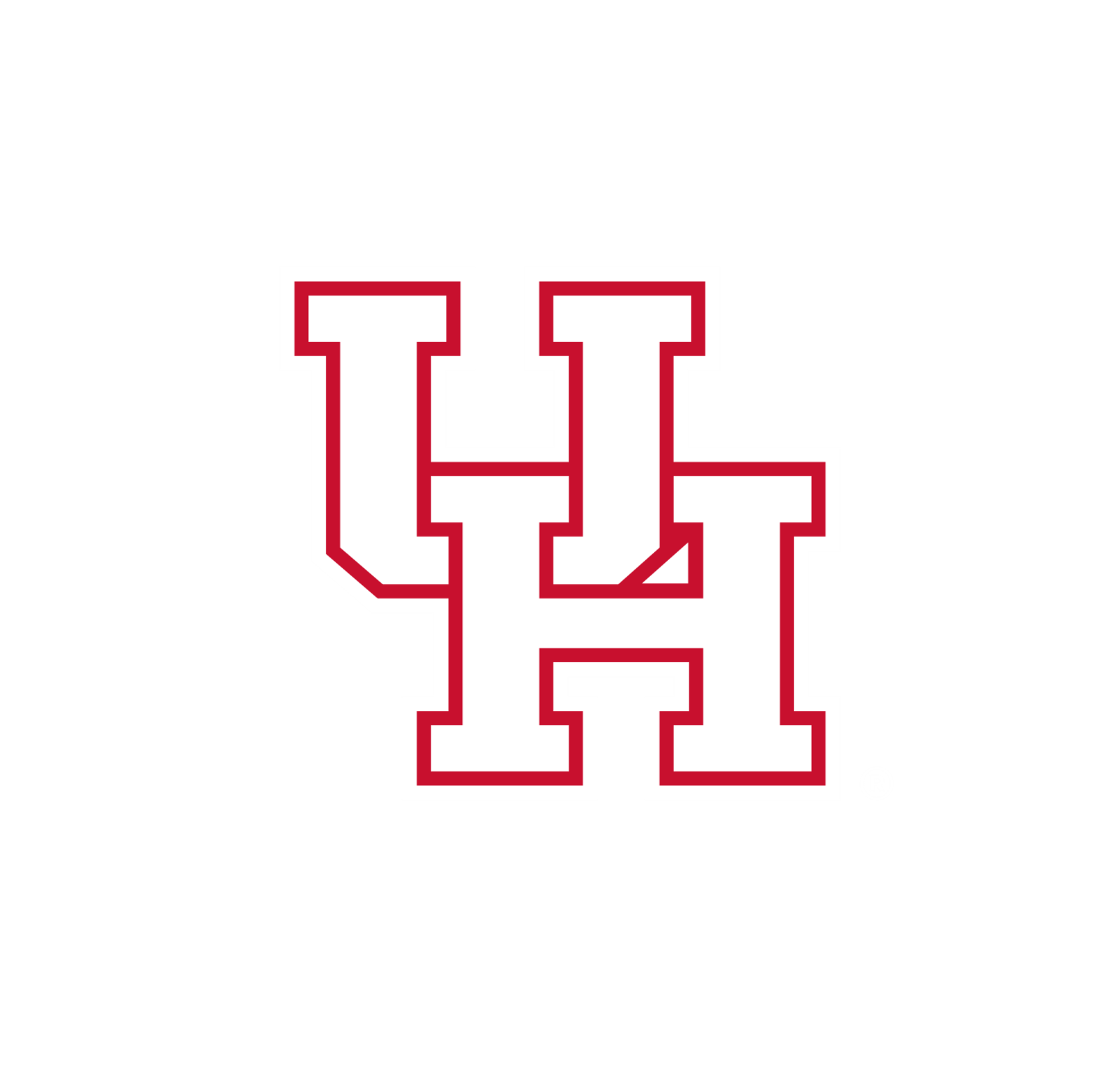 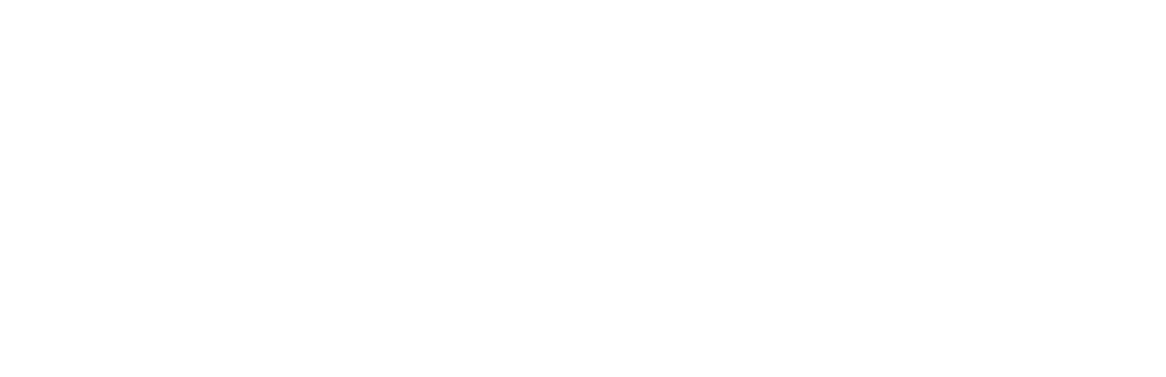 2
Hybrid Quantum Benders' Decomposition for Mixed-integer Linear Programming
Electrical & Computer Engineering
Hybrid Quantum Benders’ Decomposition Algorithm
D-Wave hybrid solver: use classical computation to assist quantum annealing.
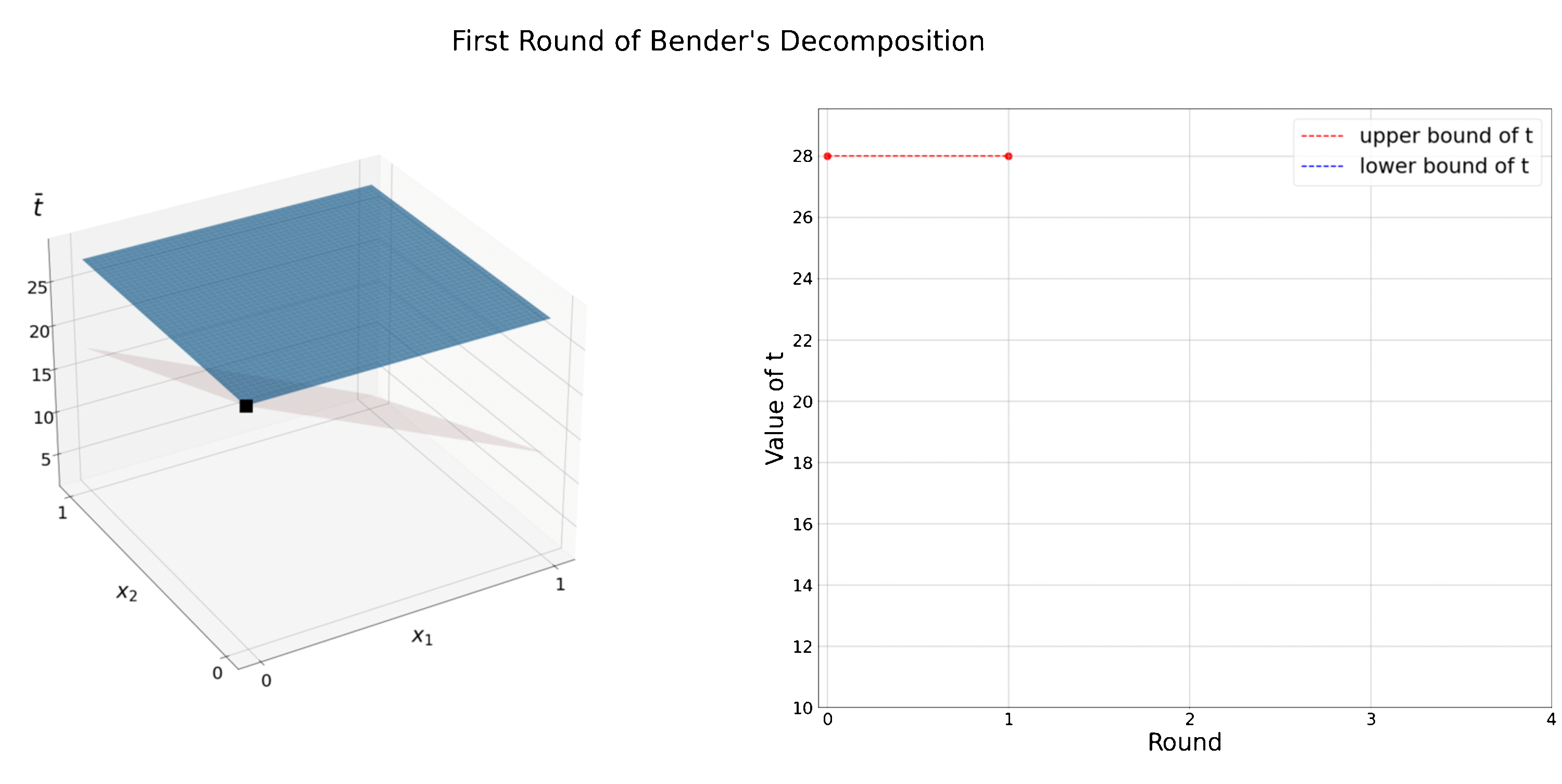 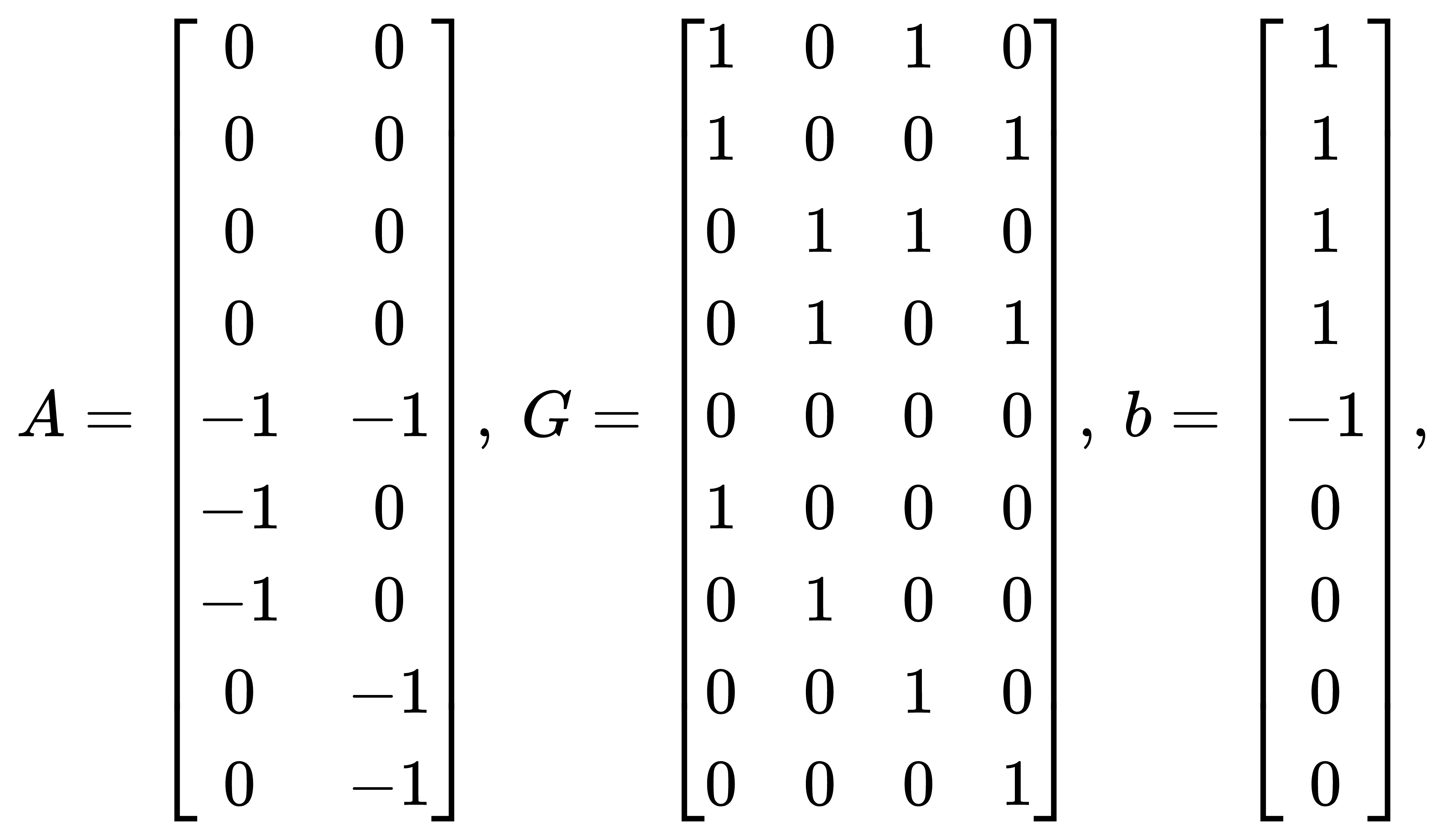 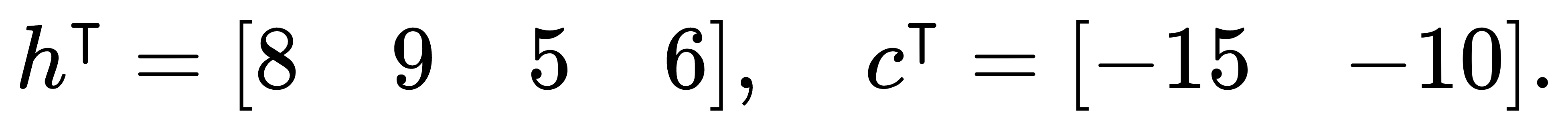 Zhongqi Zhao, Lei Fan, and Zhu Han, ``Hybrid Quantum Benders' Decomposition For Mixed-integer Linear Programming,"  IEEE Wireless Communications and Networking Conference (WCNC), Austin, TX, April 2022.
Lei Fan and Zhu Han, ``Hybrid Quantum-Classical Computing for Future Network Optimization," IEEE Network, special issue on Quantum Communications and Networking.
31
[Speaker Notes: After looking at the exploration signal data acquired from the surface and interior of the earth, 
I’d like to move on to the second part of the presentation and talk about subsurface signal denoising.]
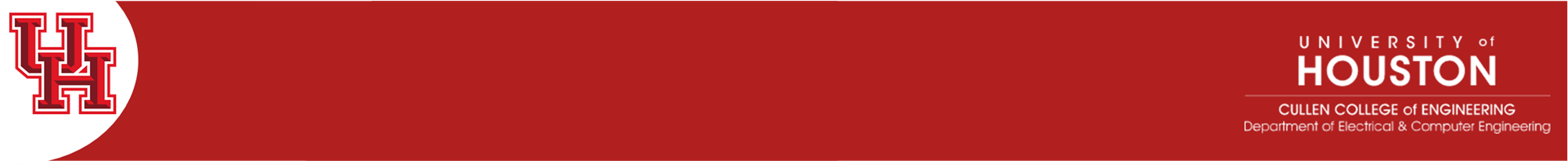 Outline
Motivation and Quantum Computing Basics
Quantum Annealing
Quadratic unconstrained binary optimization (QUBO)
Hybrid Quantum Benders' Decomposition
Benders Decomposition Basics
Quantum and Class Computing Bender Decomposition
Applications
Optimization Problems in Wireless Networks 
Feature Selection for Machine Learning
Cable-Routing Problem in Solar Power Plants
Conclusions
32
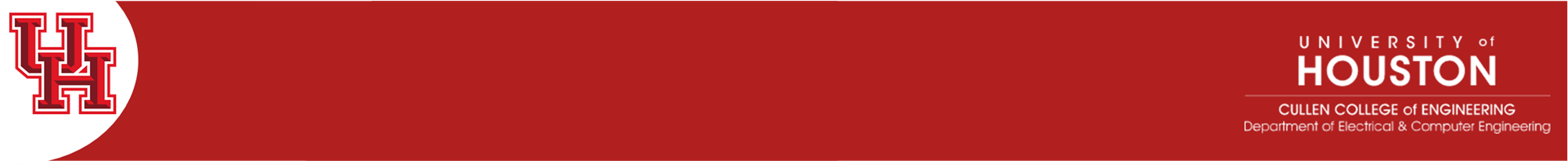 Network Function Virtualization
NFV reduces the difficulty of hardware configuration, improve the flexibility of a network.
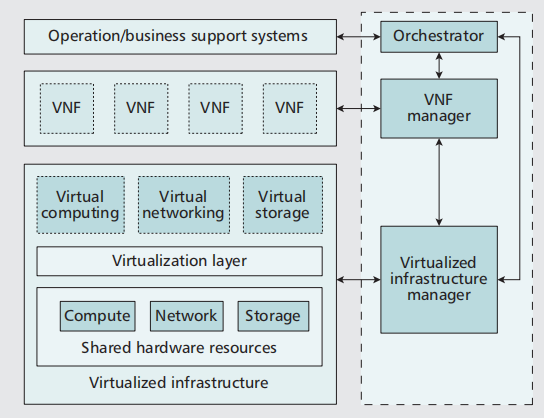 Vast service chains;
VNF scheduling problem: 
     --- how to deploy VMs to process VNFs;
 Delay minimization;
33
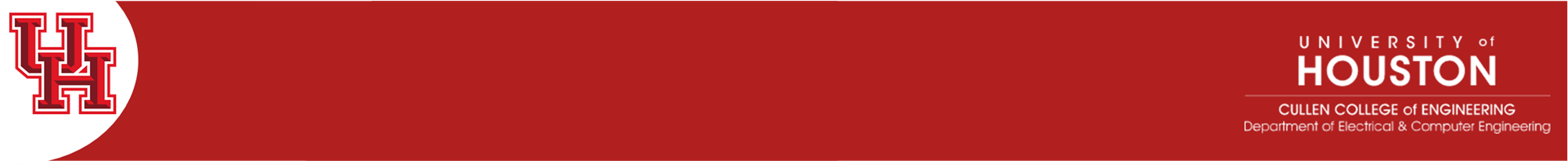 System Model
Example
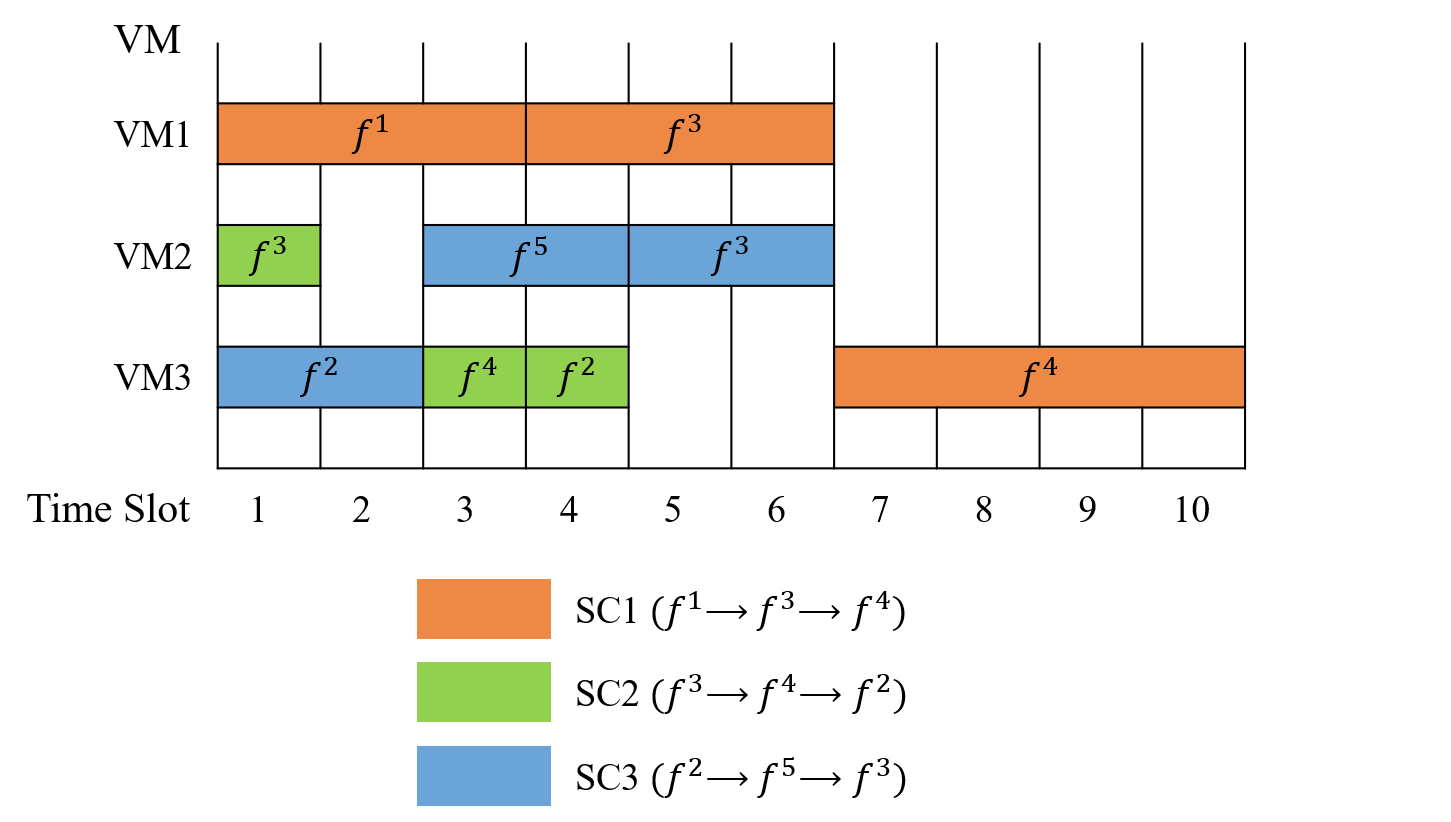 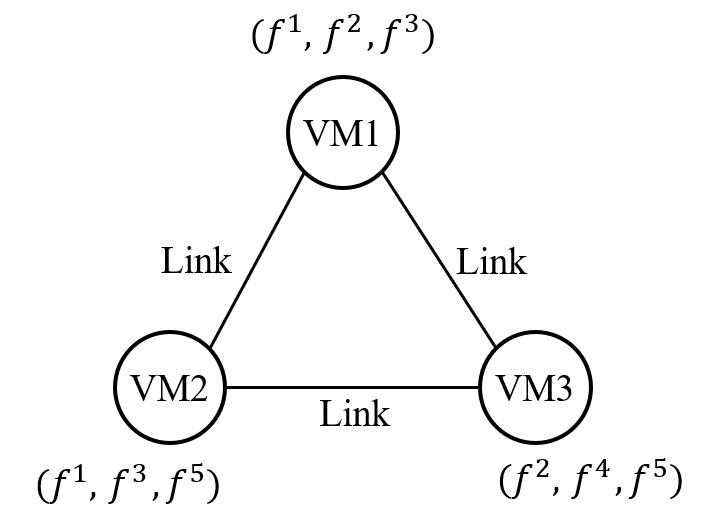 A NFV network
A possible arrangement of service chains
34
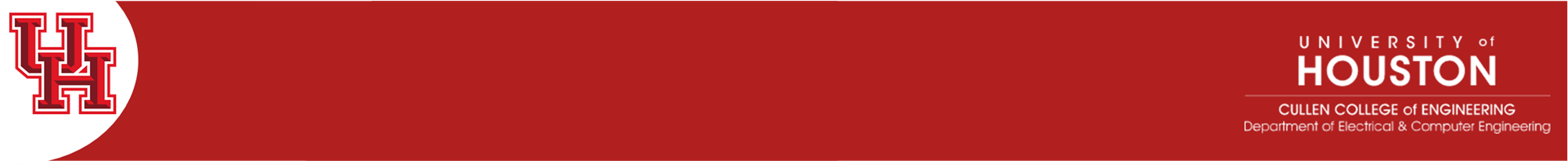 Problem Formulation
ILP Model
Decision Variable
Other
35
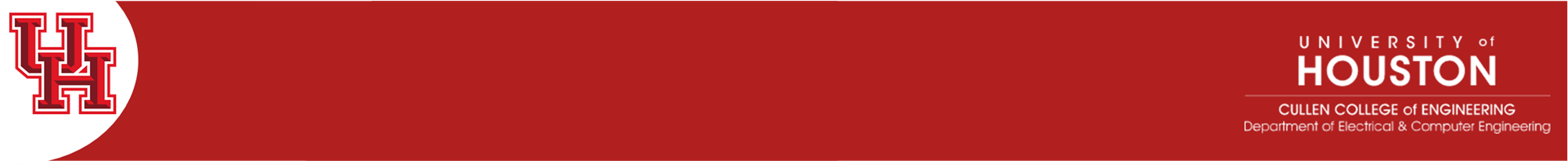 Problem Formulation
ILP Model
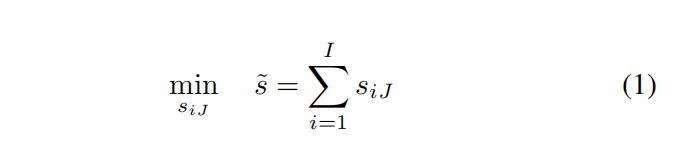 The objective function: minimize the total delay of all service chains in the network.
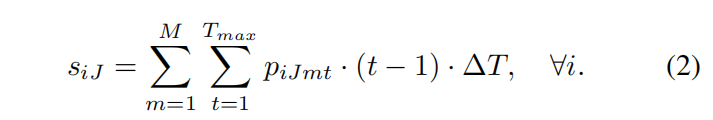 Calculate the finish time of any service chain.
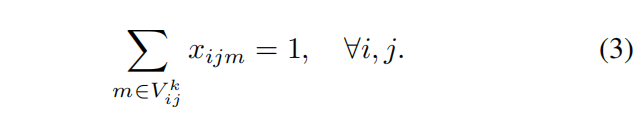 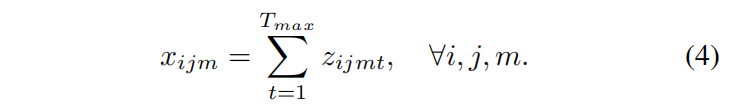 36
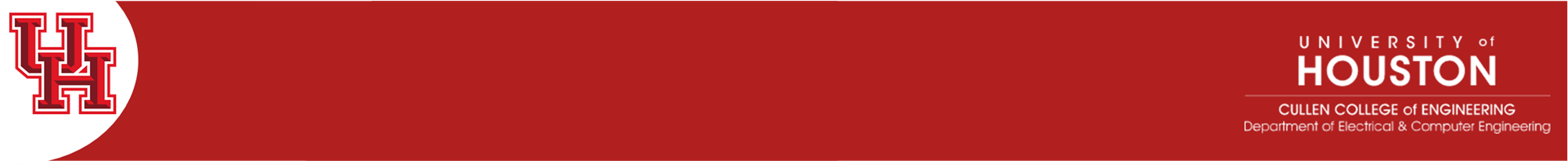 Problem Formulation
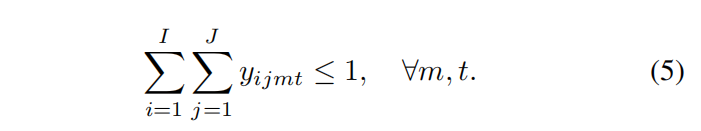 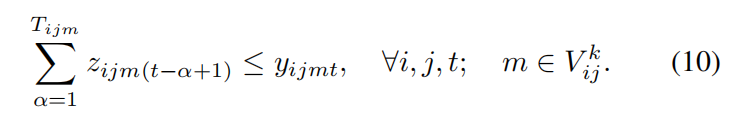 Each VM can process at most one function in one time slot.
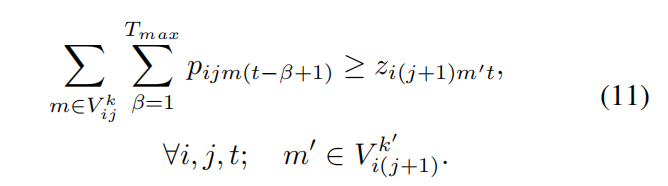 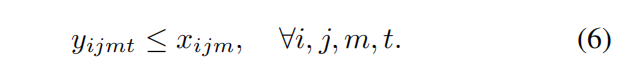 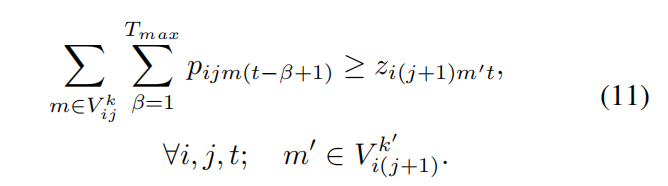 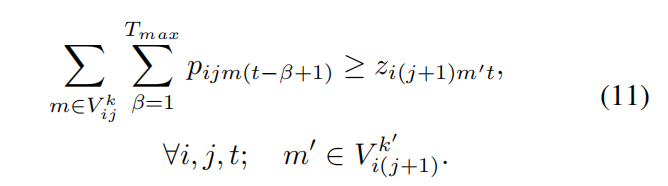 The next function of the service chain must be processed after the processing of the one before it.
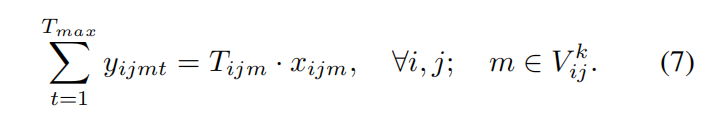 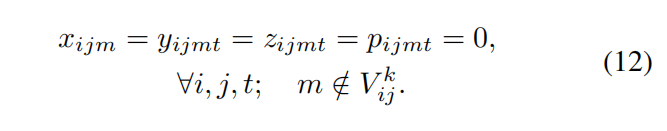 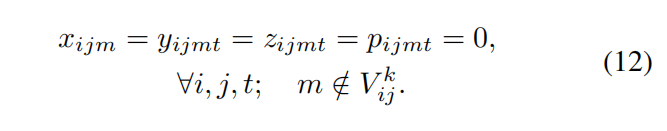 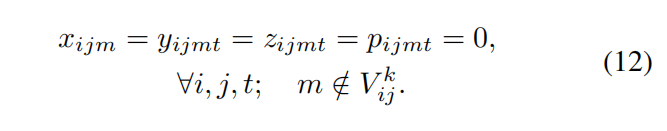 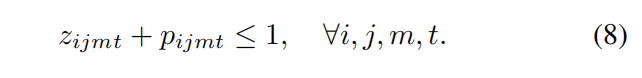 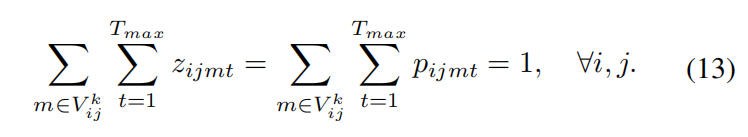 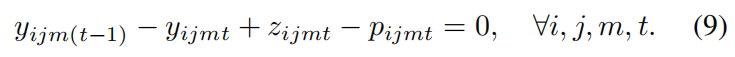 37
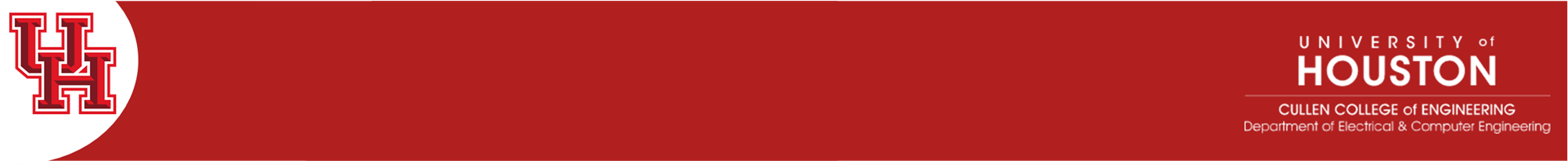 Problem Formulation
QUBO Model
Q :  upper-diagonal matrix
       symmetric matrix
QUBO: Quadratic Unconstrained Binary Optimization ------ No constraint
How to transfer the ILP model to QUBO model?
Reformulate all constraints into quadratic penalties;
Add them to the original objective function;
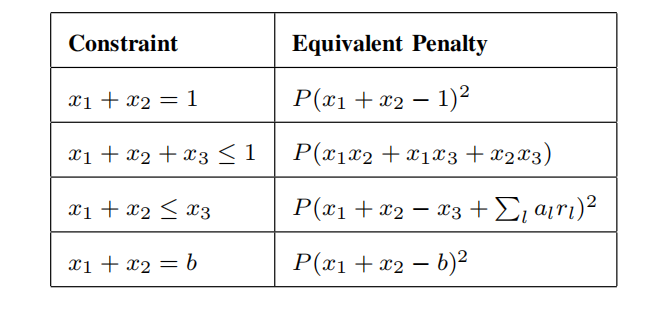 Penalty coefficient: 
large positive constant
Slack variable
Ref.[8]
38
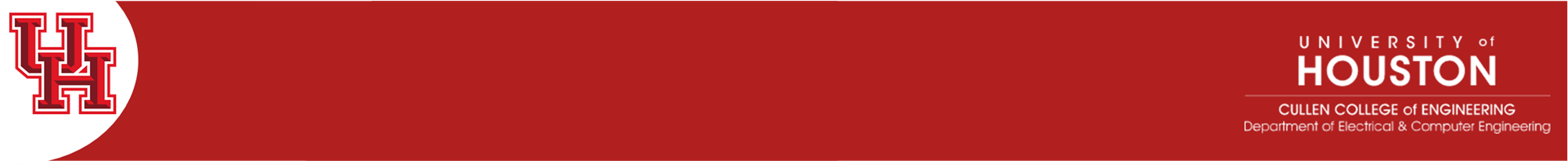 Algorithm
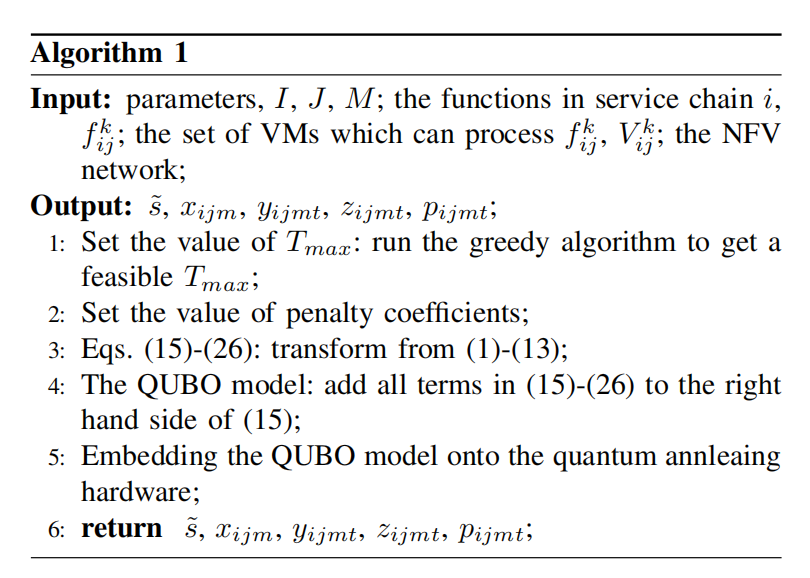 Wenlu Xuan, Zhongqi Zhao, Lei Fan, and Zhu Han, ``Minimizing Delay in Network Function
Visualization with Quantum Computing," invited, The 18th IEEE International Conference on Mobile Ad-Hoc and Smart Systems (MASS), Denver, CO, October 2021.
39
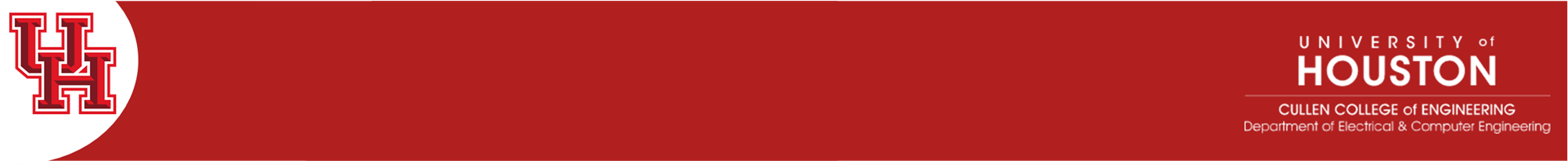 Study Case Results
Spending a much longer time on finding a feasible solution for case f ;
For case f, the success rate is very low (because of too many variables);
Matrix Q size ↑,  the difficulty of finding the optimal solution ↑ .
40
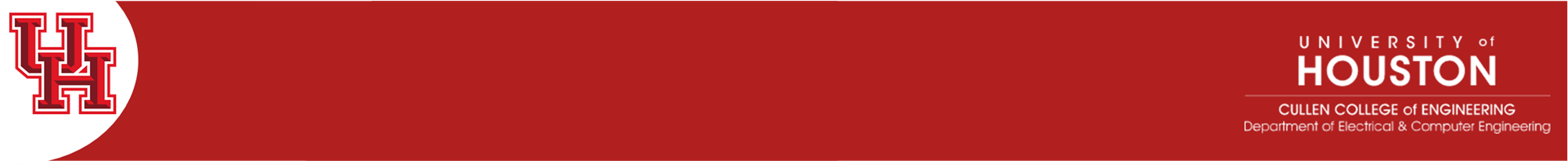 Outline
Motivation and Quantum Computing Basics
Quantum Annealing
Quadratic unconstrained binary optimization (QUBO)
Hybrid Quantum Benders' Decomposition
Benders Decomposition Basics
Quantum and Class Computing Bender Decomposition
Applications
Optimization Problems in Wireless Networks 
Feature Selection for Machine Learning
Cable-Routing Problem in Solar Power Plants
Conclusions
41
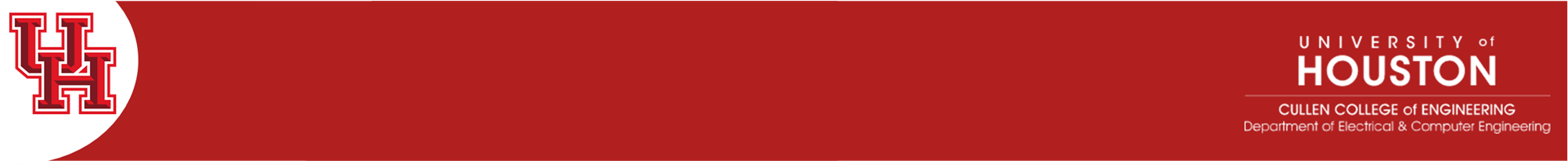 Quantum Machine learning
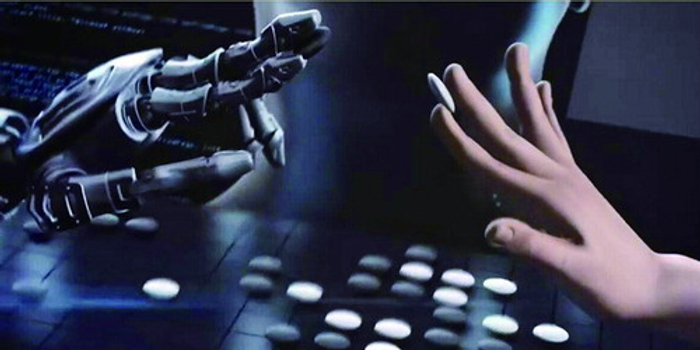 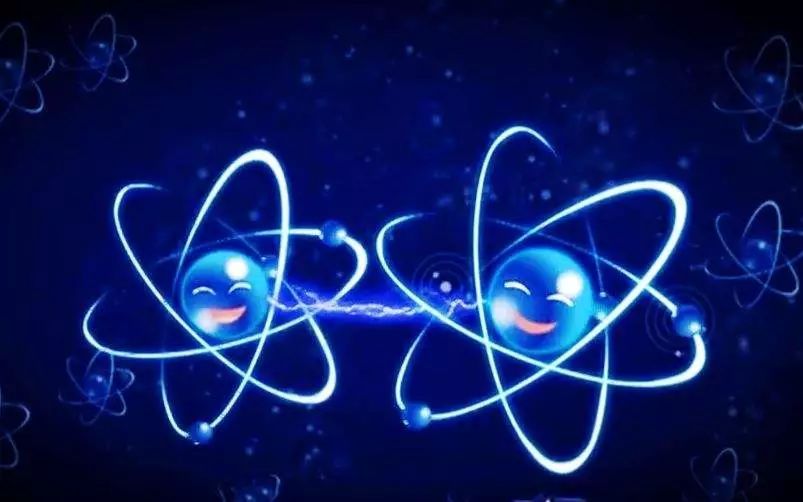 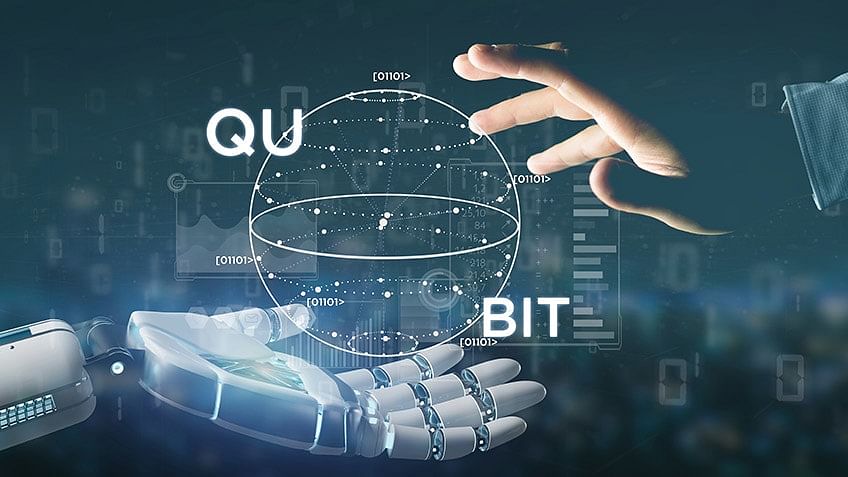 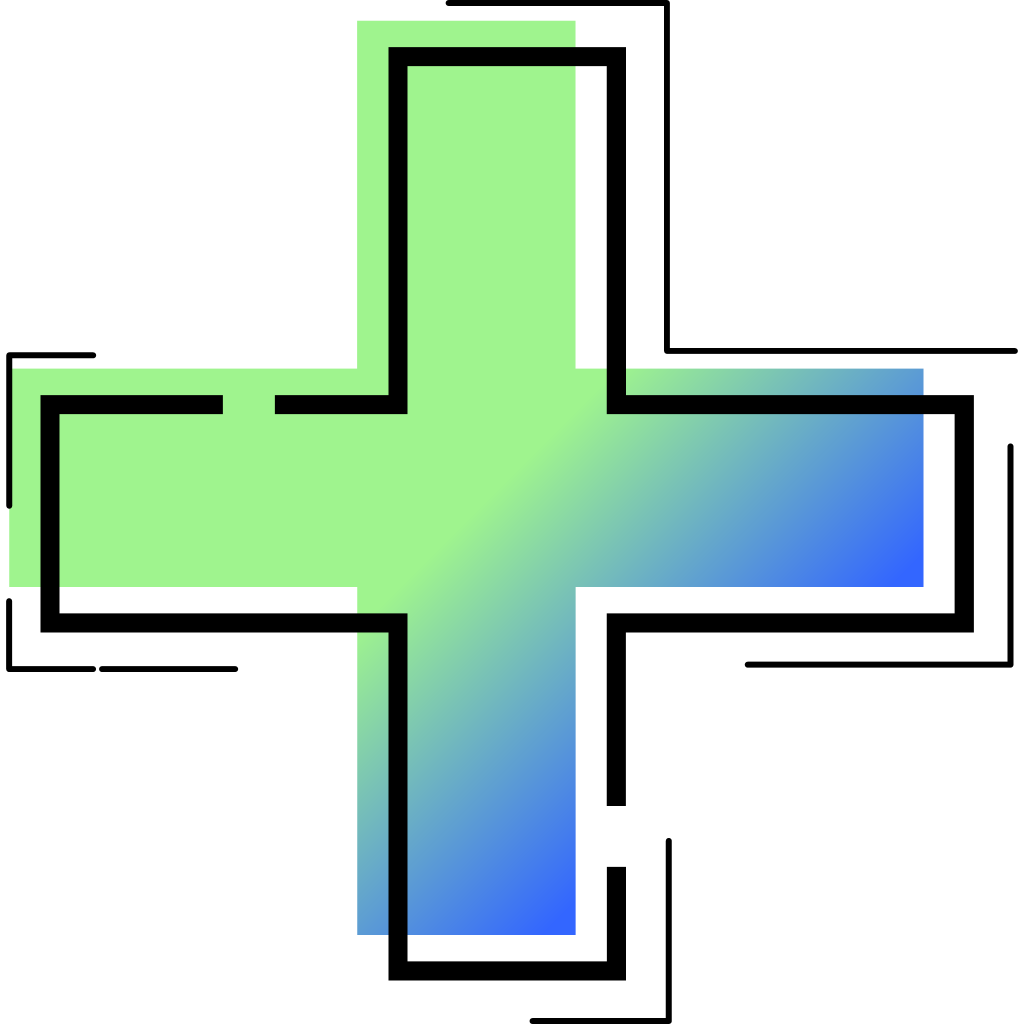 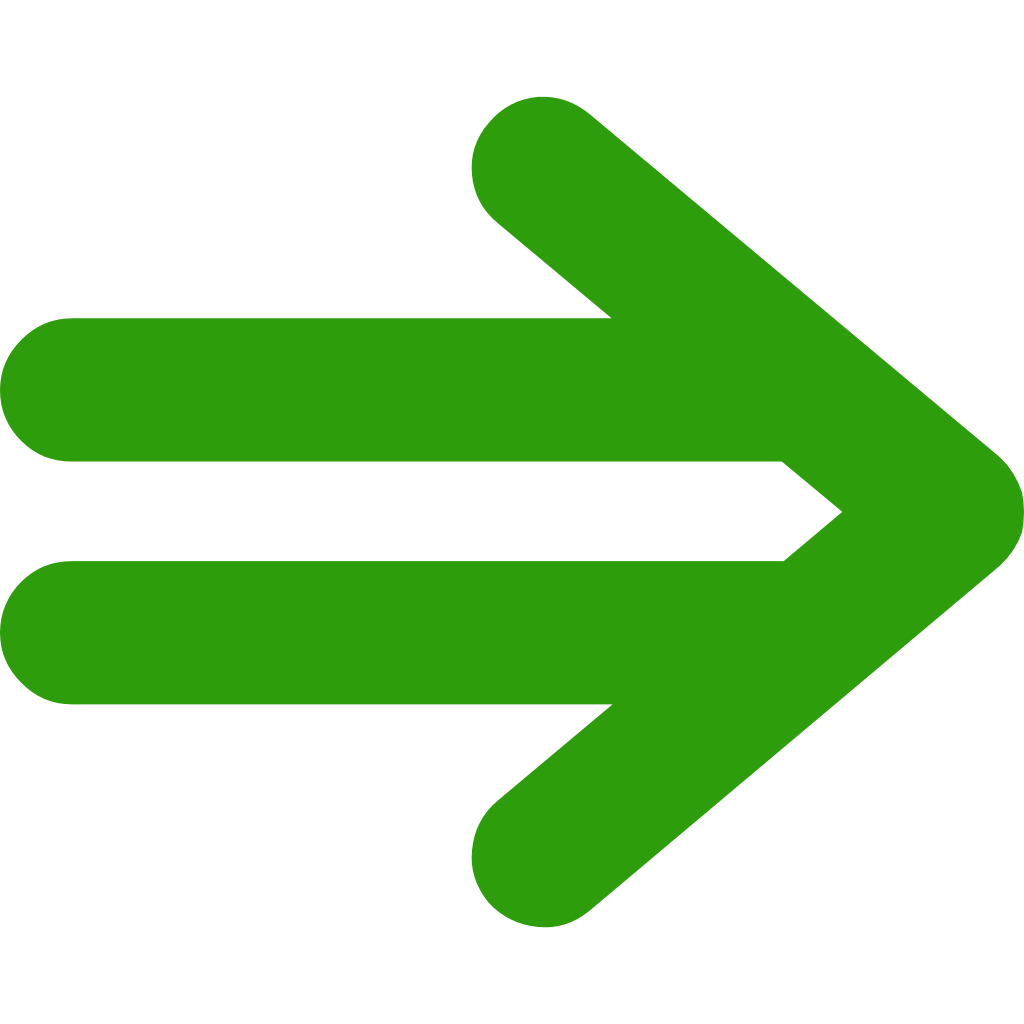 42
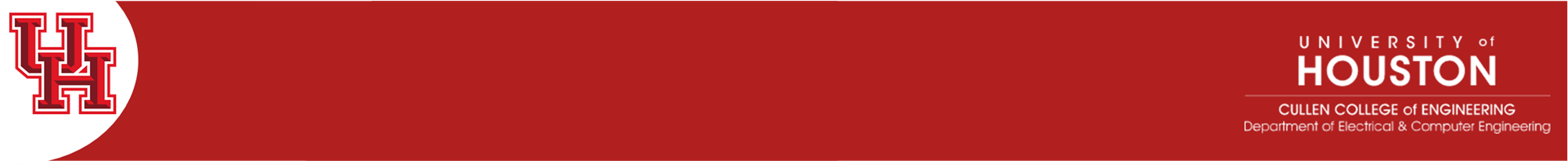 set of features
select best features
learning algorithm
evaluate
Feature Selection
Need for feature selection
With feature selection, we can optimize our model in some way
Huge data to train
Relevant feature
Irrelevant feature
Redundant feature
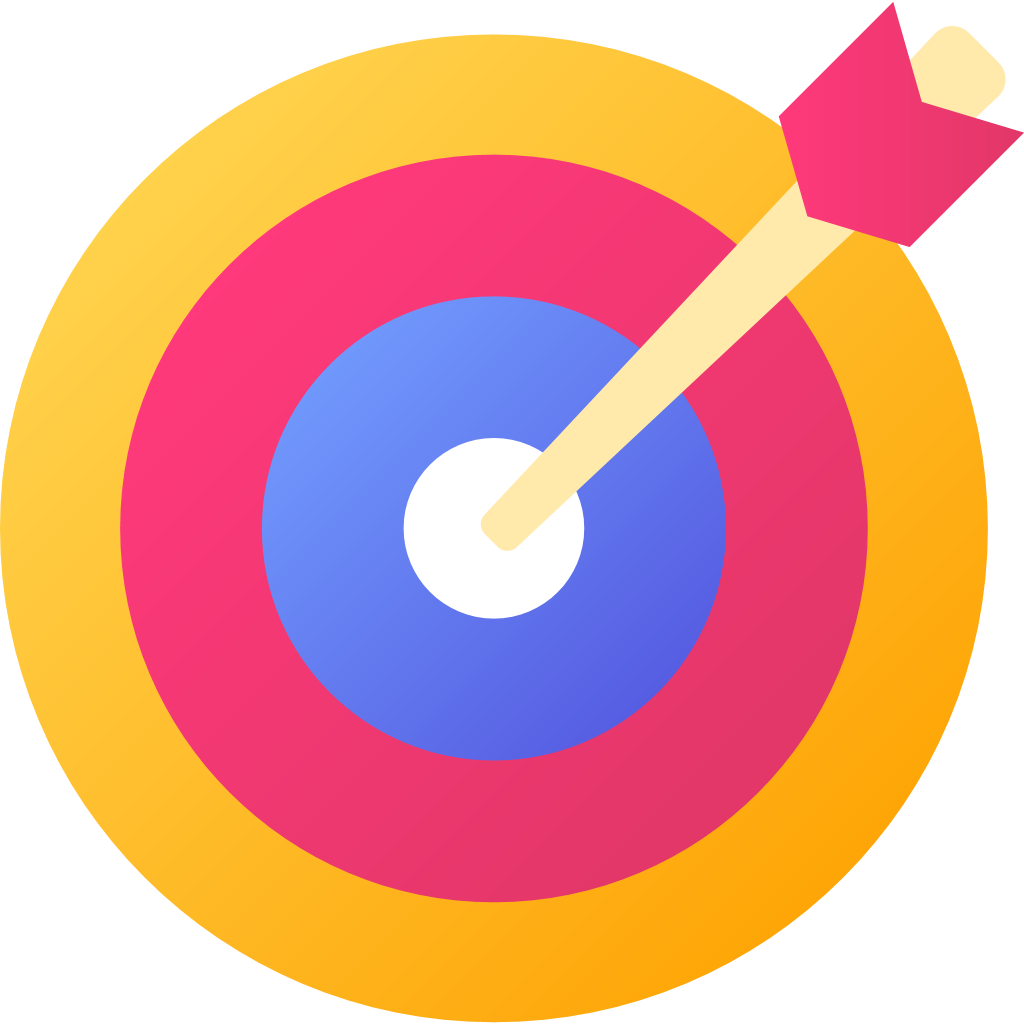 Prevent overfitting
Improve accuracy
Reduce training time
*
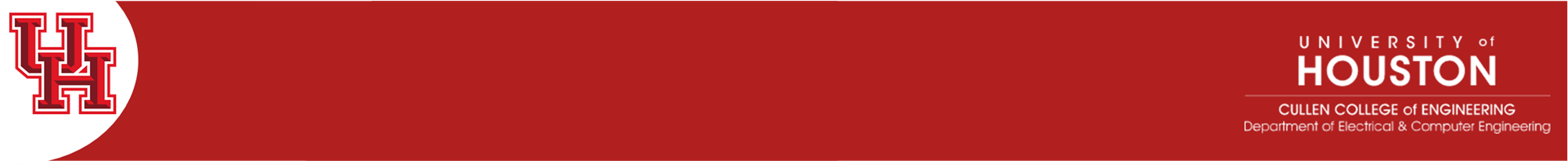 “influence”
α：bias
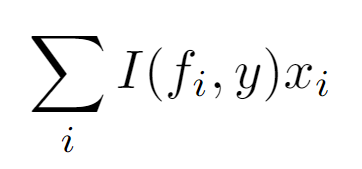 x：decision variable
k：number of feature
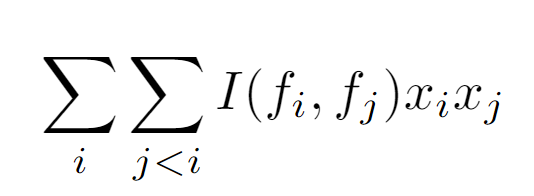 “independence”
BILP Model
Objective function: maximize relevant feature  
while minimizing redundant feature
Many Constraints
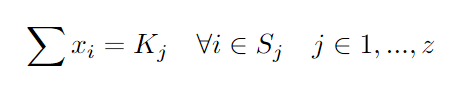 “influence”
α：bias
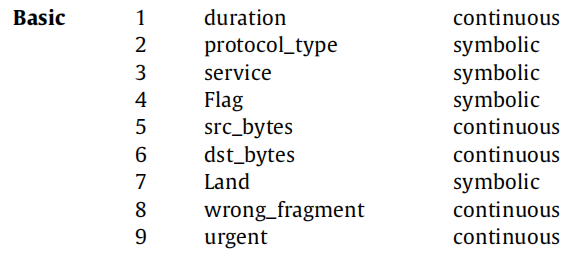 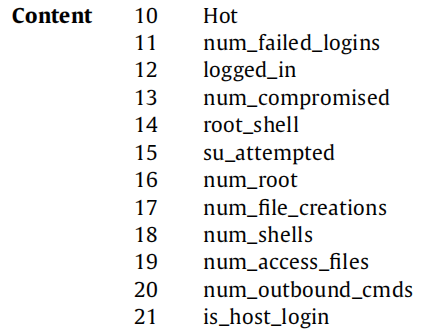 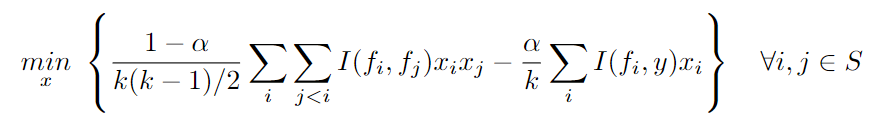 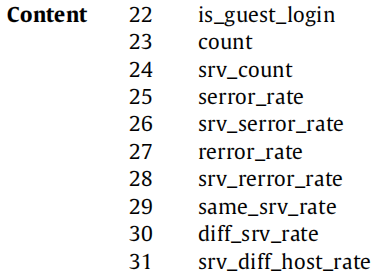 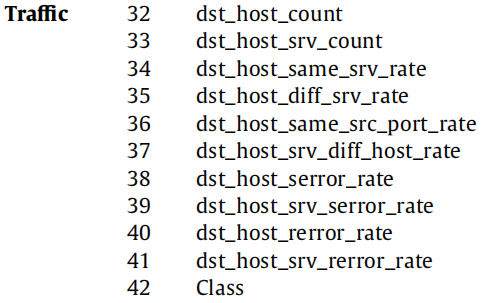 x：decision variable
k：number of feature
Set K is decided by a wrapper method
“independence”
44
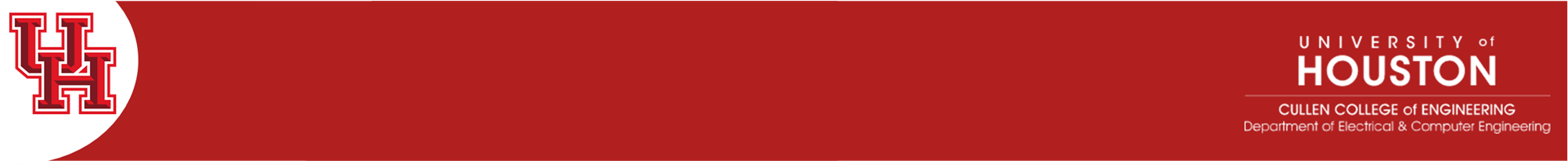 Constraints
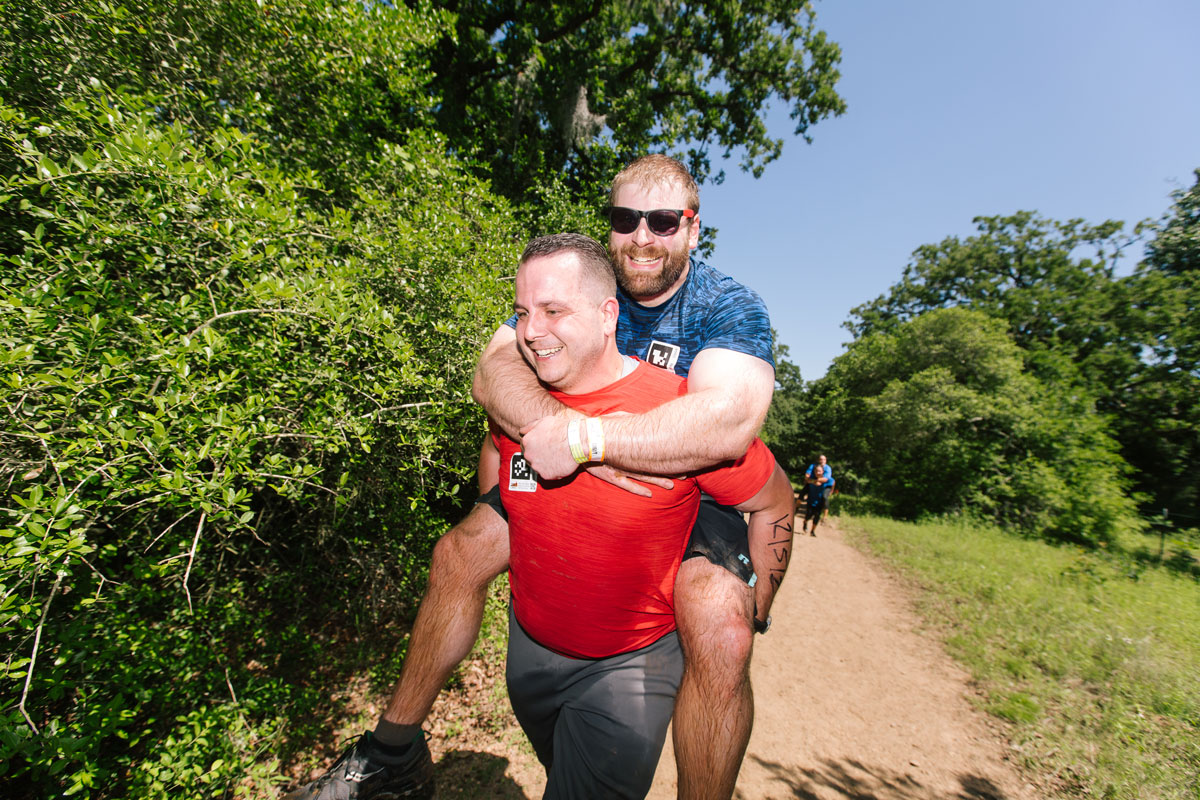 Some rely on others
Some are conflict
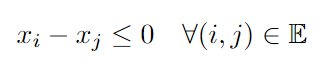 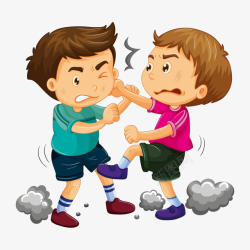 Feature in Cg may have the same information,
 and are selected at most once
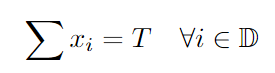 Some are essential and have priority
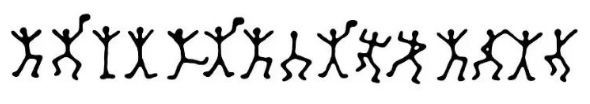 45
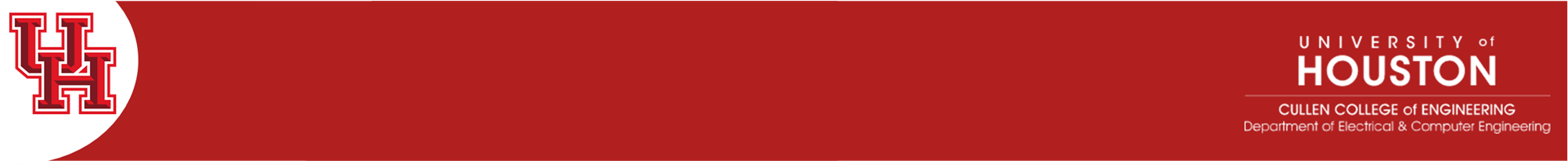 Algorithm & Experiments
Number of features
Accuracy of feature selection methods, including Qubo, GR[1]
QUBO get best performance when k = 12 
QUBO’s performance is better than other feature selection methods
Mingze Li, Hongliang Zhang, Lei Fan, and Zhu Han, ``A Quantum Feature Selection Method for Network Intrusion Detection," IEEE 19th International Conference on Mobile Ad Hoc and Smart Systems (MASS), 2022.
46
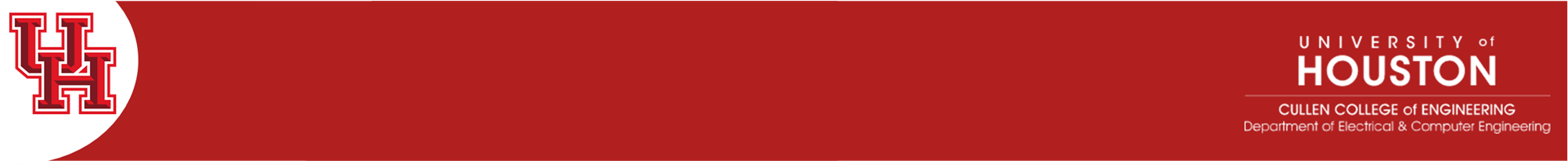 Outline
Motivation and Quantum Computing Basics
Quantum Annealing
Quadratic unconstrained binary optimization (QUBO)
Hybrid Quantum Benders' Decomposition
Benders Decomposition Basics
Quantum and Class Computing Bender Decomposition
Applications
Optimization Problems in Wireless Networks 
Feature Selection for Machine Learning
Cable-Routing Problem in Solar Power Plants
Conclusions
47
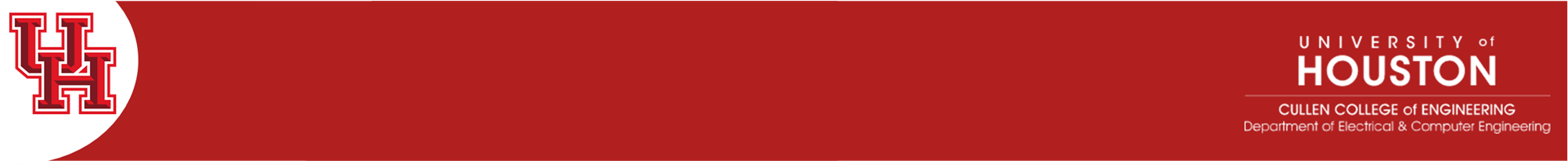 Cable-Routing Problem (CRP) in Solar Power Plants
Quantum Computing for Cable-Routing Problem in Solar Power Plants
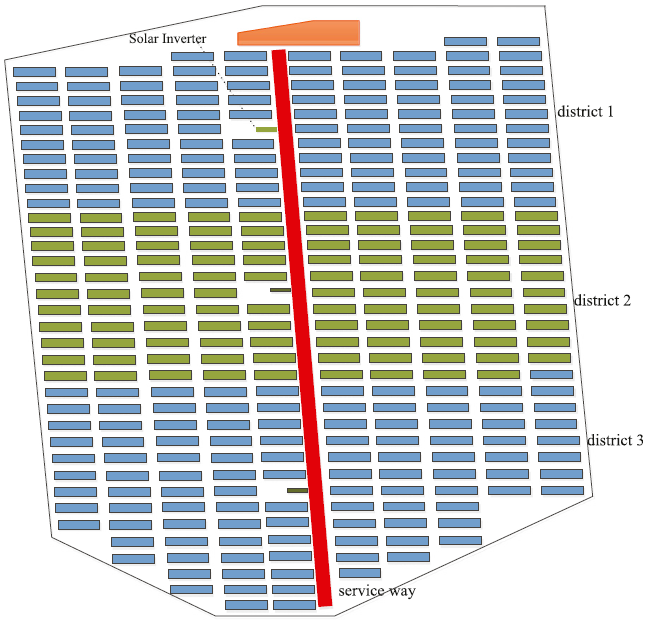 Exploring the edge of quantum annealing in the networking problem
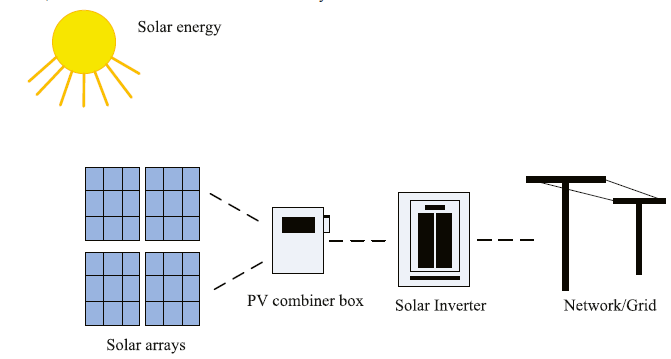 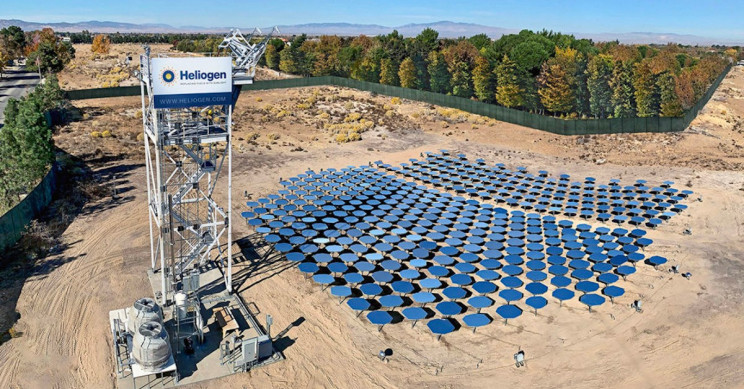 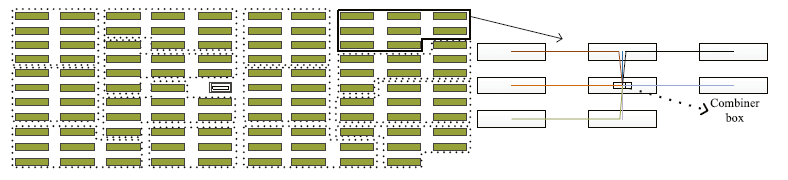 Fast arrangement with minimum building cost is one objective of the solar power plant design.
48
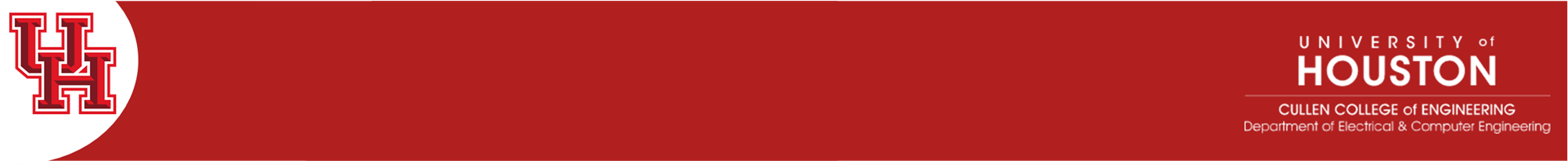 The CRP Model
Quantum Computing for Cable-Routing Problem in Solar Power Plants
Pure integer Programming problem
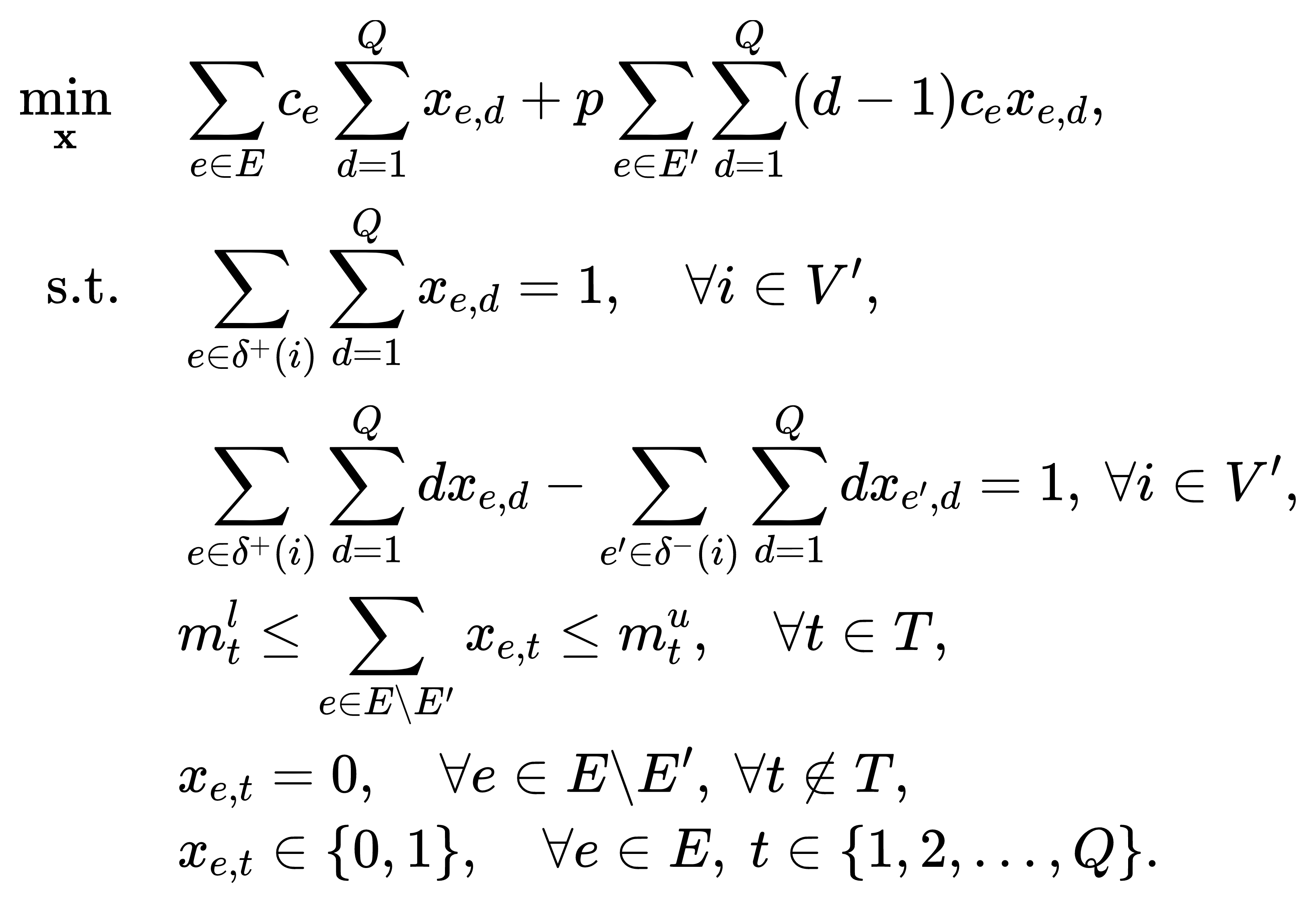 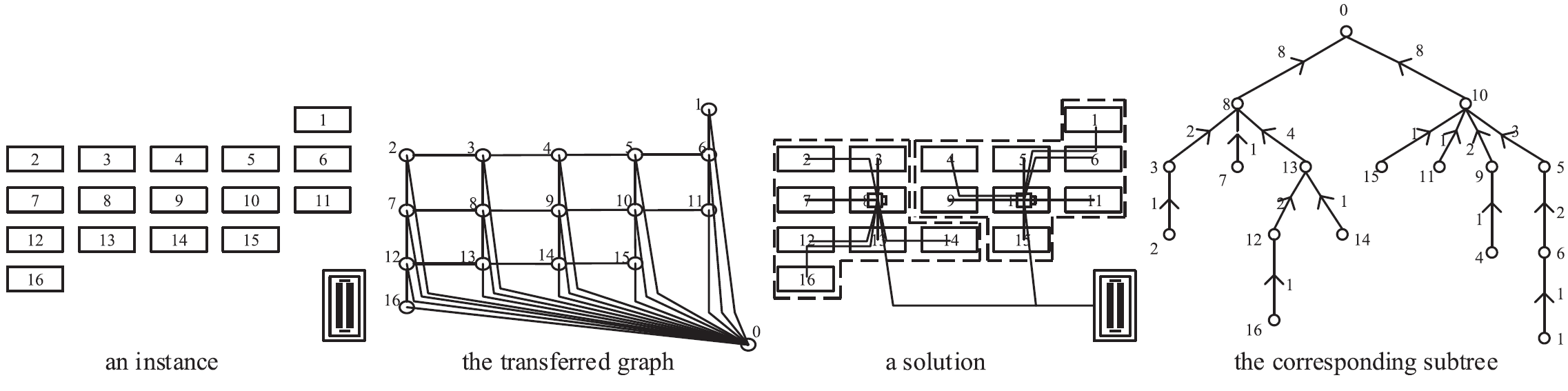 Bus level
Electricity unity leaving
Electricity I/O unity difference
Bus level requirements
Special requirements
49
[Speaker Notes: The answer must follow four rules, according to graph theory and physical theory.

4 rules that list to the right

p: the coefficient controlling the flow cost;

C_e: the cost of the edge e ∈ E;

V’ all vertices except vertex 0;]
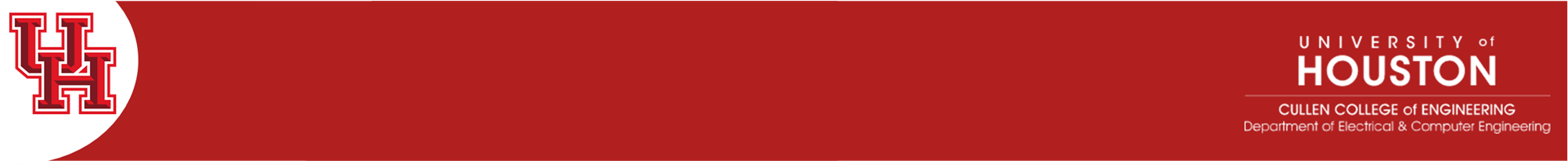 Experiments
Histogram and Density Graph of Gurobi & D-Wave’s Quantum computer in 2 Cases with 30 Attempts
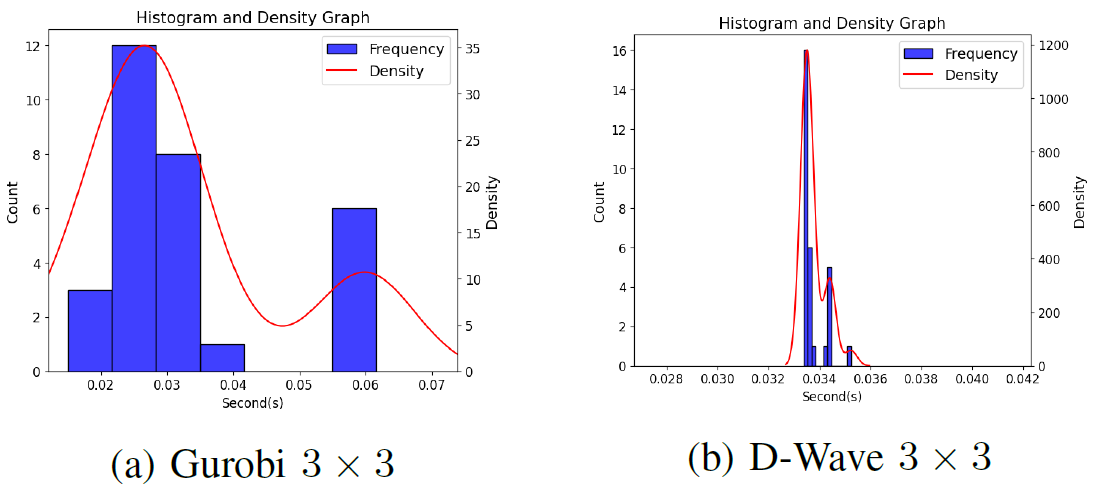 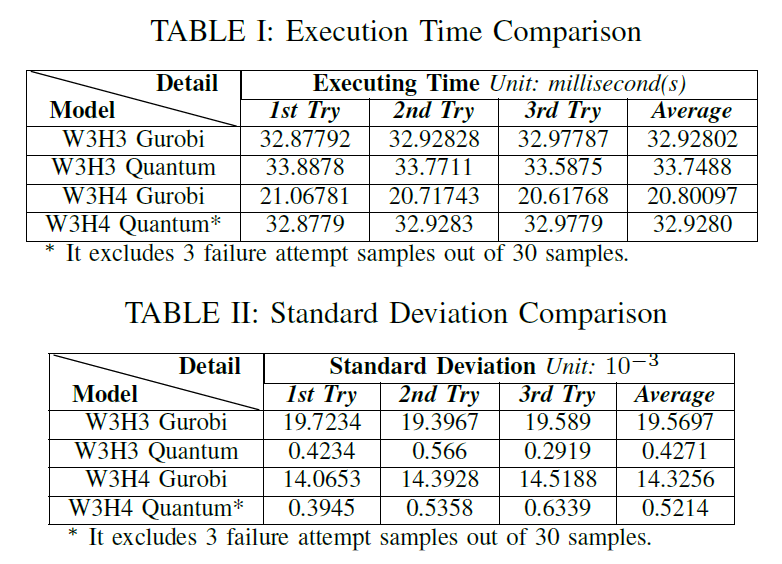 The quantum computing approach outperforms the classical computing approach in terms of solution quality, average running time, and robustness.
50
[Speaker Notes: We test our model on Dwave and  we run  the same on Gurobi on PC. The testbench has 2 cases and each cases has 30 random scenarios (samples). Each test bench will be run 3 times to mitigate the randomness. 

Histogram and Density Graph of Gurobi & D-Wave’s Quantum computer in Case A with 30 Attempts

We evaluate two approaches respectively based on three criteria: success rate, average execution time, and robustness. 

c) Robustness: As seen in Table II and Figure, the execution time of the classical computing approach has a 30 times larger standard deviation than the quantum computing approach in both cases. The quantum computing approach outperformed the classical computing approach. Therefore, our data support that the quantum approach is more robust than the counterpart which means it is not sensitive to the disturbs of the parameters in the optimization model.]
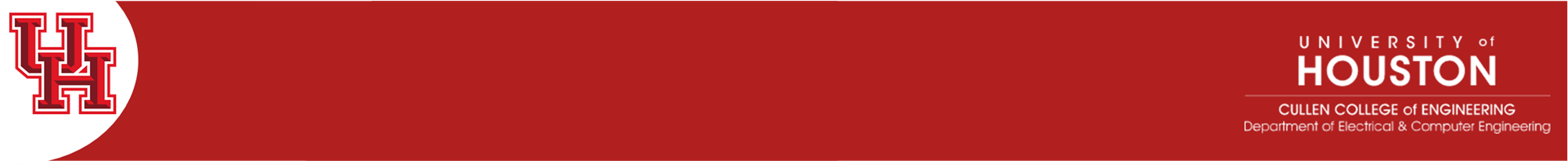 Conclusion
Quantum Computing
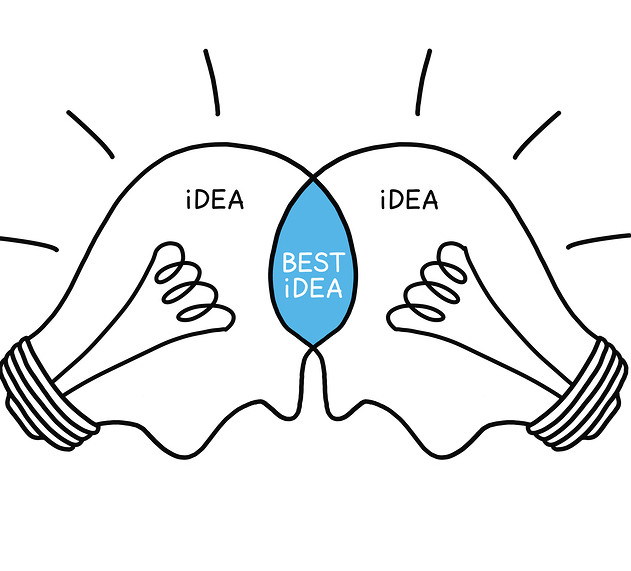 Quantum Annealing
Universal Quantum
Analog Quantum
QUBO model
Benders’ 
decomposition
Collaboration
Feature selection
MILP problem
VNFs scheduling problem
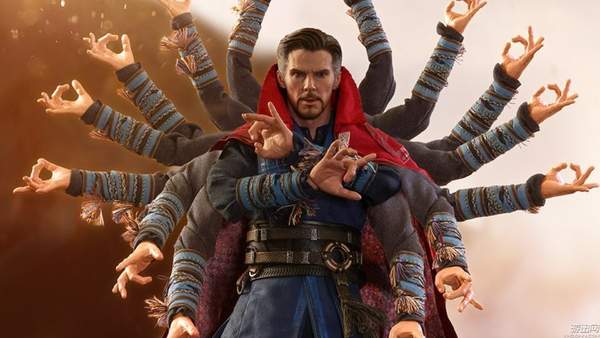 A wrapper algorithm
A classical-quantum hybrid algorithm
A heuristic algorithm
The best combination of features
More Applications …
The optimal solution
The optimal solution
Machine Learning
Smart Grid Networks
Wireless Networks
51
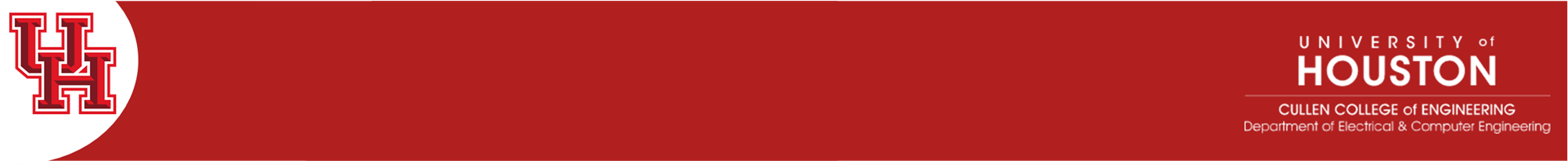 Reference
[1] M. Kim, D. Venturelli, and K. Jamieson, “Leveraging quantum annealing for large MIMO processing in centralized radio access networks,” in Proceedings of the ACM Special Interest Group on Data Communication (SIGCOMM), Beijing, China, Aug. 2019.
[2] W. Cruz-Santos, S. E. Venegas-Andraca, and M. Lanzagorta, “A QUBO formulation of minimum multicut problem instances in trees for D-wave quantum annealers,” Sci. Rep., vol. 9, no. 17216, pp. 1–12, Nov. 2019.
[3] R. P. Feynman, “Simulating physics with computers,” Int. J. Theor. Phys., vol. 21, pp. 467–488, Jun. 1982.
[4] M. Johnson, M. Amin, S. Gildert, et al. “Quantum annealing with manufactured spins,” Nature, vol. 473, pp. 194–198, May 2011.
[5] B. Han, V. Gopalakrishnan, L. Ji, and S. Lee, “Network function virtualization: challenges and opportunities for innovations,” IEEE Communications Magazine, vol. 53, no. 2, pp. 90–97, Feb. 2015.
[6] J. Ordonez-Lucena, P. Ameigeiras, D. Lopez, J. J. Ramos-Munoz, J. Lorca, and J. Folgueira, “Network slicing for 5G with SDN/NFV: Concepts, architectures, and challenges,” IEEE Communications Magazine, vol. 55, no. 5, pp. 80-87, May 2017. 
[7] W. Xuan, Z. Zhao, L. Fan and Z. Han, "Minimizing Delay in Network Function Visualization with Quantum Computing," 2021 IEEE 18th International Conference on Mobile Ad Hoc and Smart Systems (MASS), Denver, USA, Oct. 2021. (my publication)
[8] F. Glover, G. Kochenberger, and Y. Du, “Quantum bridge analytics I: a tutorial on formulating and using qubo models,” 4OR, vol. 17, no. 4, pp. 335–371, Dec. 2019.
[9] “Operational Behavior of a High Definition Map Application (White Paper),” May 2020. https://aecc.org/wp-content/uploads/2020/05/Operational-Behavior-of-a-High-Definition-Map-Application.pdf
[10] Shrivas, A. K., & Dewangan, A. K. (2014). An ensemble model for classification of at_x0002_tacks with feature selection based on kdd99 and nsl-kdd data set. International Journal of Computer Applications, 99(15), 8–13.
[11] Aljawarneh, S., Aldwairi, M., & Yassein, M. B. (2018). Anomaly-based intrusion de_x0002_tection system through feature selection analysis and building hybrid efficient model. Journal of Computational Science, 25, 152–160.
52
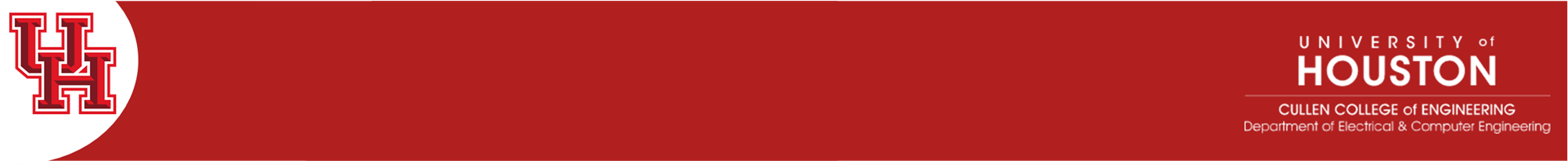 Visit Our Lab
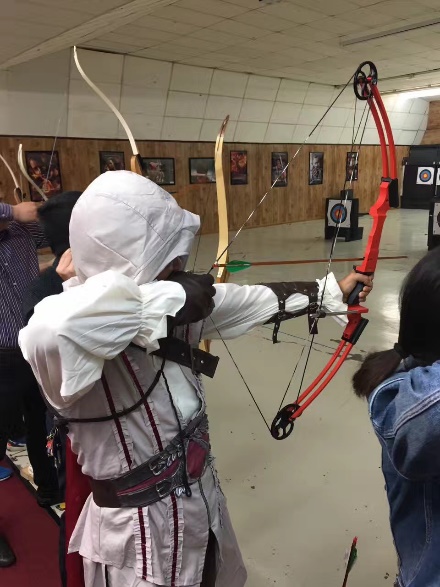 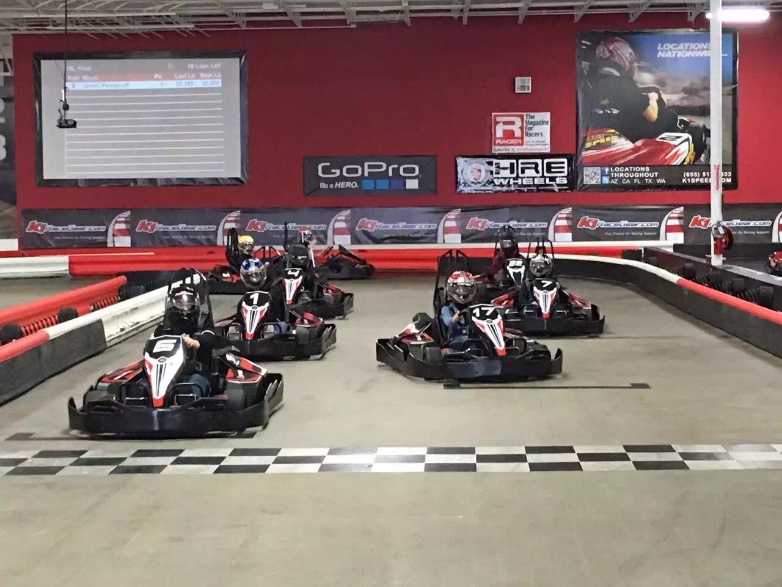 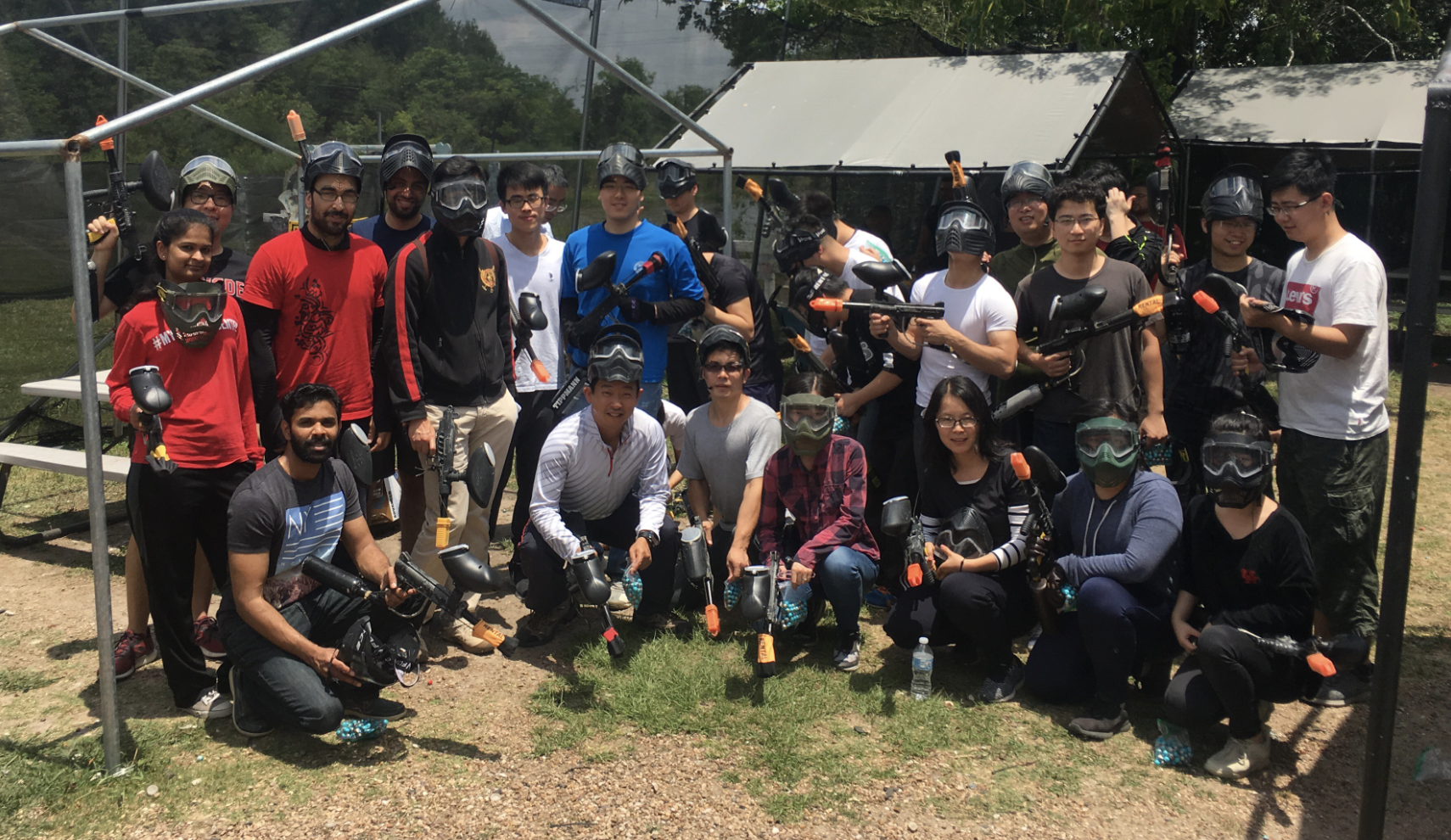 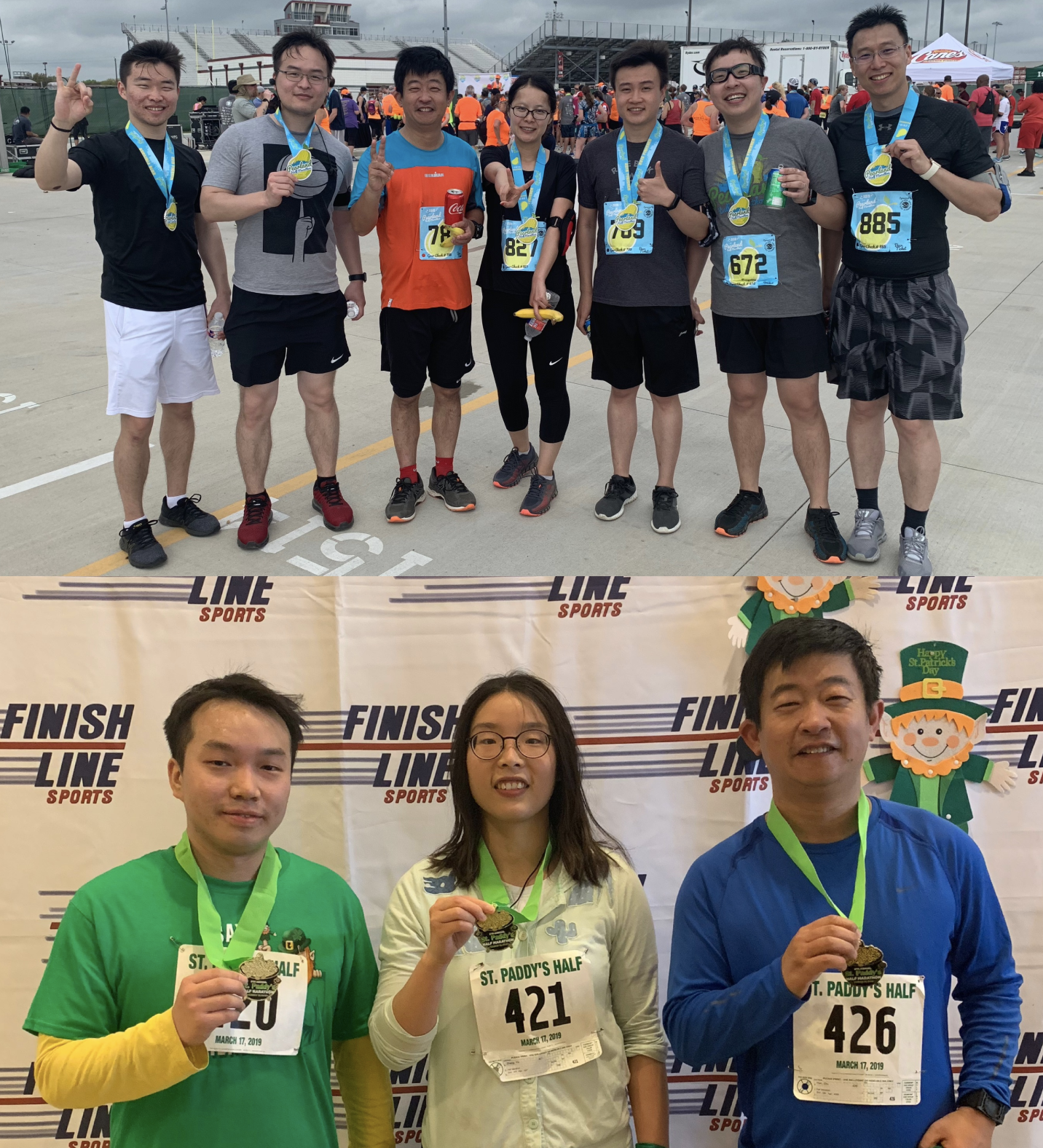 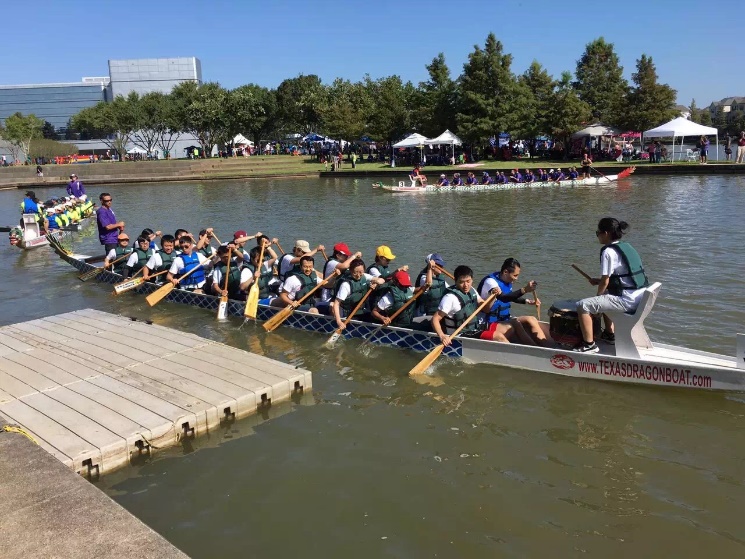 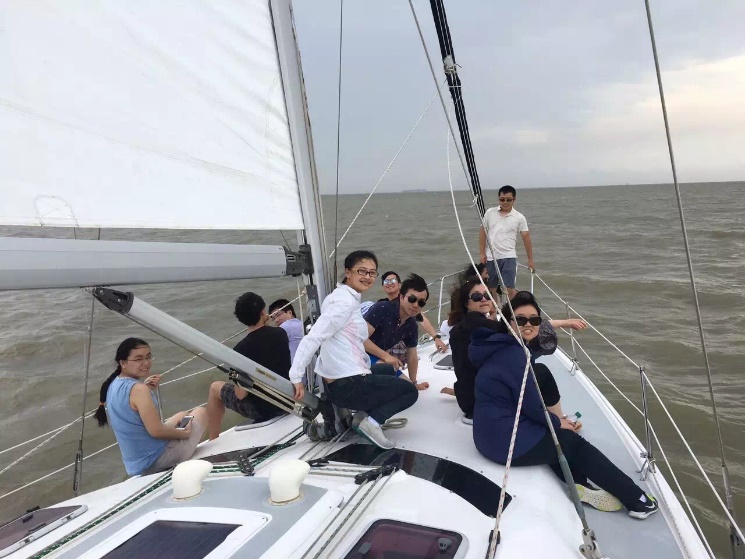 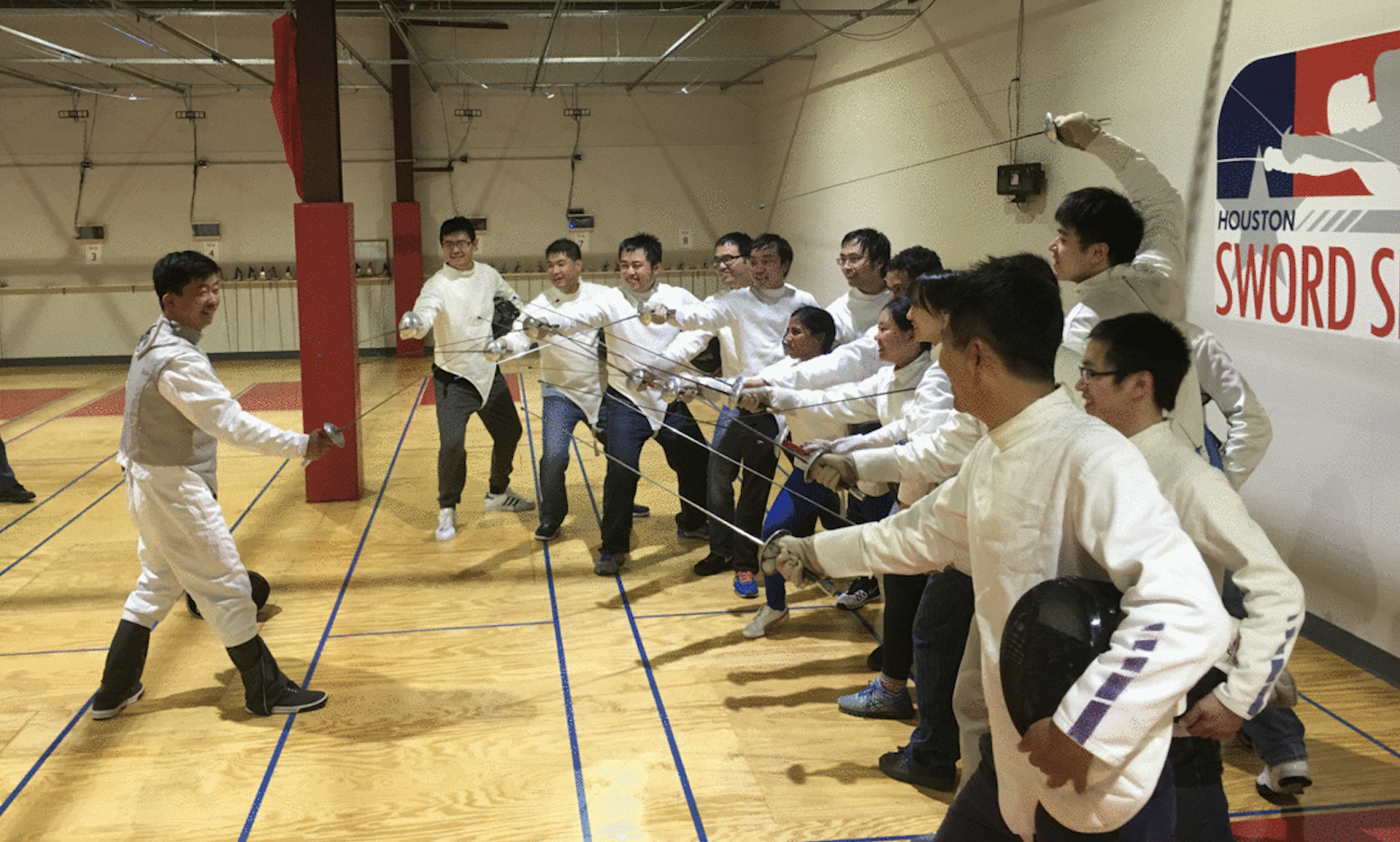 http://wireless.egr.uh.edu/
53
http://www2.egr.uh.edu/~zhan2
53
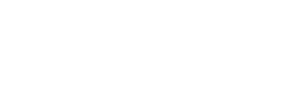 THANK YOU
54